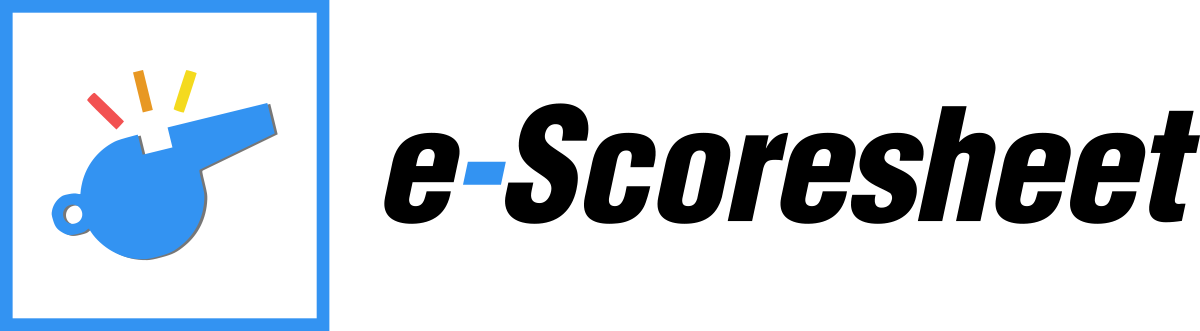 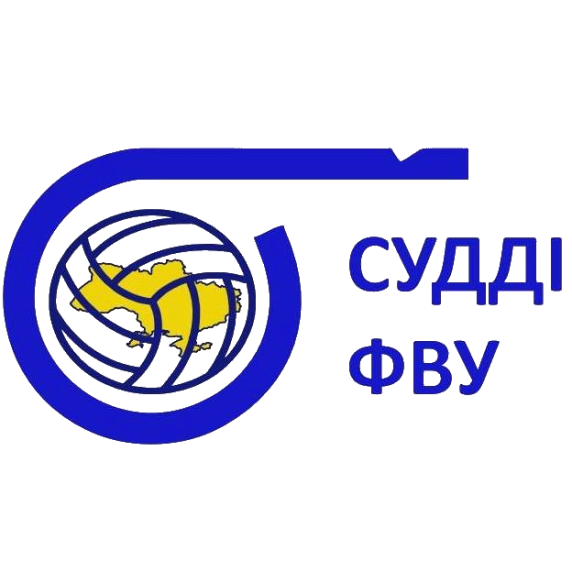 ПРОГРАМНЕ ЗАБЕЗПЕЧЕННЯ ДЛЯ ЕЛЕКТРОННОГО ВИЗНАЧЕННЯ ПІДРАХУНКУ ВОЛЕЙБОЛЬНИХ МАТЧІВ
Доповідач: суддя НК С. Умінська (м. Харків)
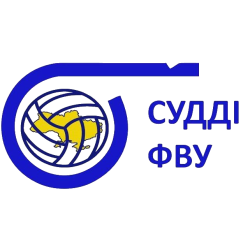 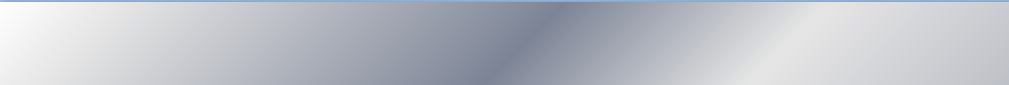 Як почати користуватися
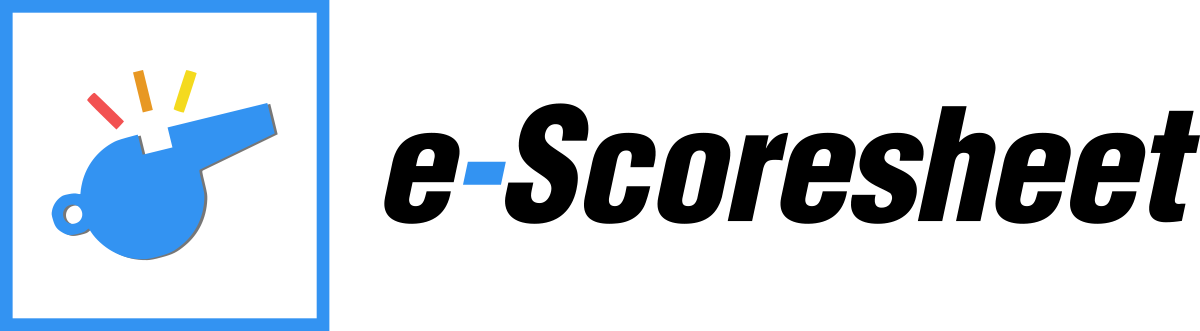 Кілька простих кроків.
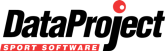 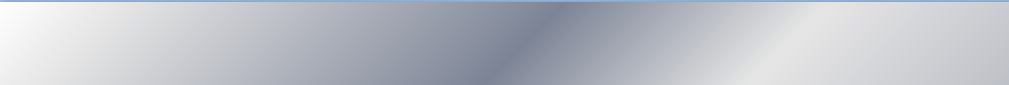 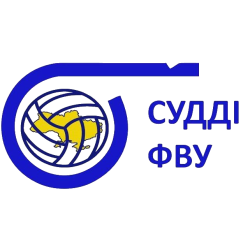 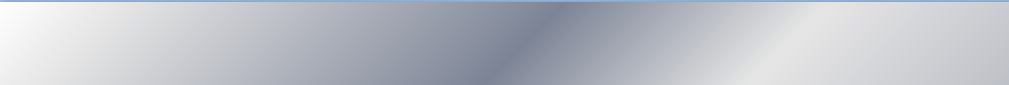 Як почати новий матч:
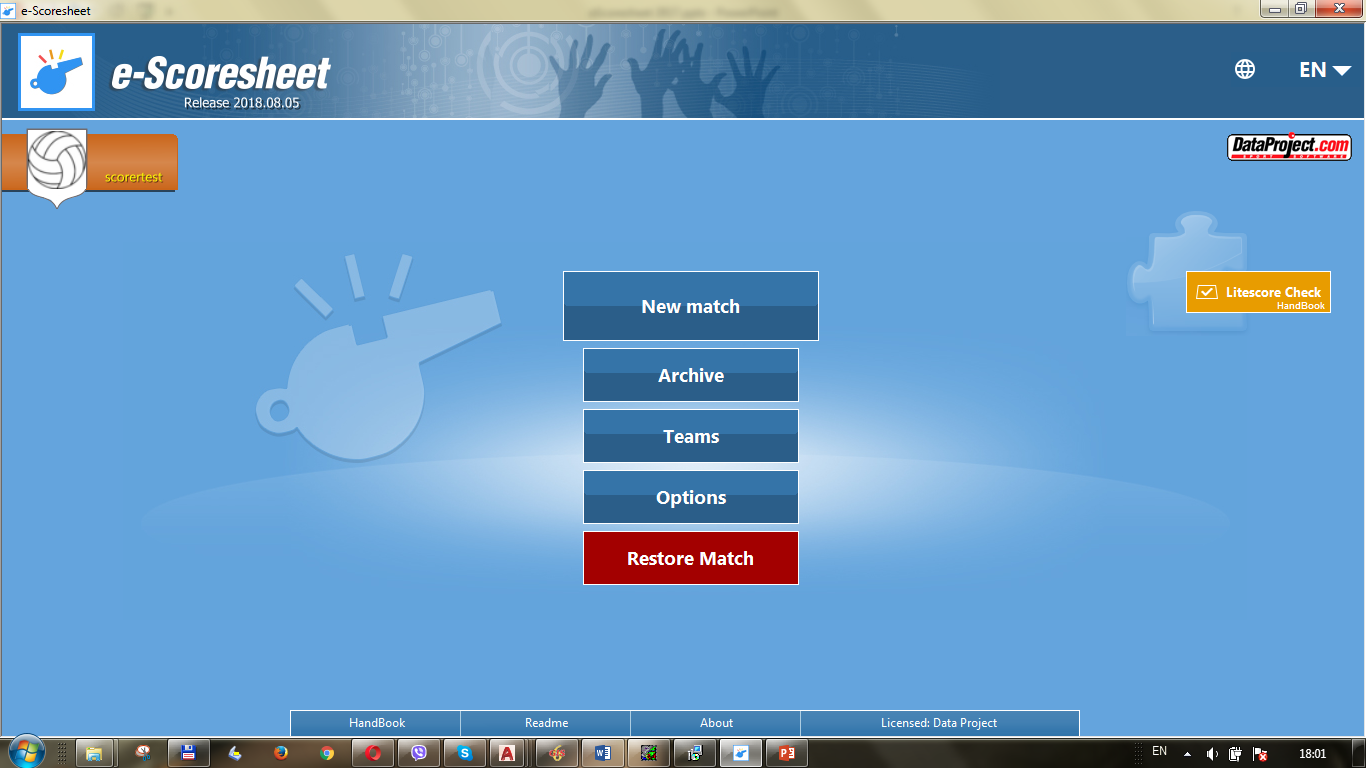 Вибираємо Новий матч
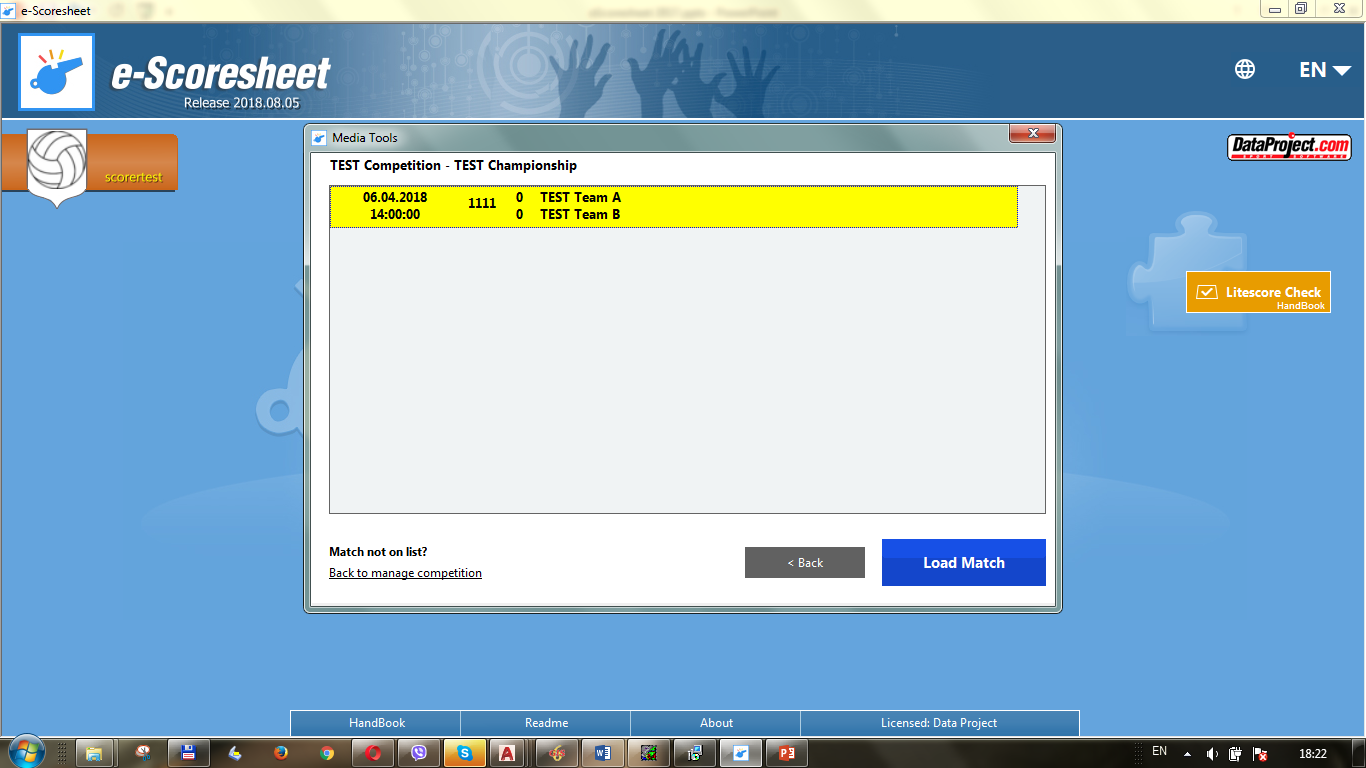 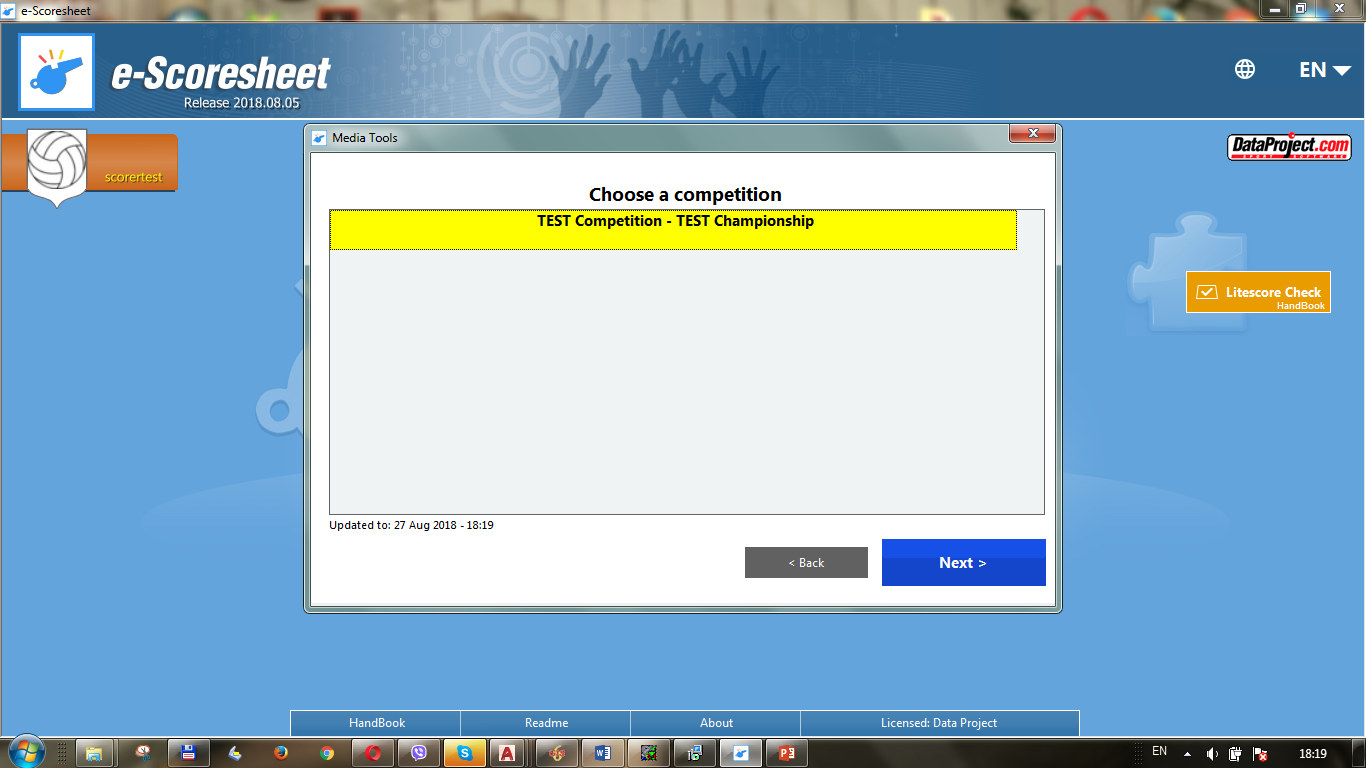 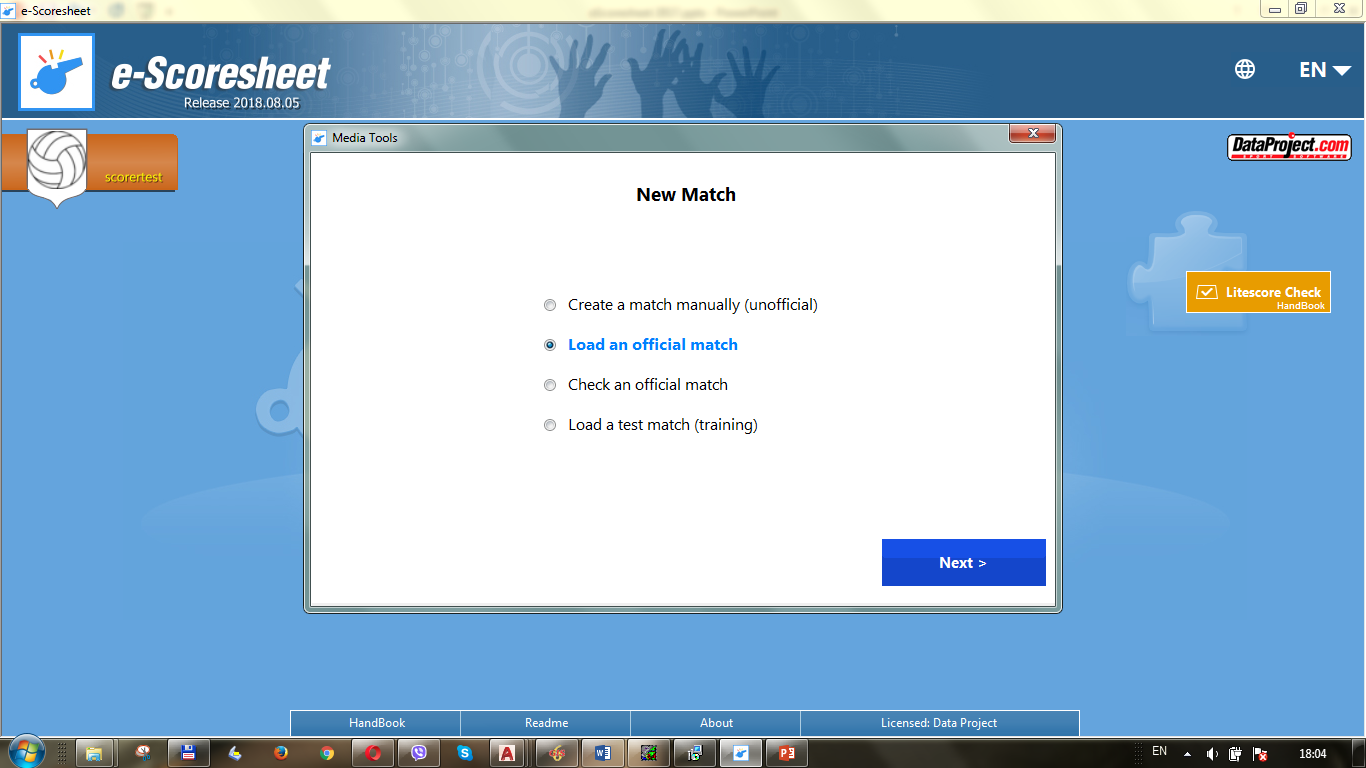 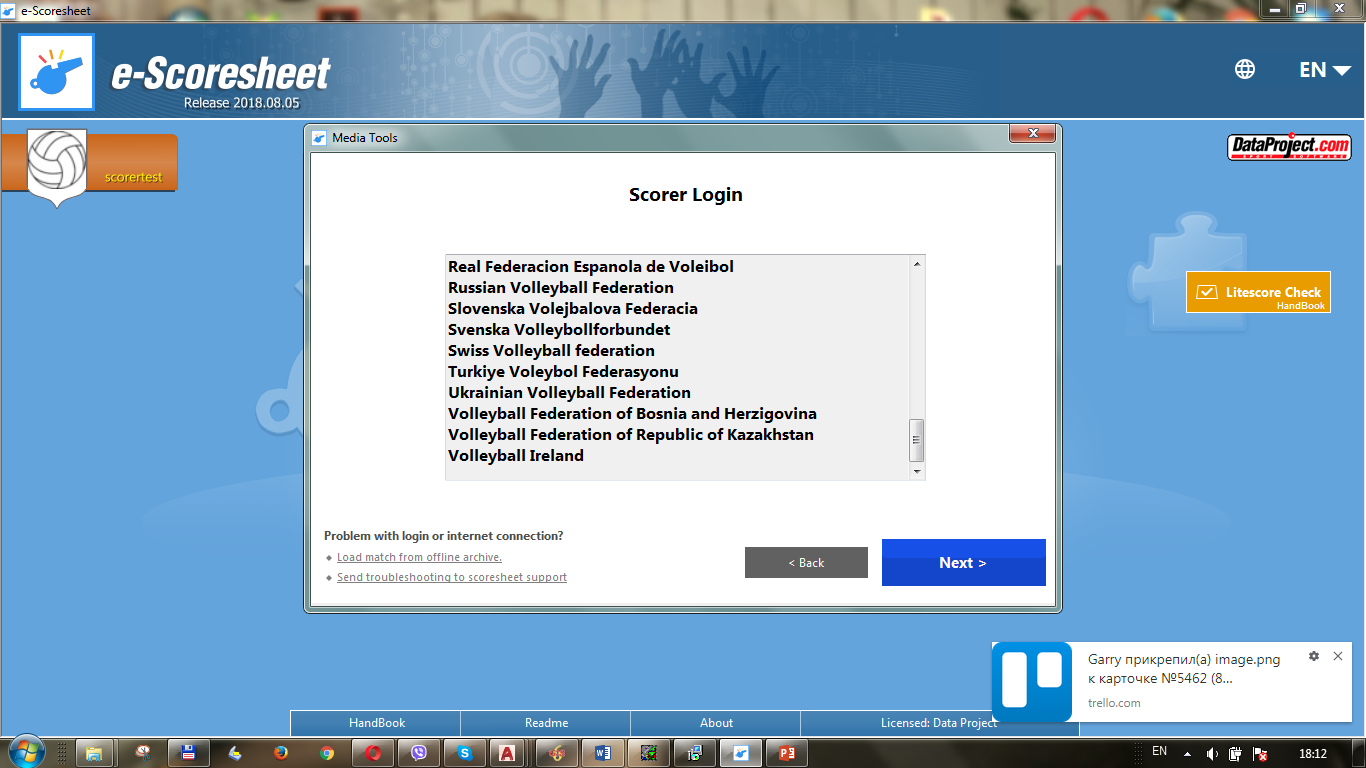 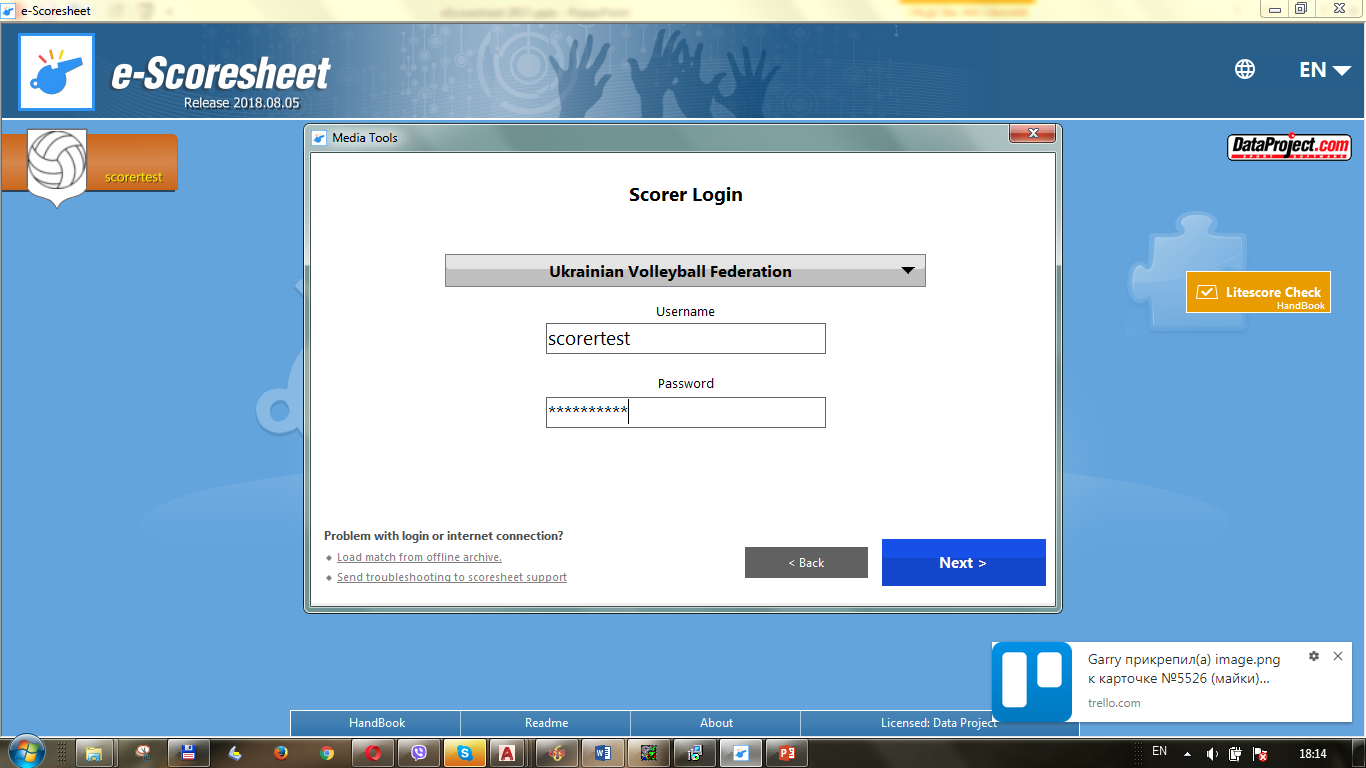 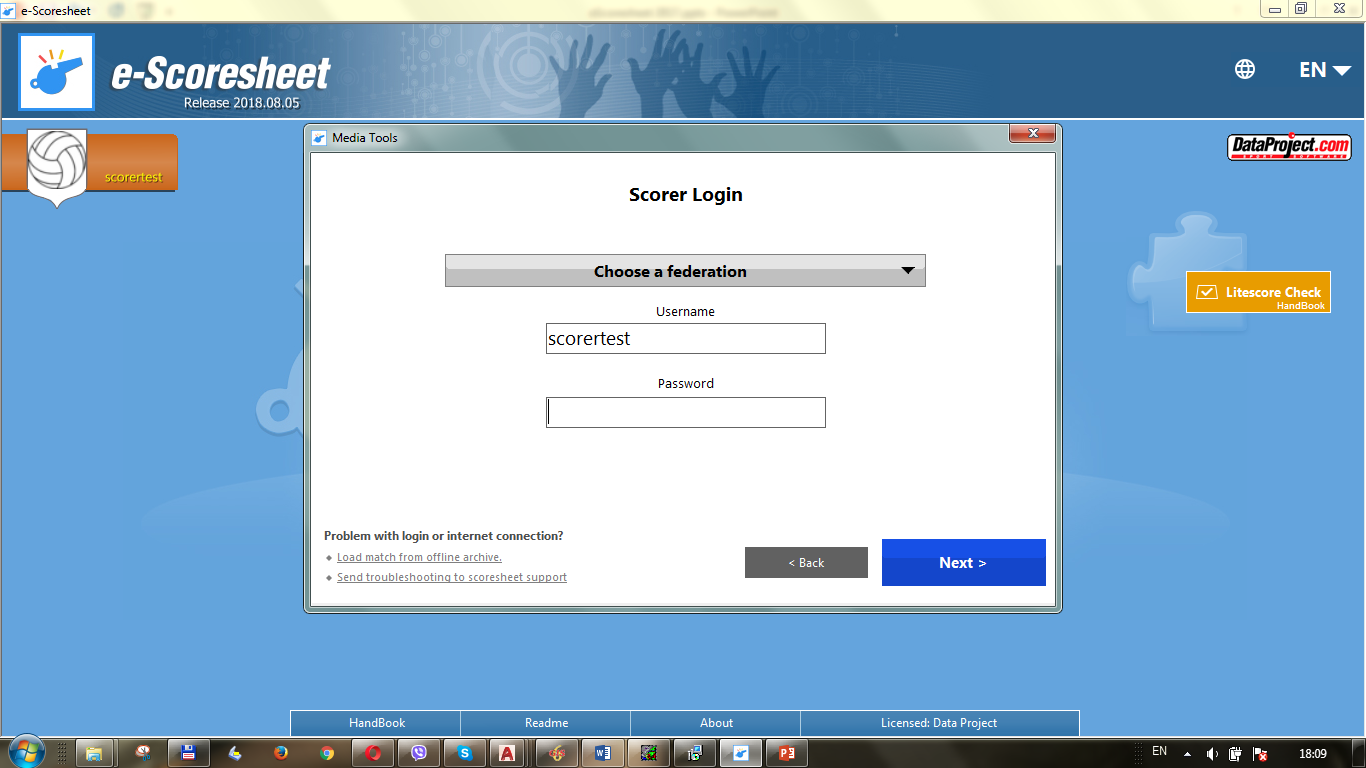 Виберіть потрібний матч
Виберіть
назву змагань
Вводимо ім’я та пароль СЕКРЕТАРЯ
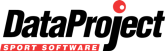 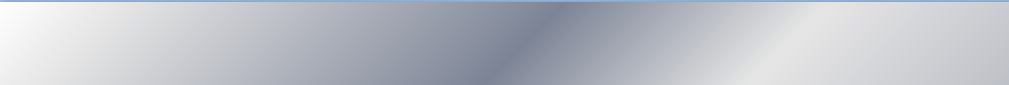 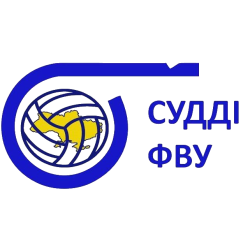 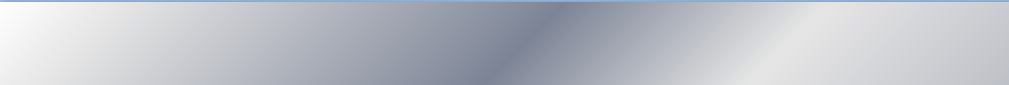 Введіть інформацію про матч і…
Наступні дані вже будуть заповнені автоматично!
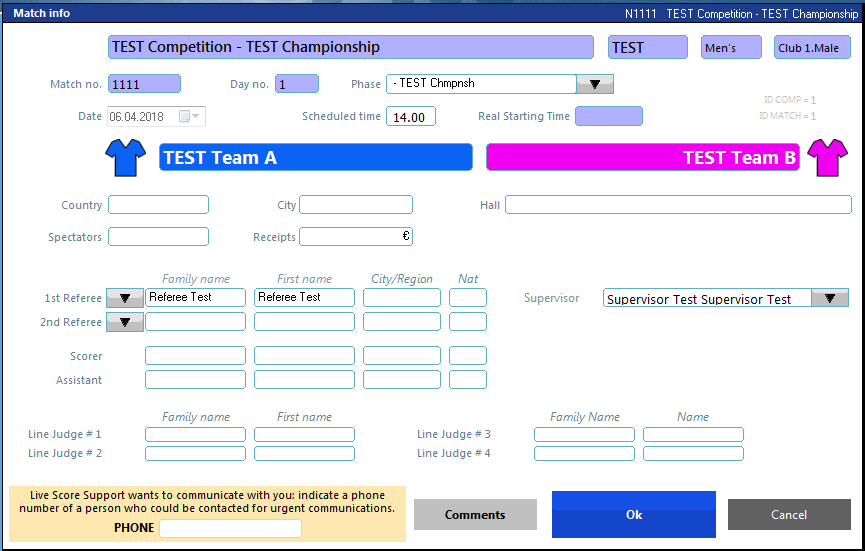 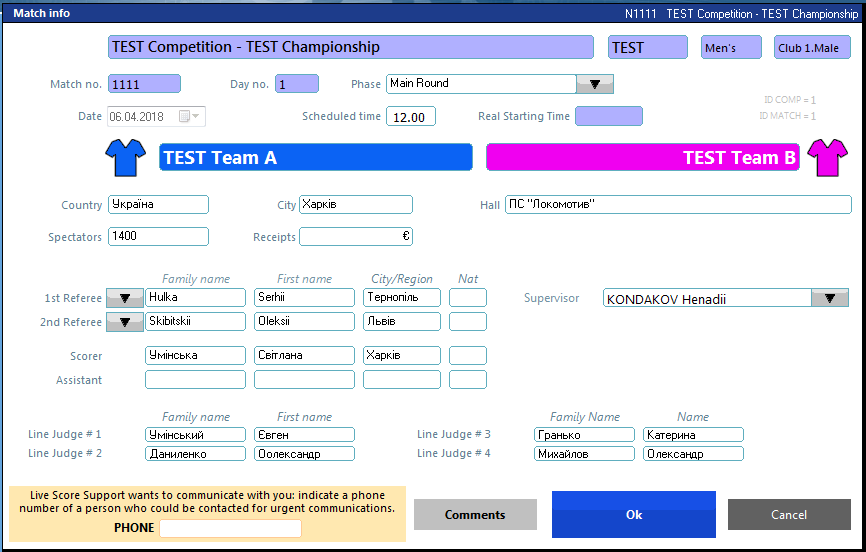 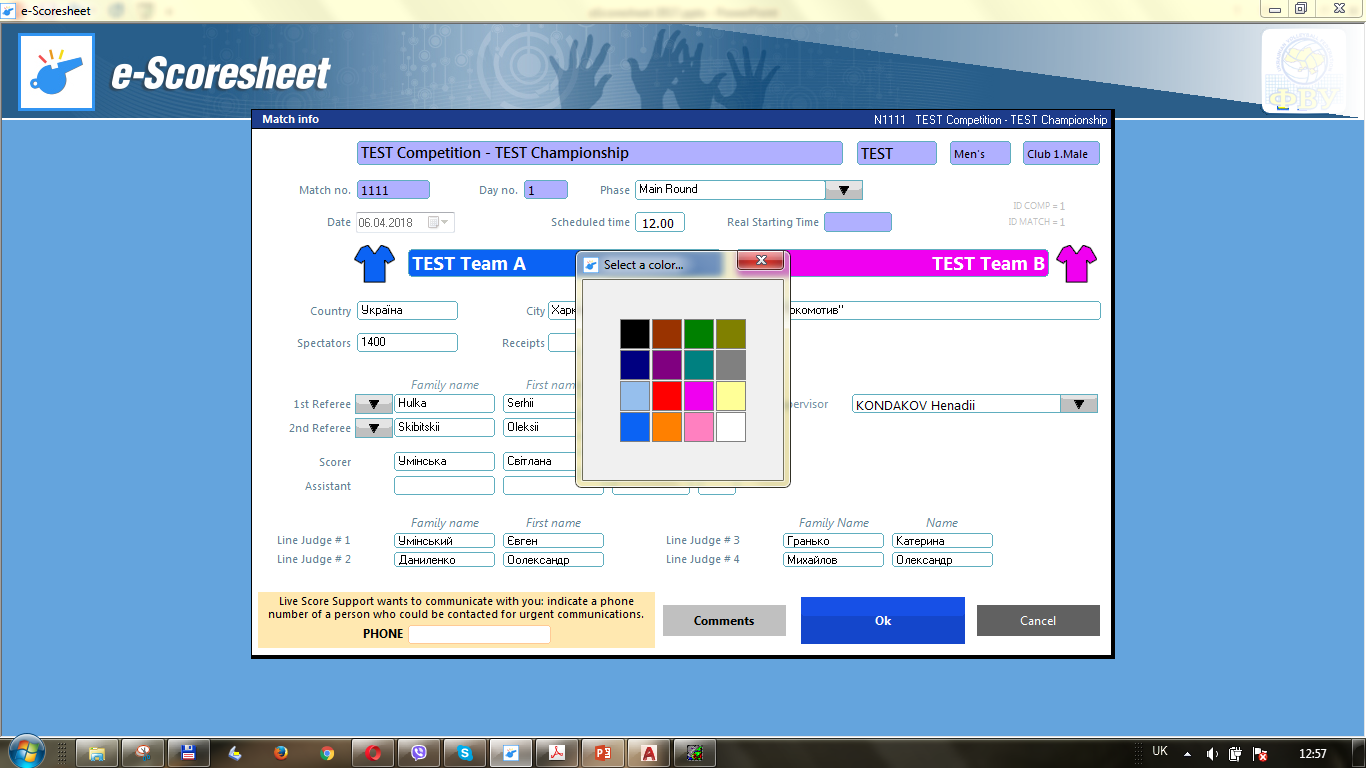 Тепер Ви готові розпочати матч!
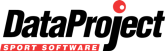 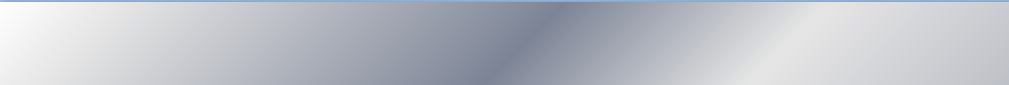 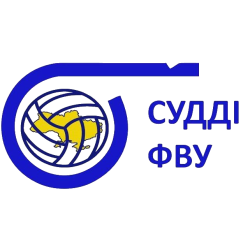 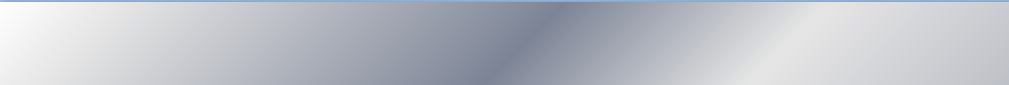 Програма автоматично покаже список гравців та офіційних осіб, який потрібно звірити з технічною заявкою на матч
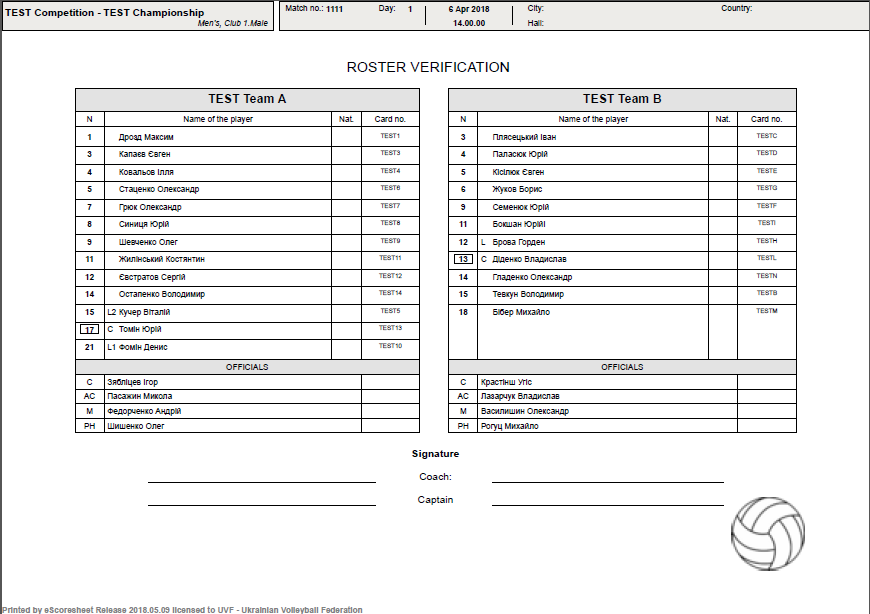 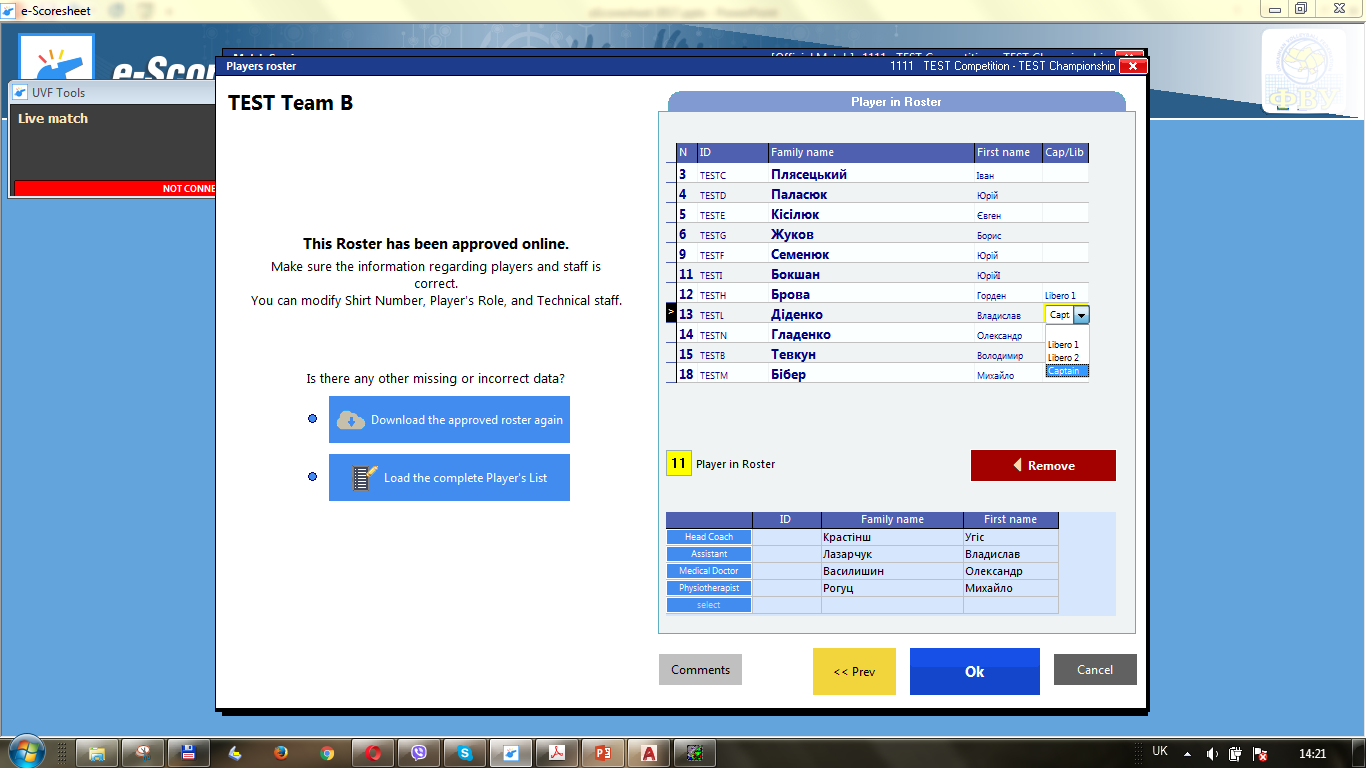 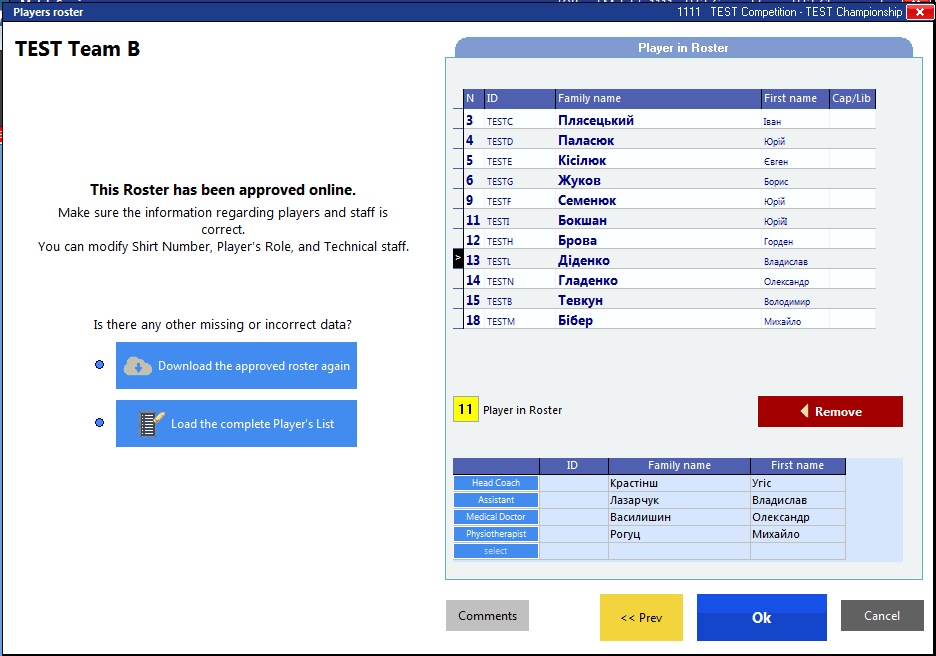 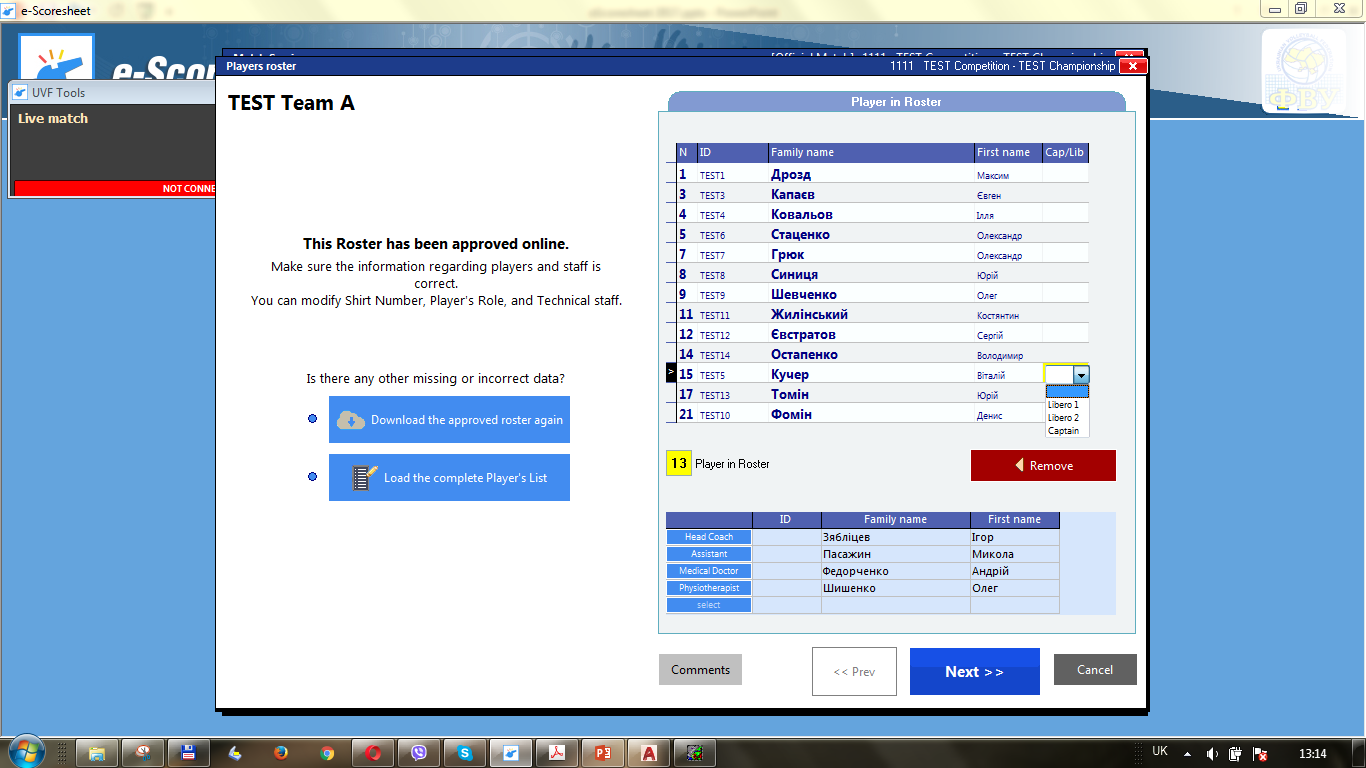 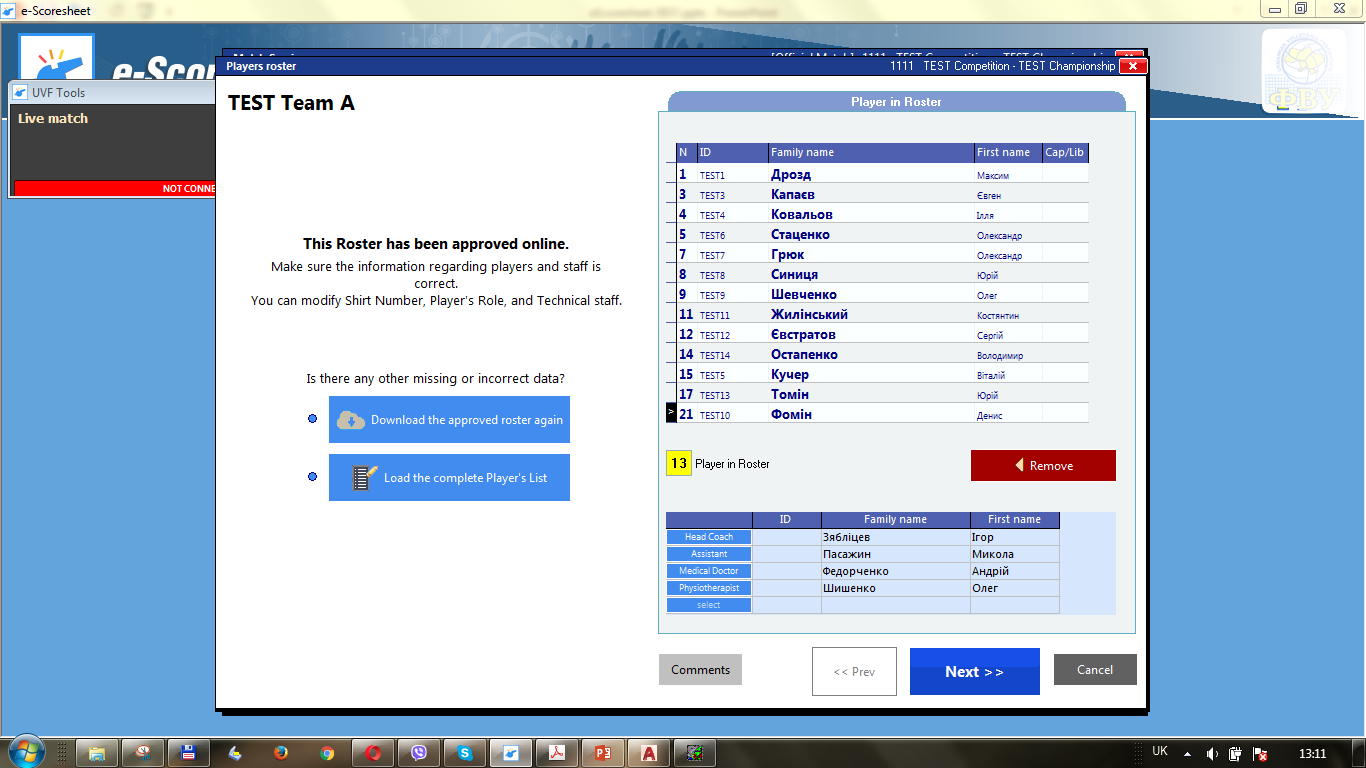 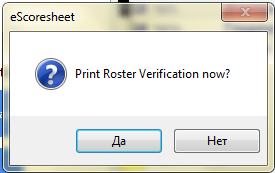 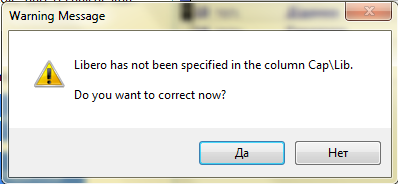 Натисніть Да, щоб роздрукувати склади команд
Натисніть Да
Виберіть Капітана і Ліберо і цьому столбці
Секретар отримує підписи від капітанів та головних тренерів обох команд
Натисніть Далі
Натисніть Далі
Натисніть Далі
За необхідністю введіть офіційних осіб команди
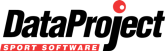 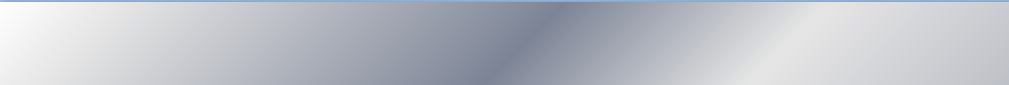 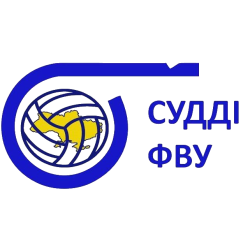 Програма автоматично відкриє наступне вікно та запустить пряму трансляцію рахунку матчу на сервер
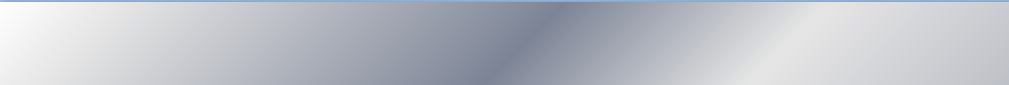 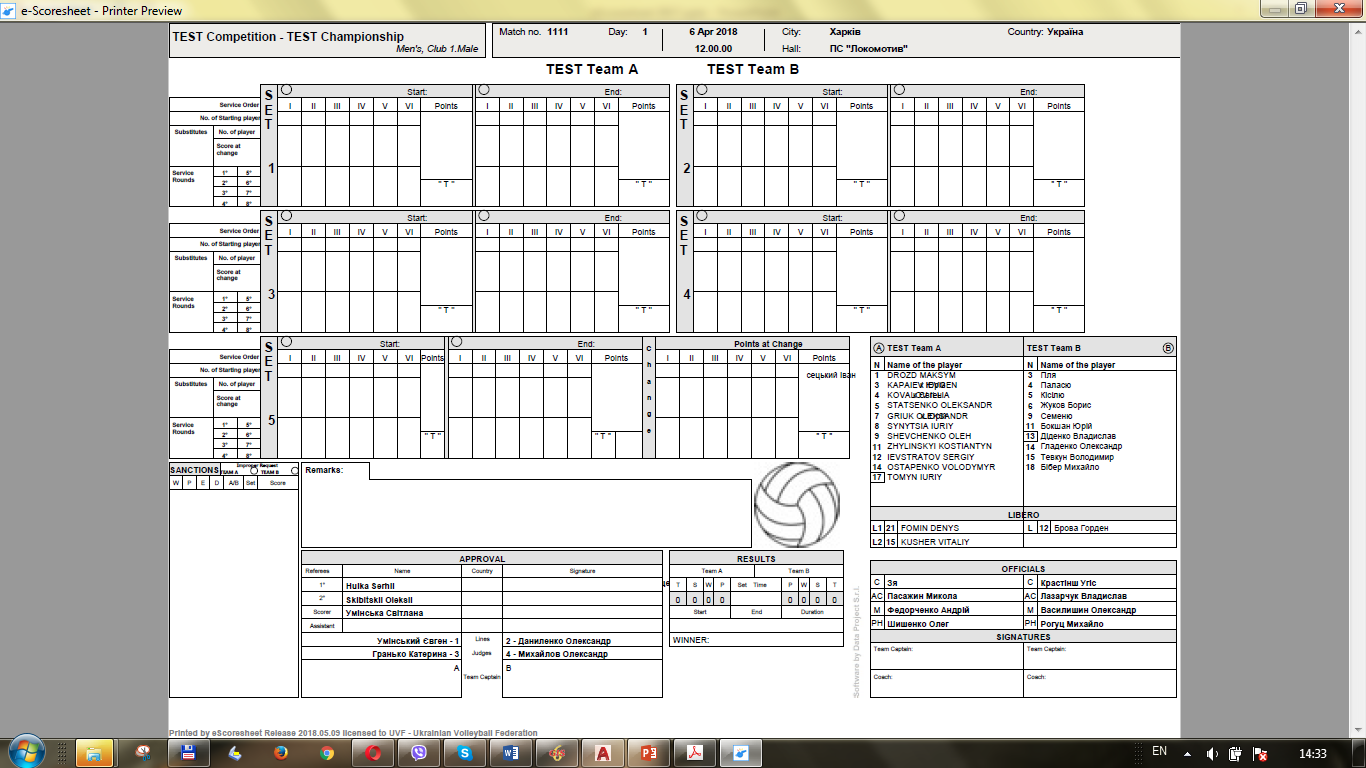 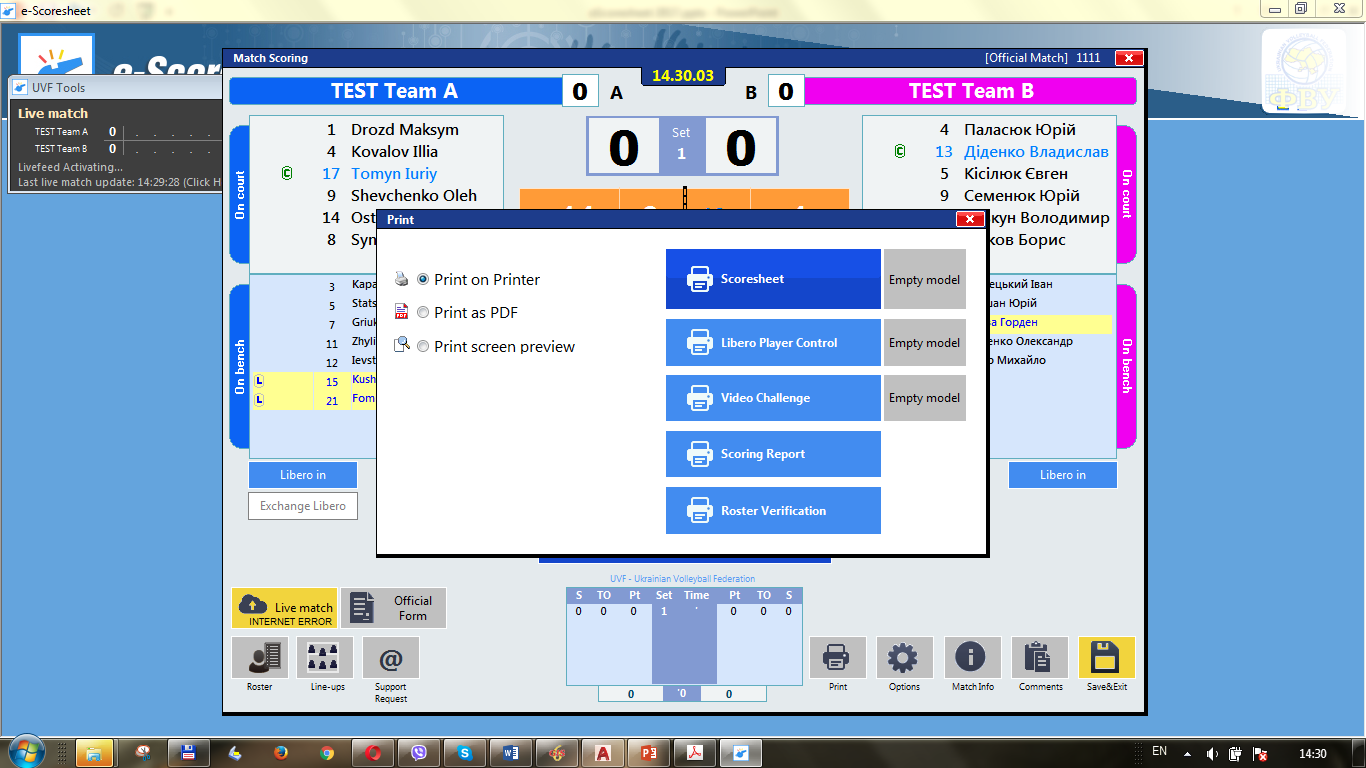 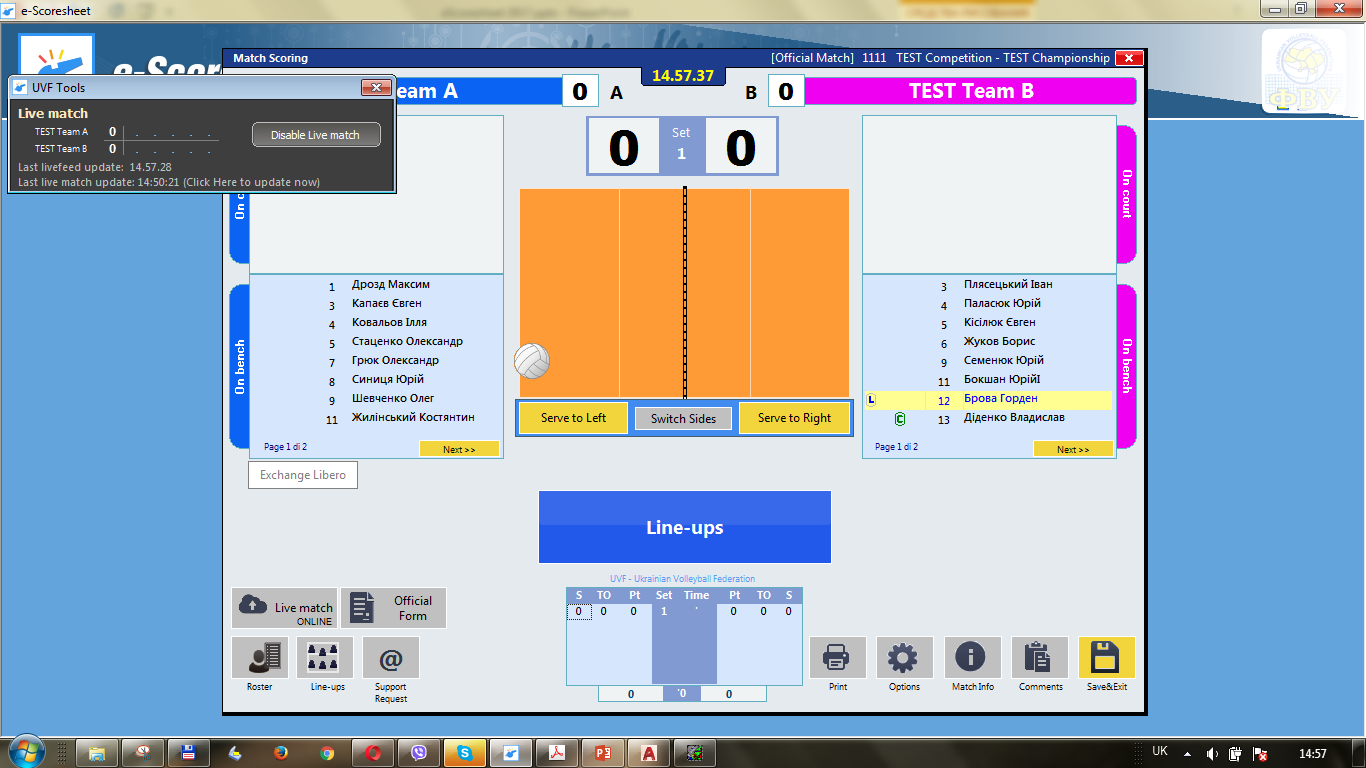 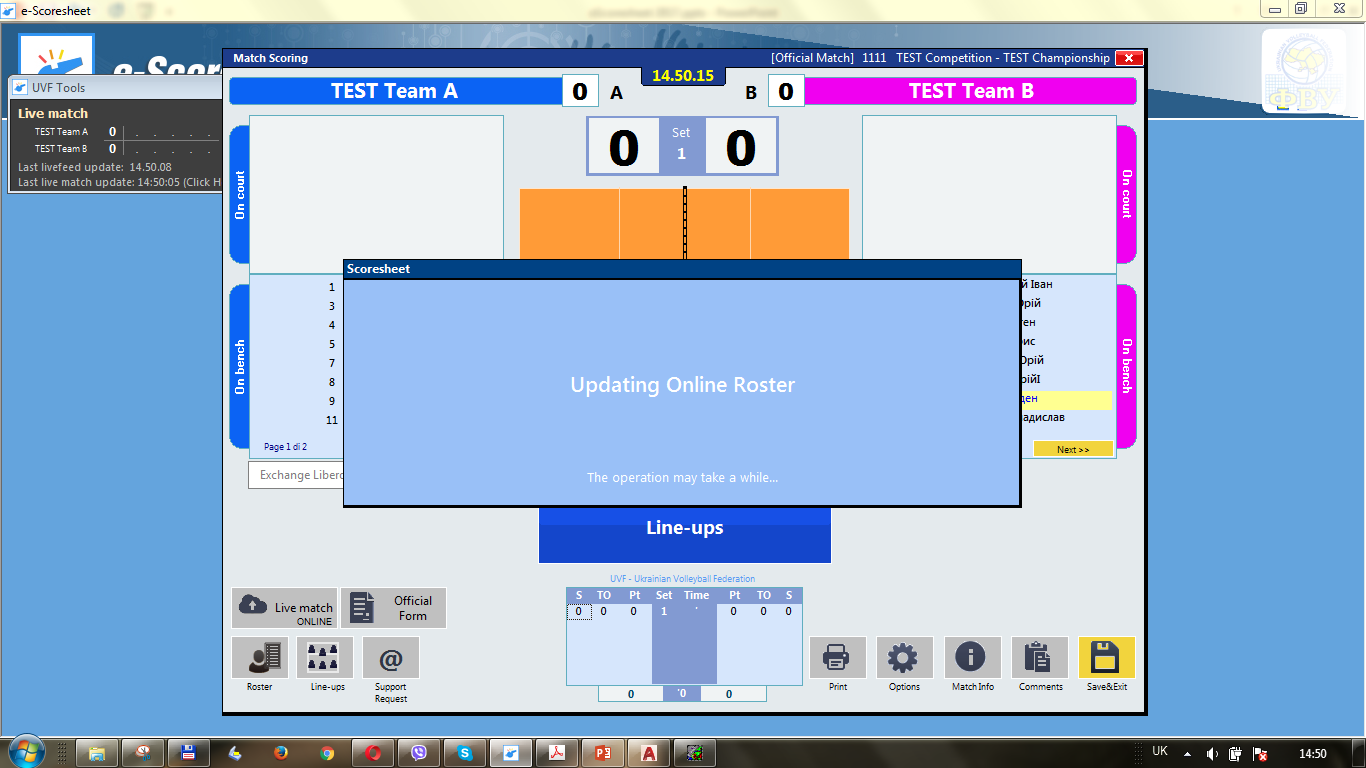 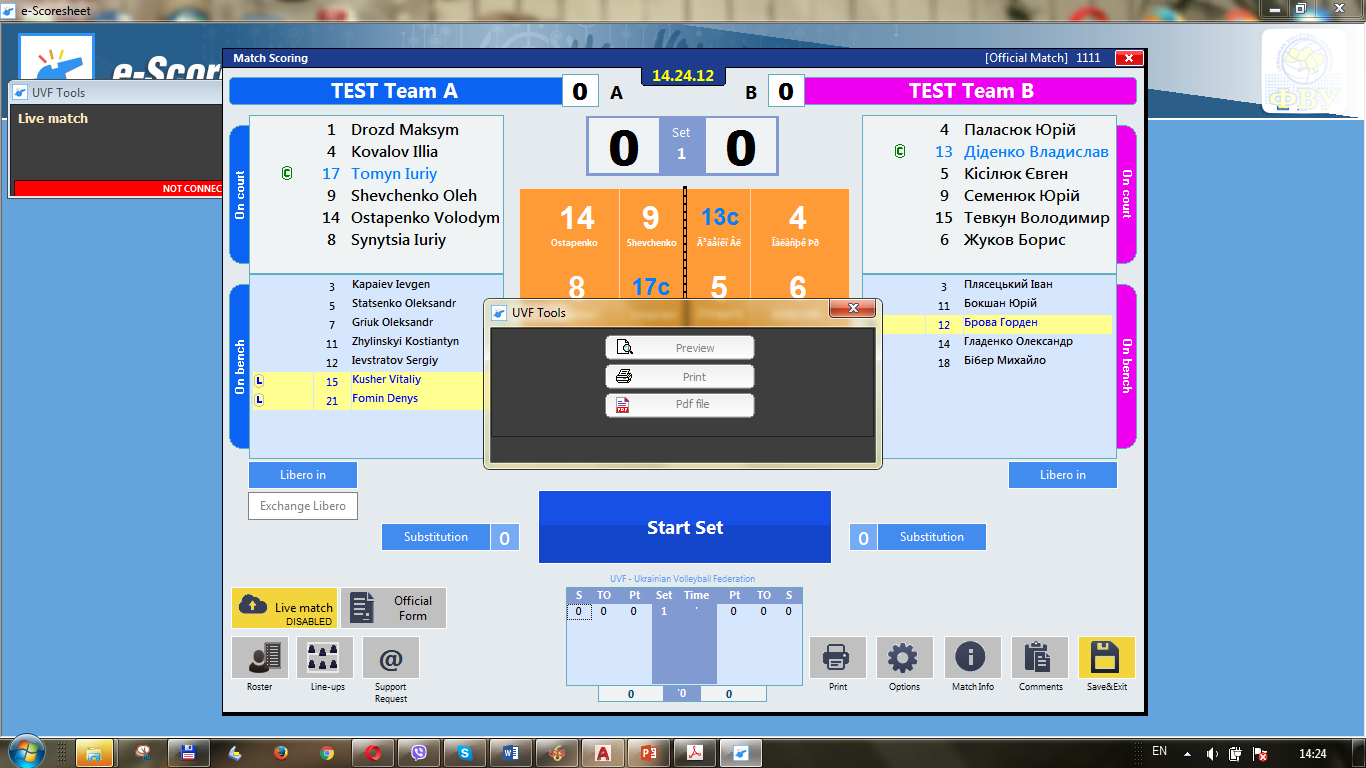 Секретар роздруковує Форму СЛ-12 та Протокол матчу та отримує підписи від капітанів та головних тренерів обох команд
Секретар отримує підписи від капітанів та головних тренерів обох команд
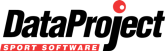 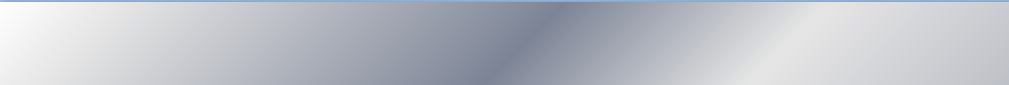 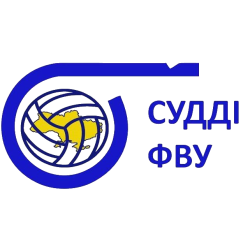 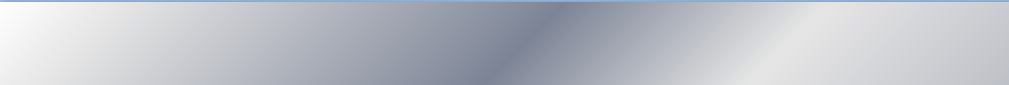 Документи, які повинні
бути роздруковані до початку
жеребкування:
1. Roster verification
2. Форма СЛ-12 (Official form)
3. Протокол матчу
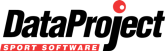 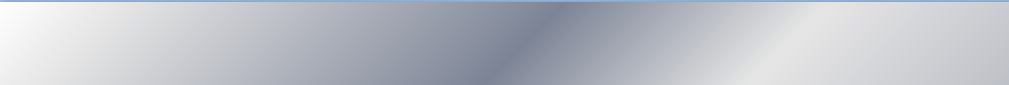 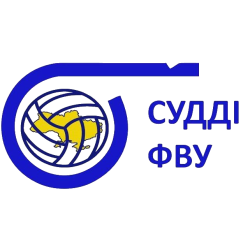 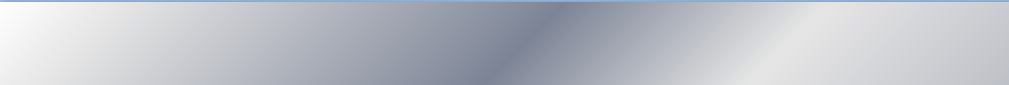 Після встановлення з’єднання програма буде виглядати наступним чином:
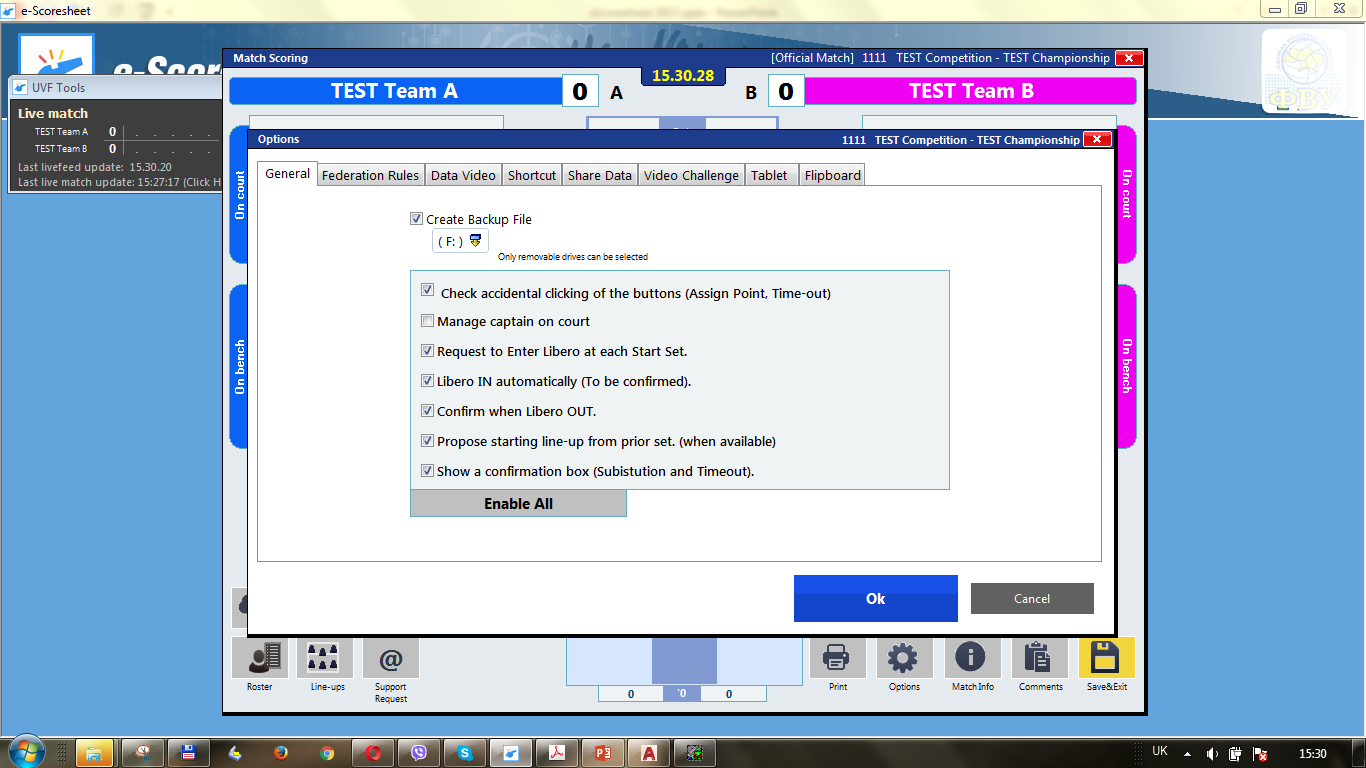 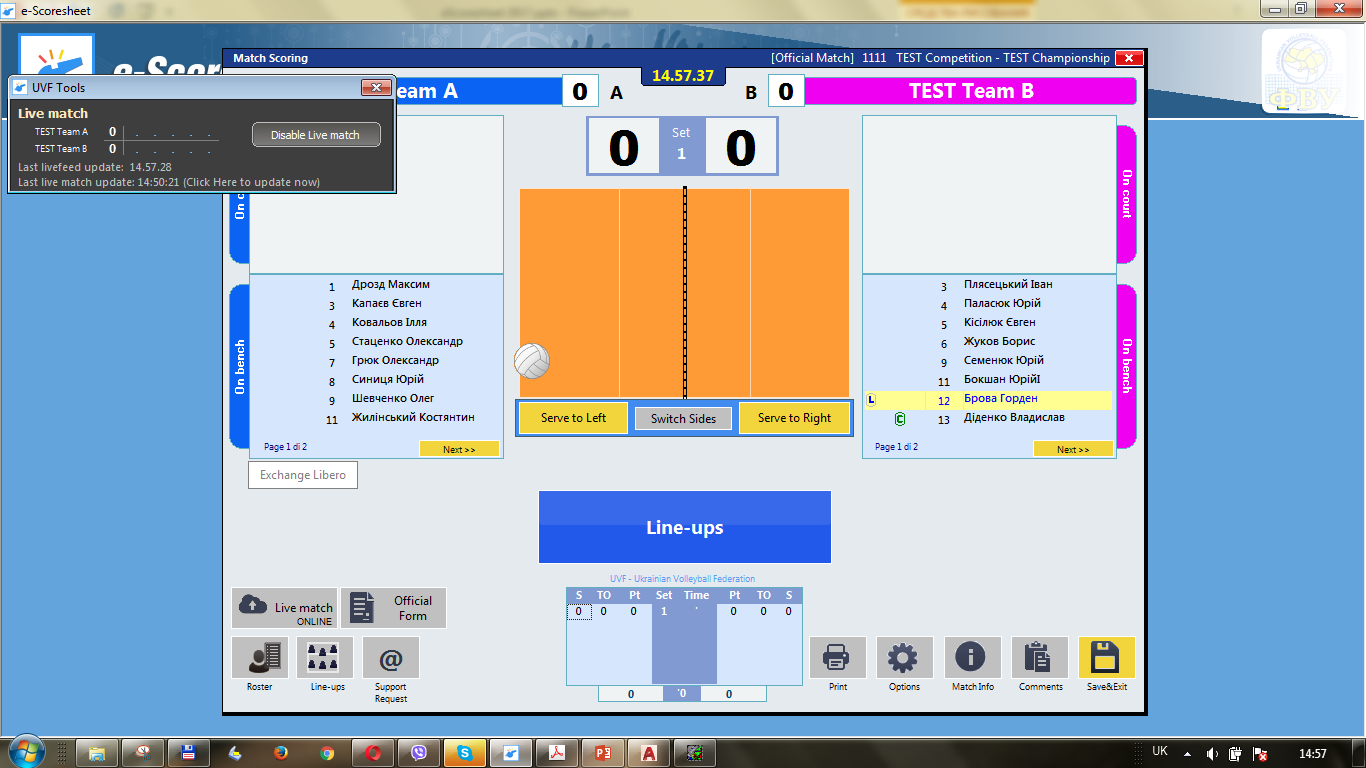 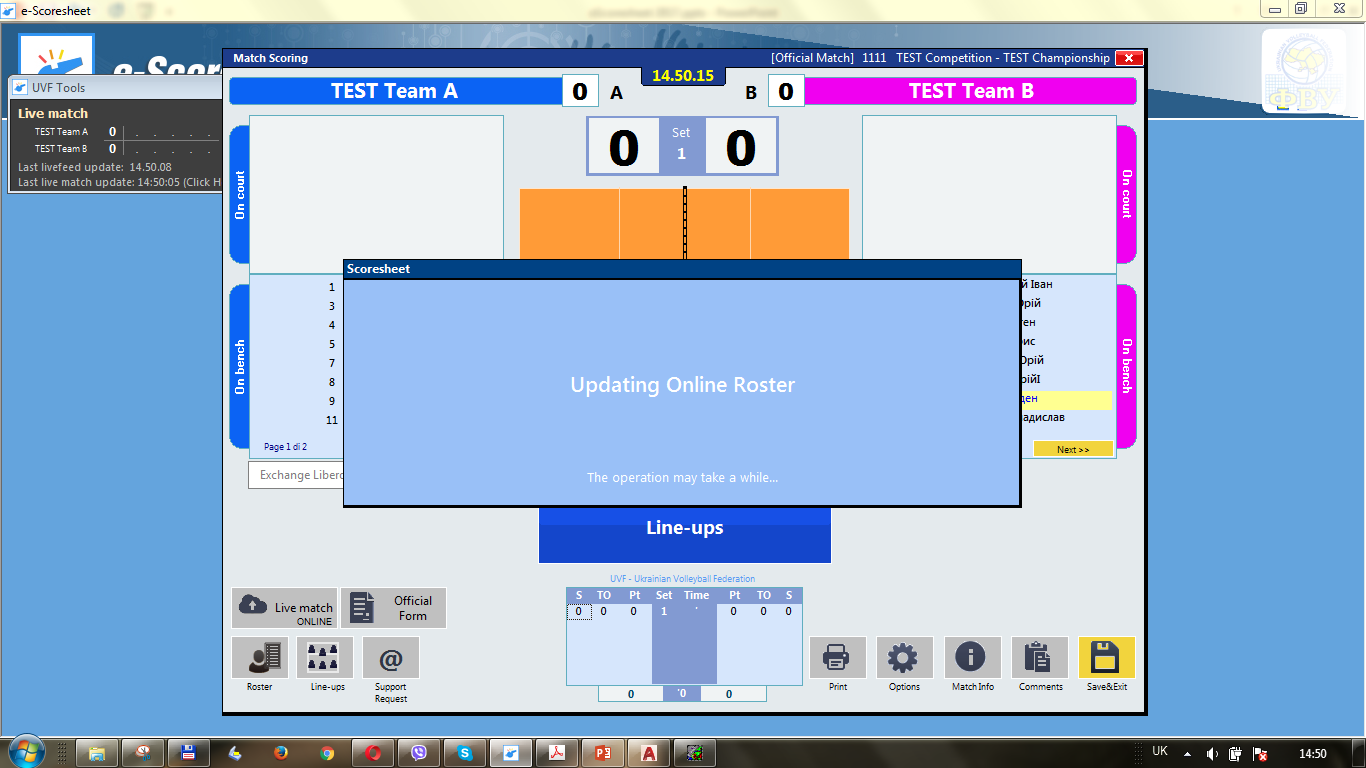 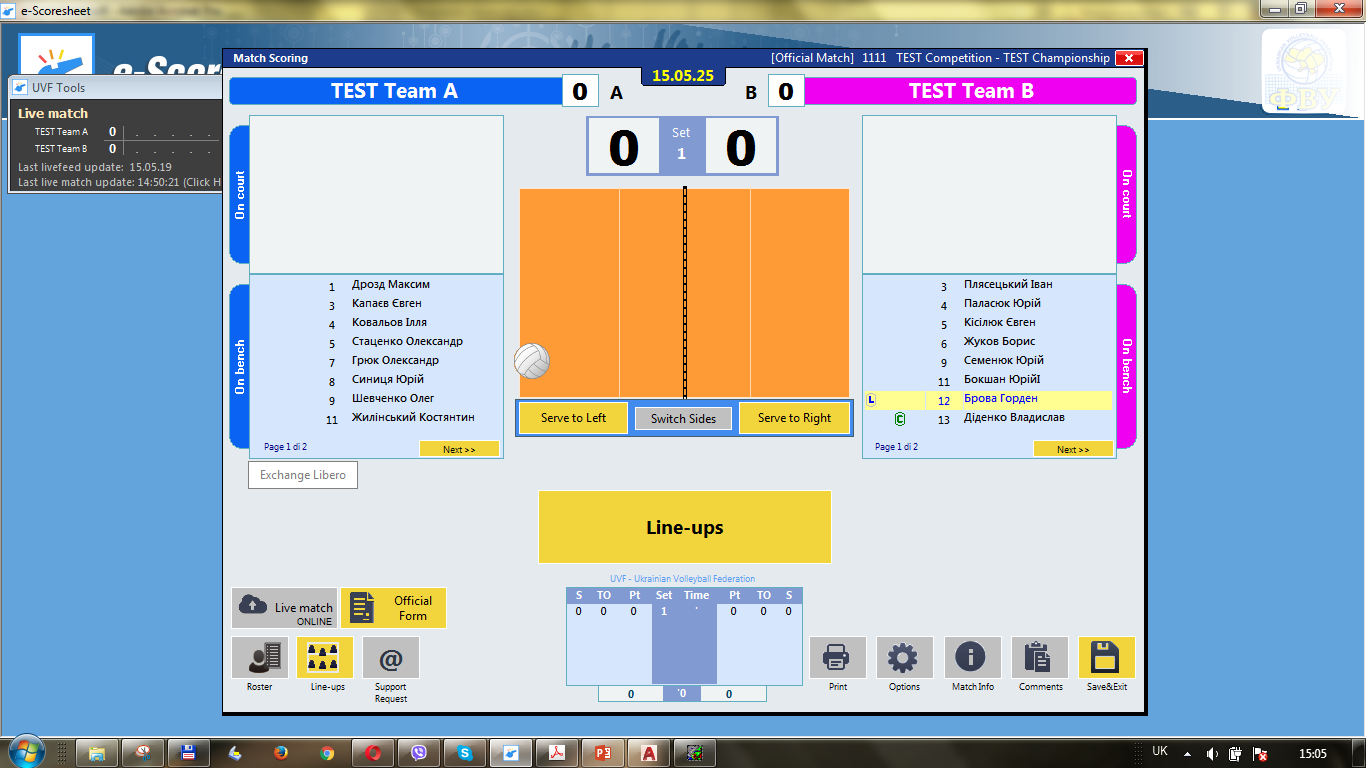 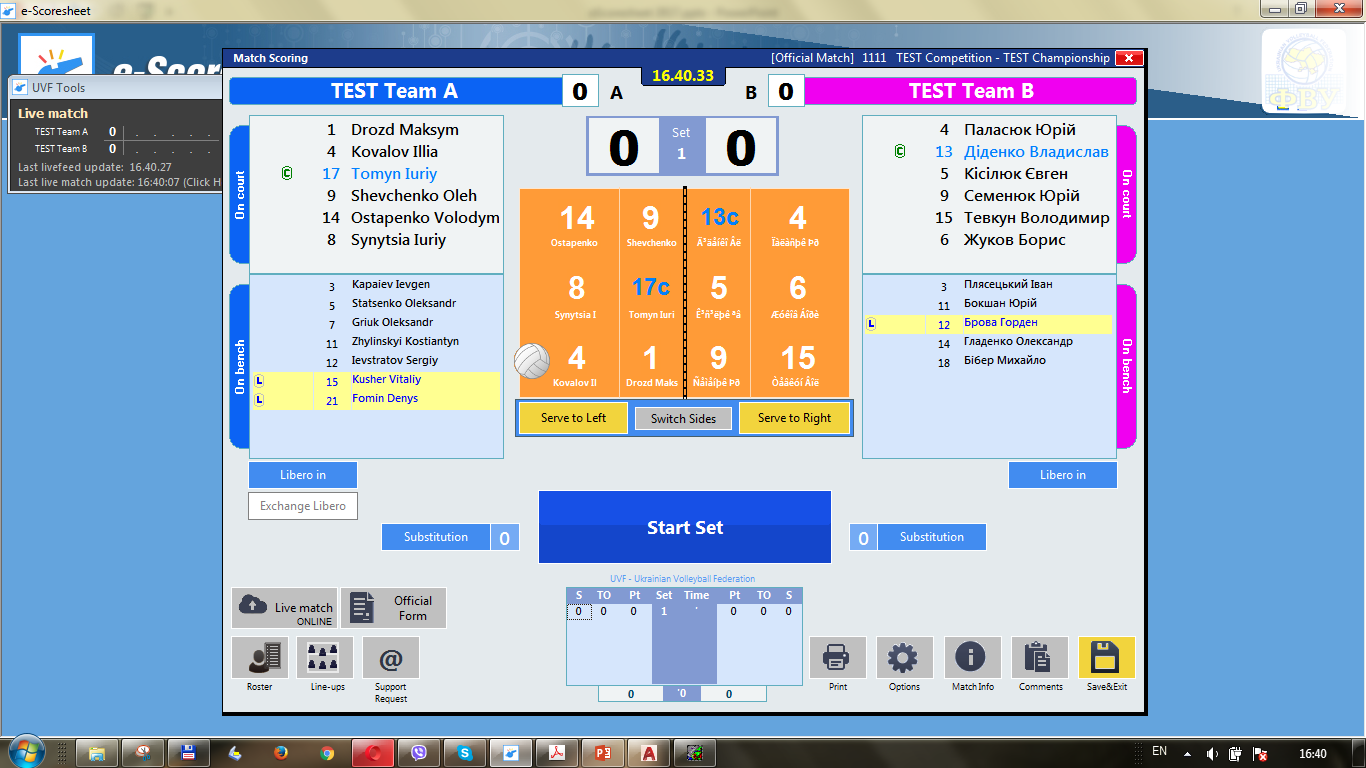 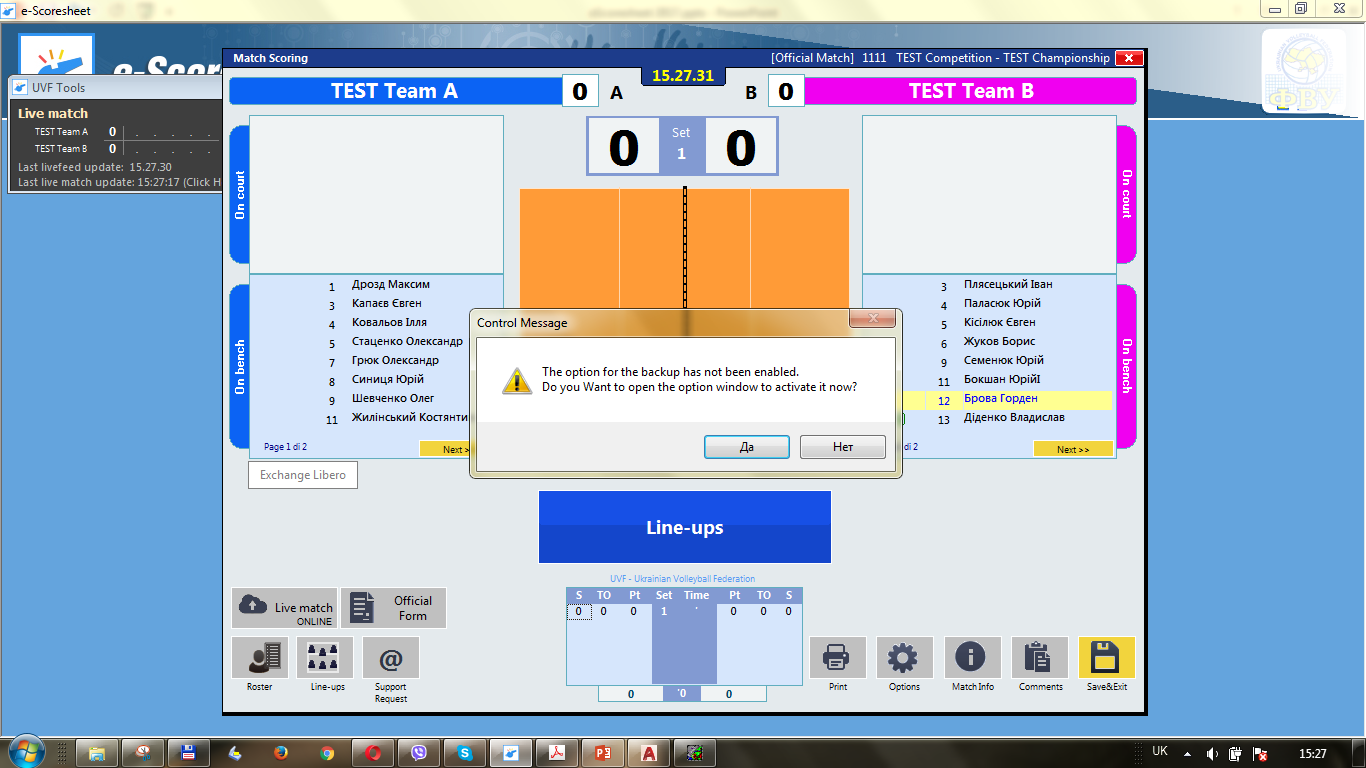 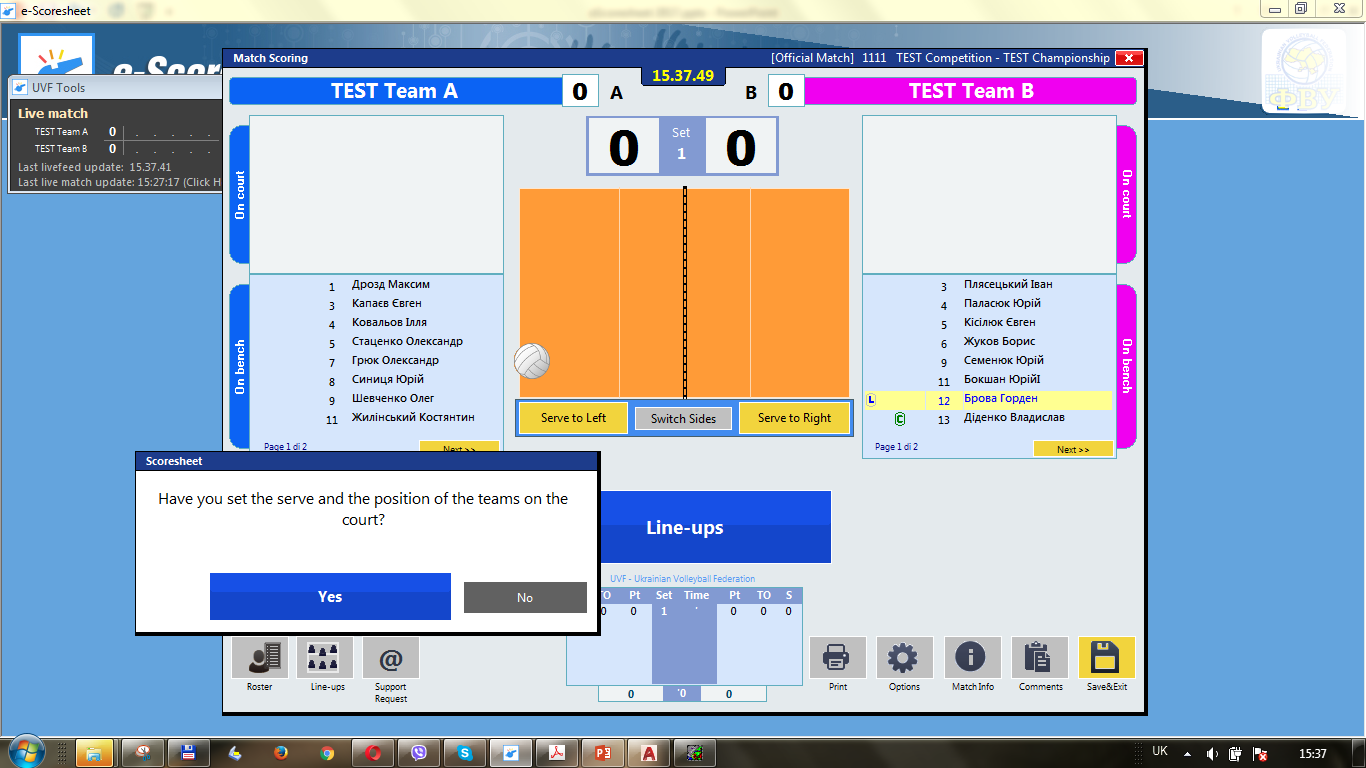 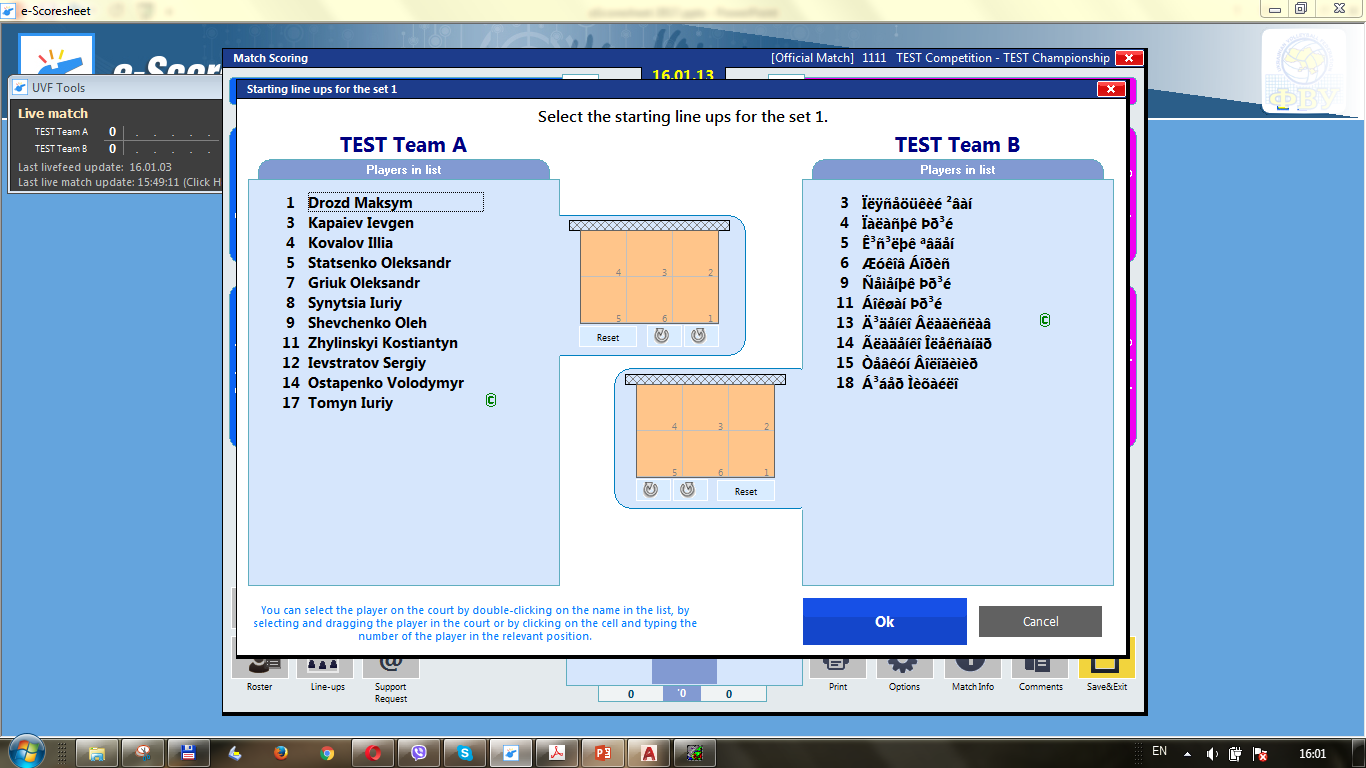 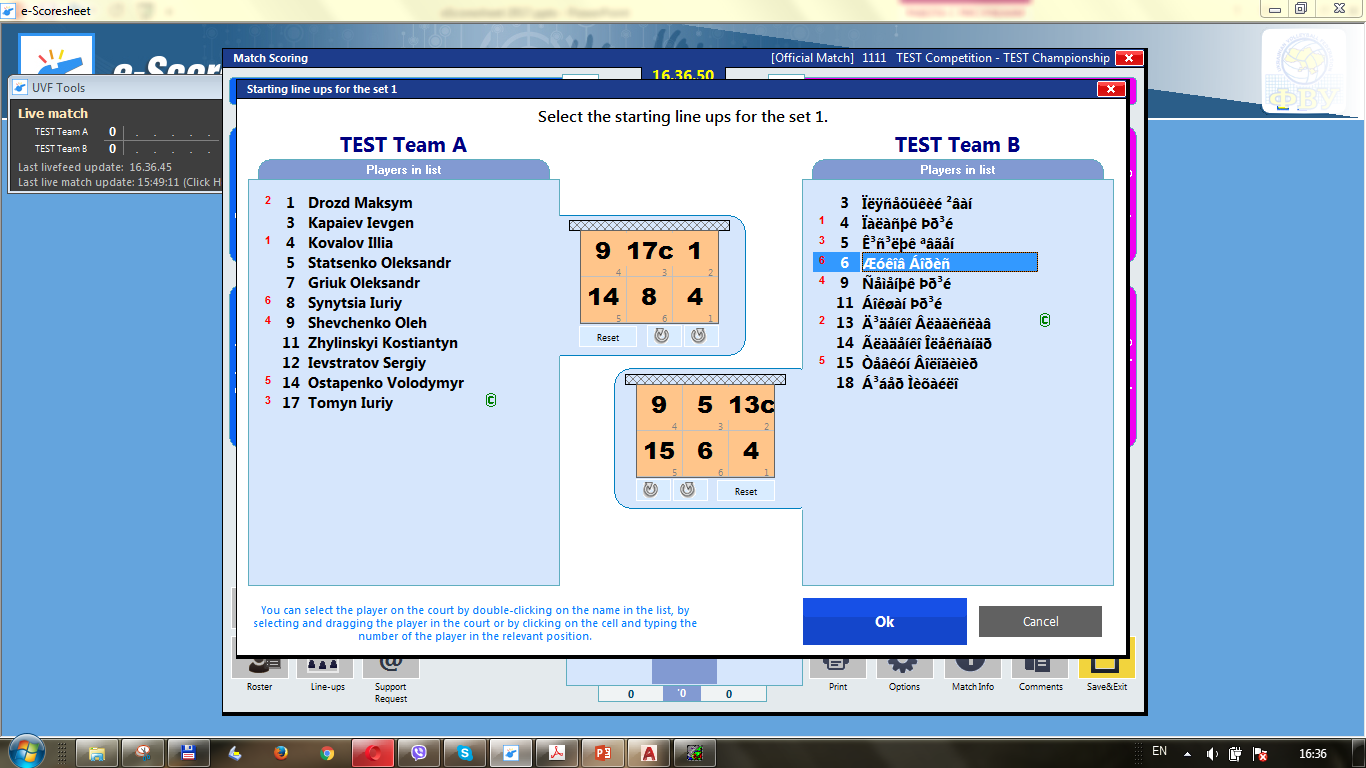 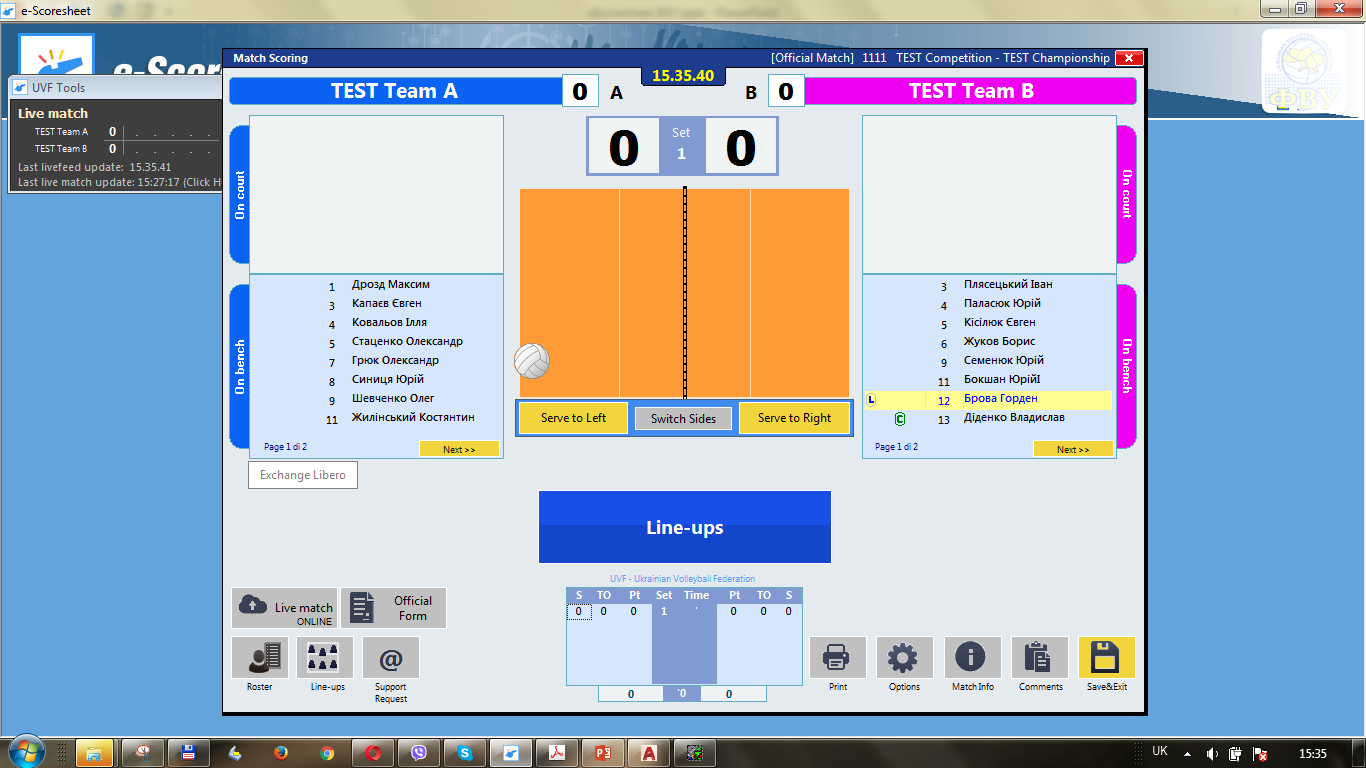 Розпочалась пряма трансляція рахунку на сервер ФВУ
Двічі клікніть на гравцях щоб додати їх до стартового розташування або перетягніть необхідних гравців у відповідні клітинки або введіть потрібні номери у відповідні клітинки
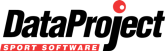 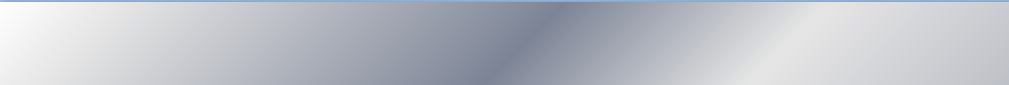 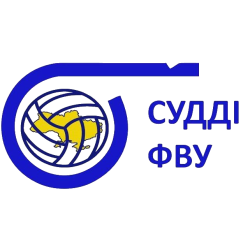 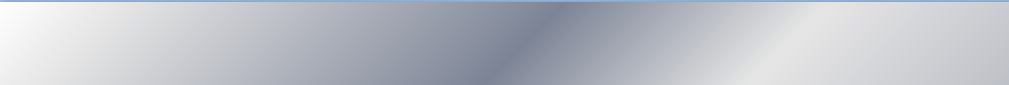 Початок Матчу
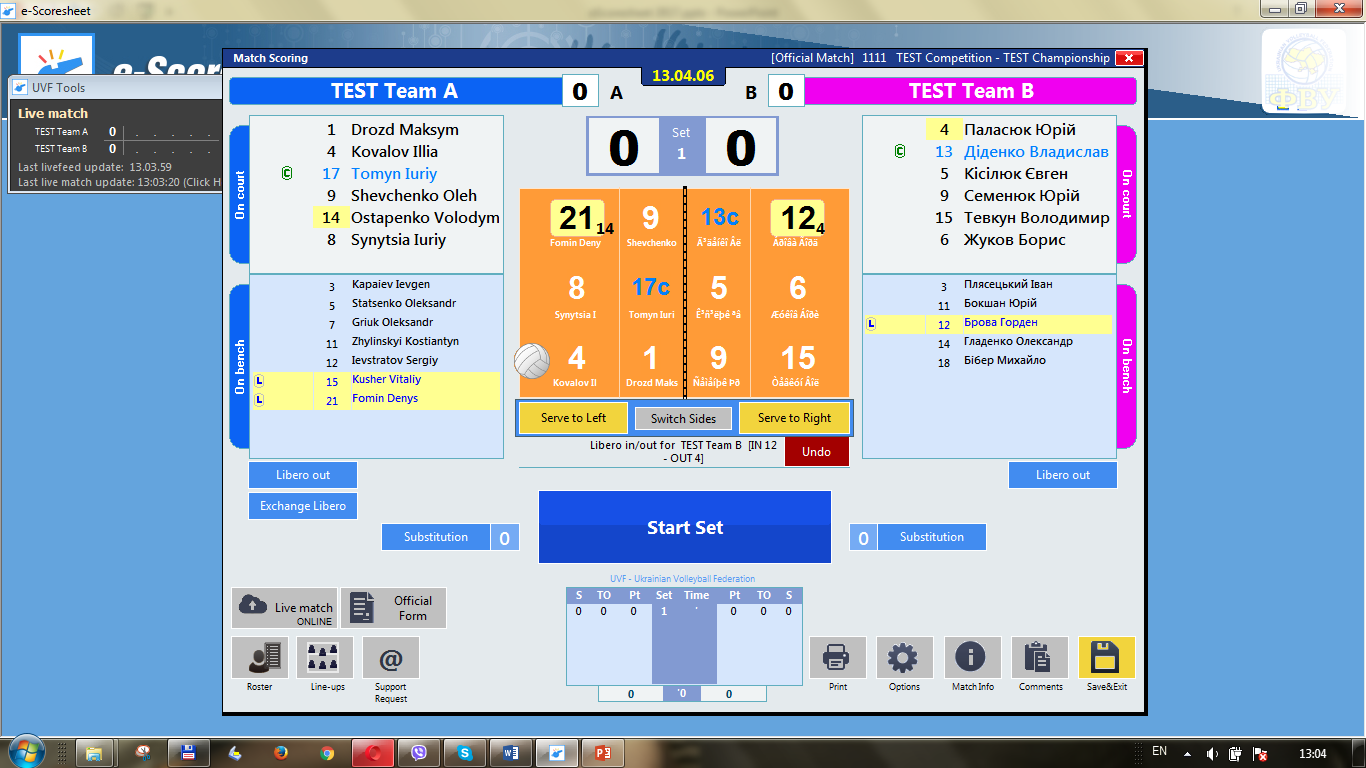 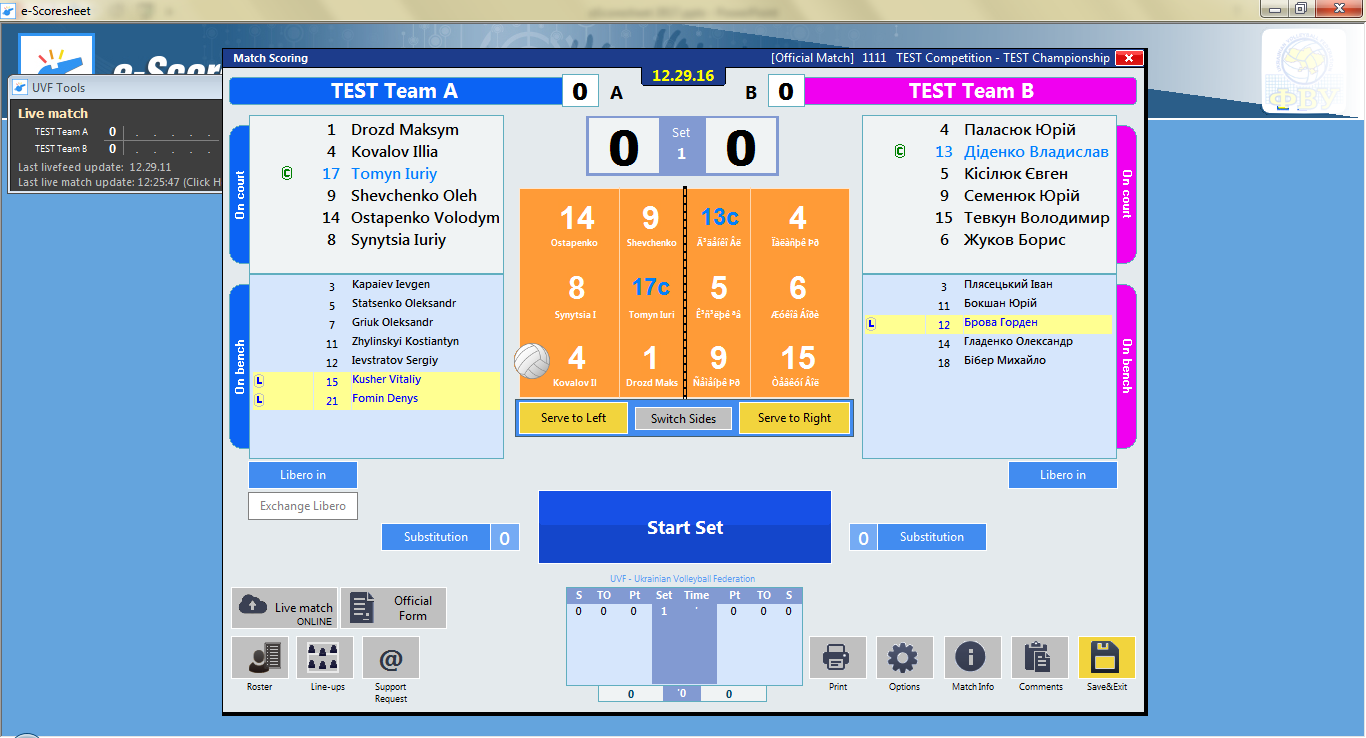 Перевірте час початку матчу та змініть за необхідністю
Перевірти номер подаючого гравця та сторону команди, що подає
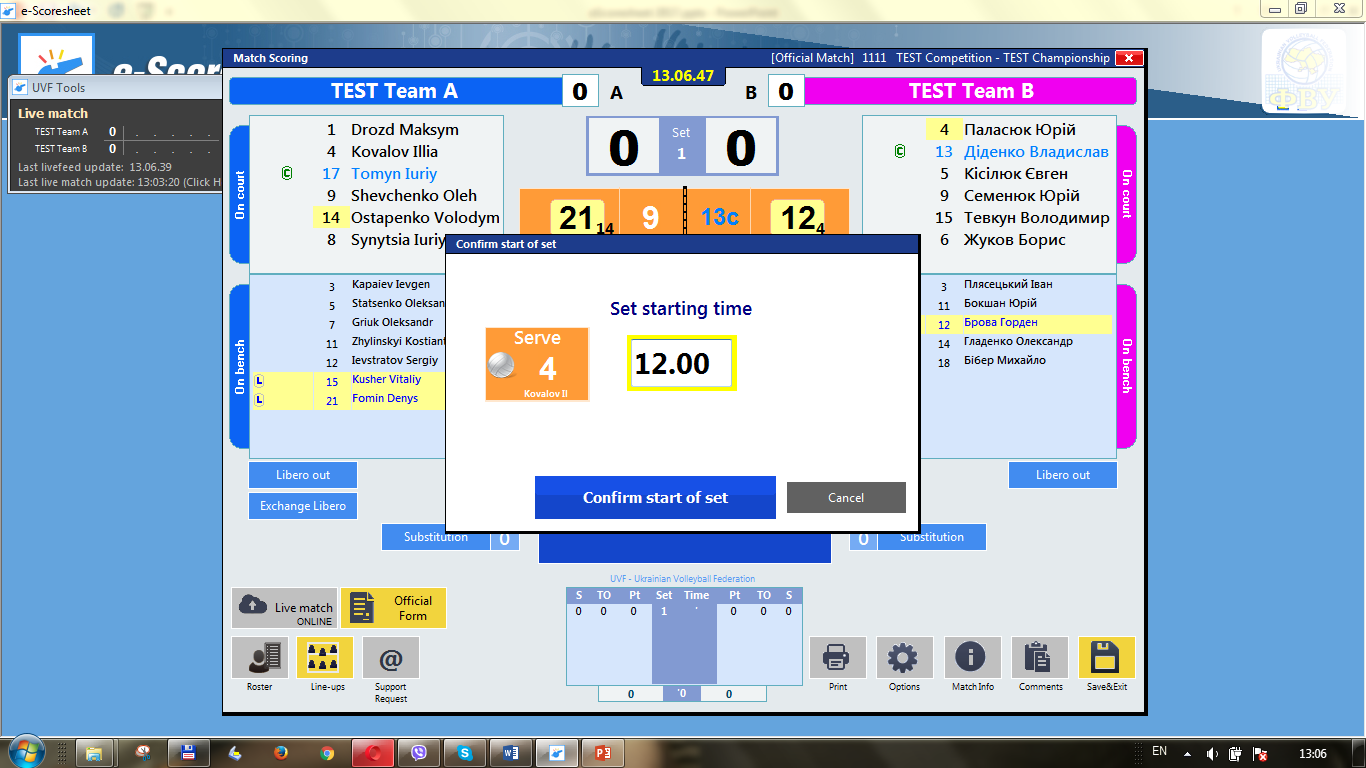 Підтвердіть початок партії
Натисність на Start Set
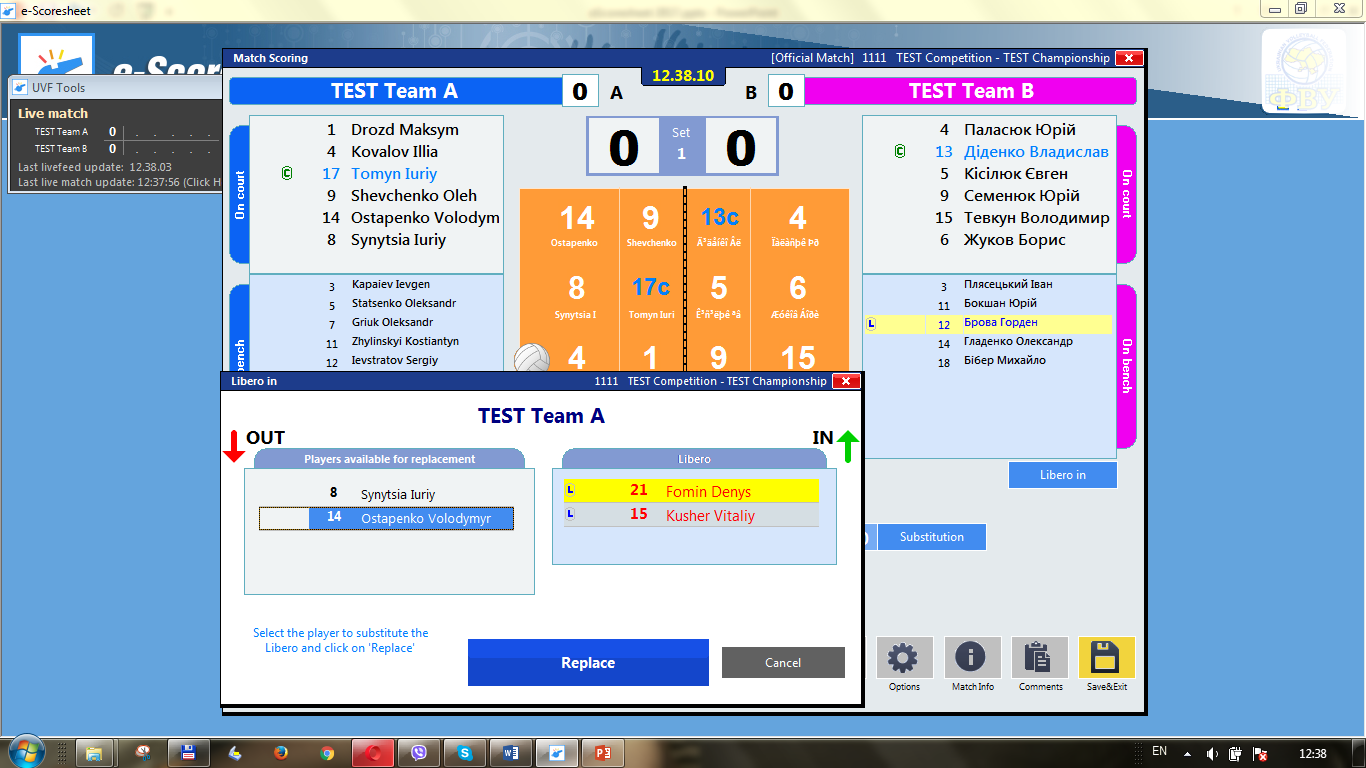 Виберіть команду, яка буде першою виконувати подачу у партії
«Випустіть» на майданчик гравця Ліберо
Оберіть гравця Ліберо, який вийде на майданчик
Оберіть гравця, що залишить майданчик
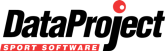 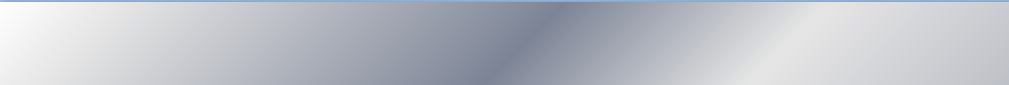 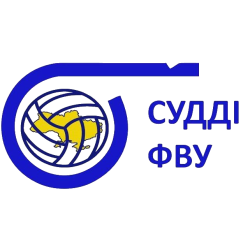 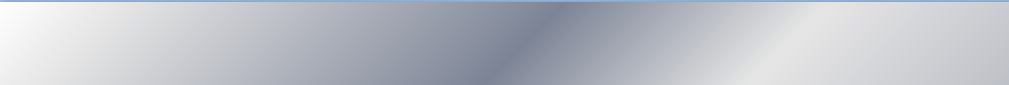 Початок розігрування
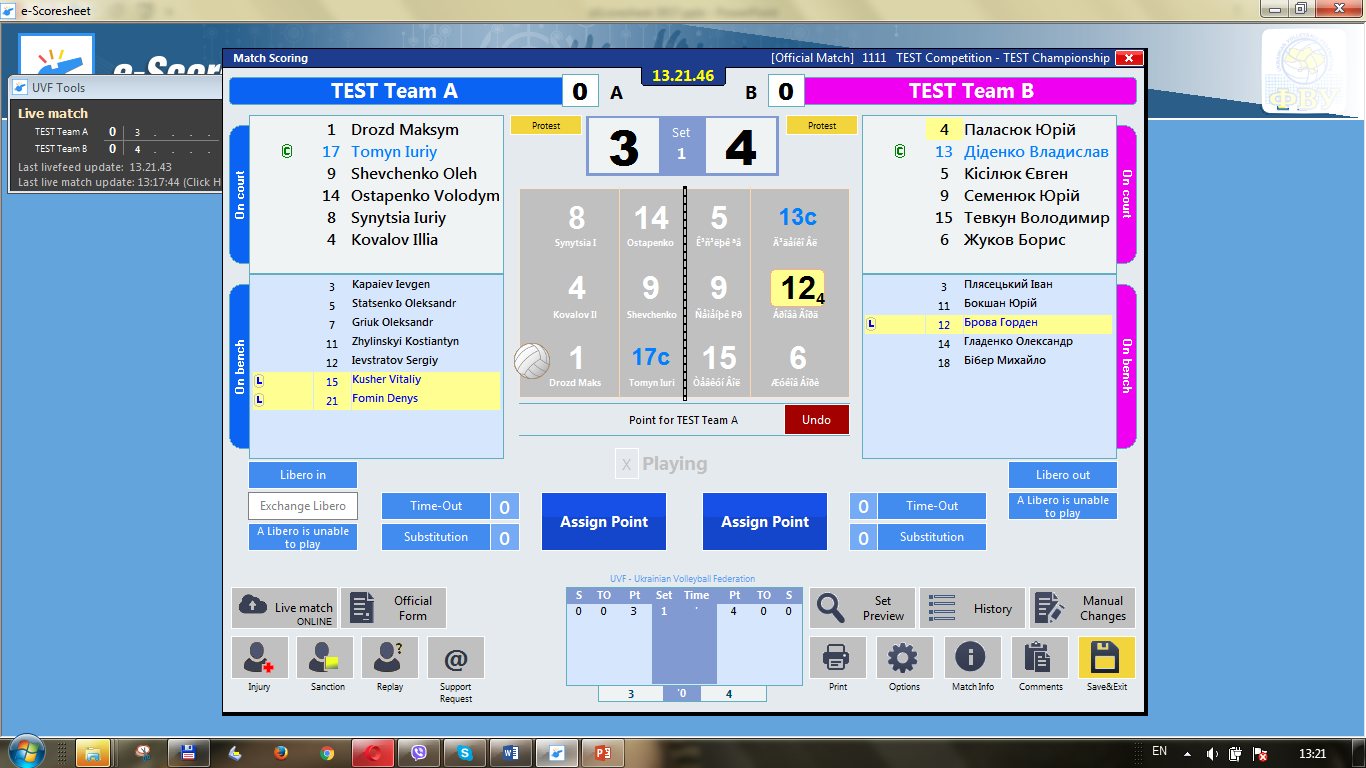 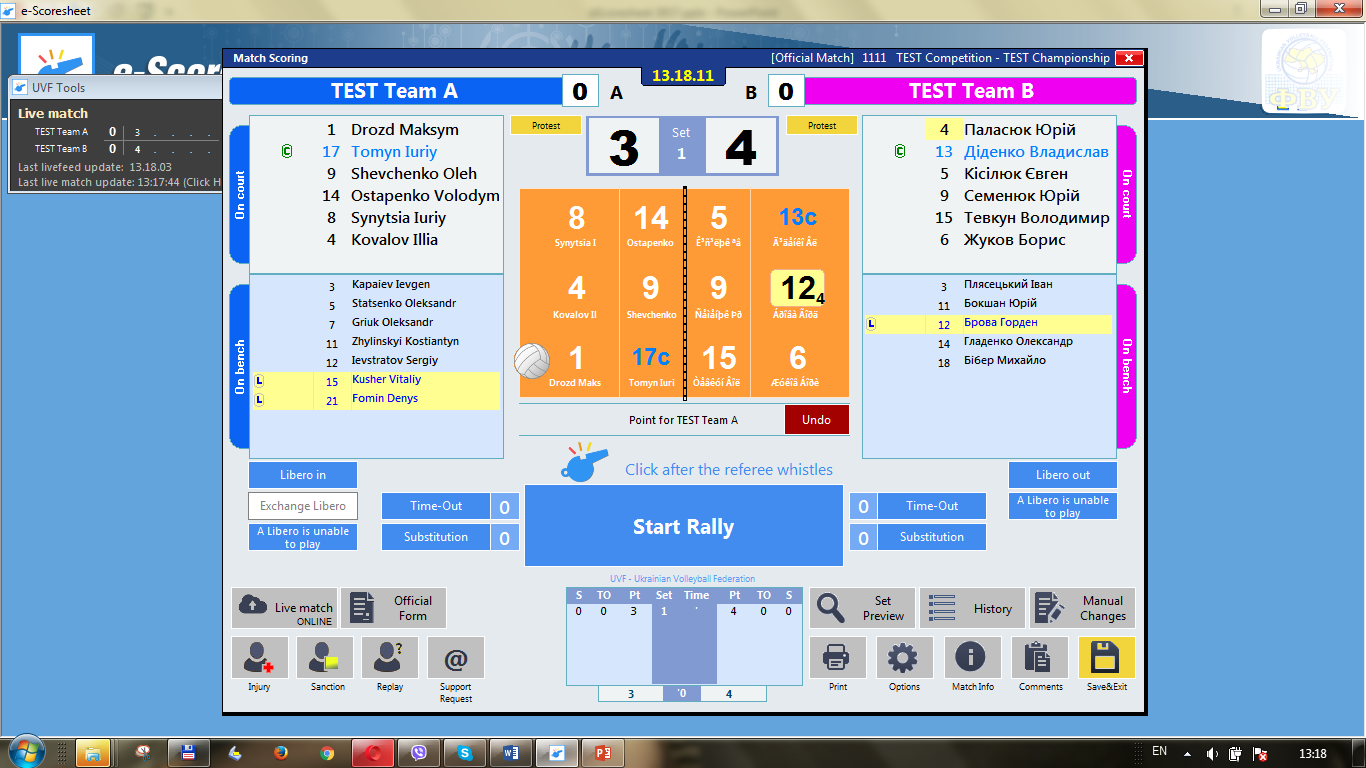 Натисніть тут щоб видалити останню дію
Натисніть кнопку Start Rally після свистку Першого судді на подачу
Призначте очко після завершеного розігрування
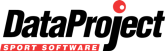 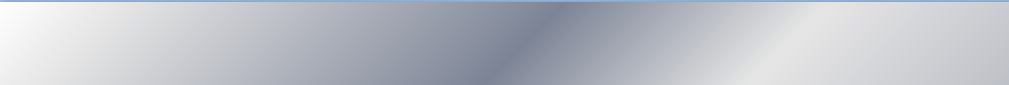 Кнопки Ліберо
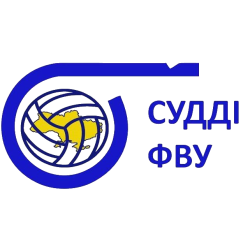 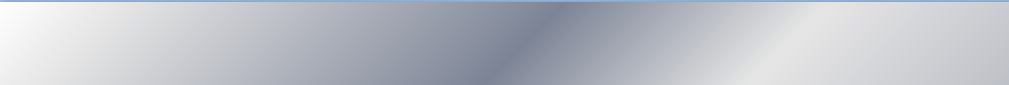 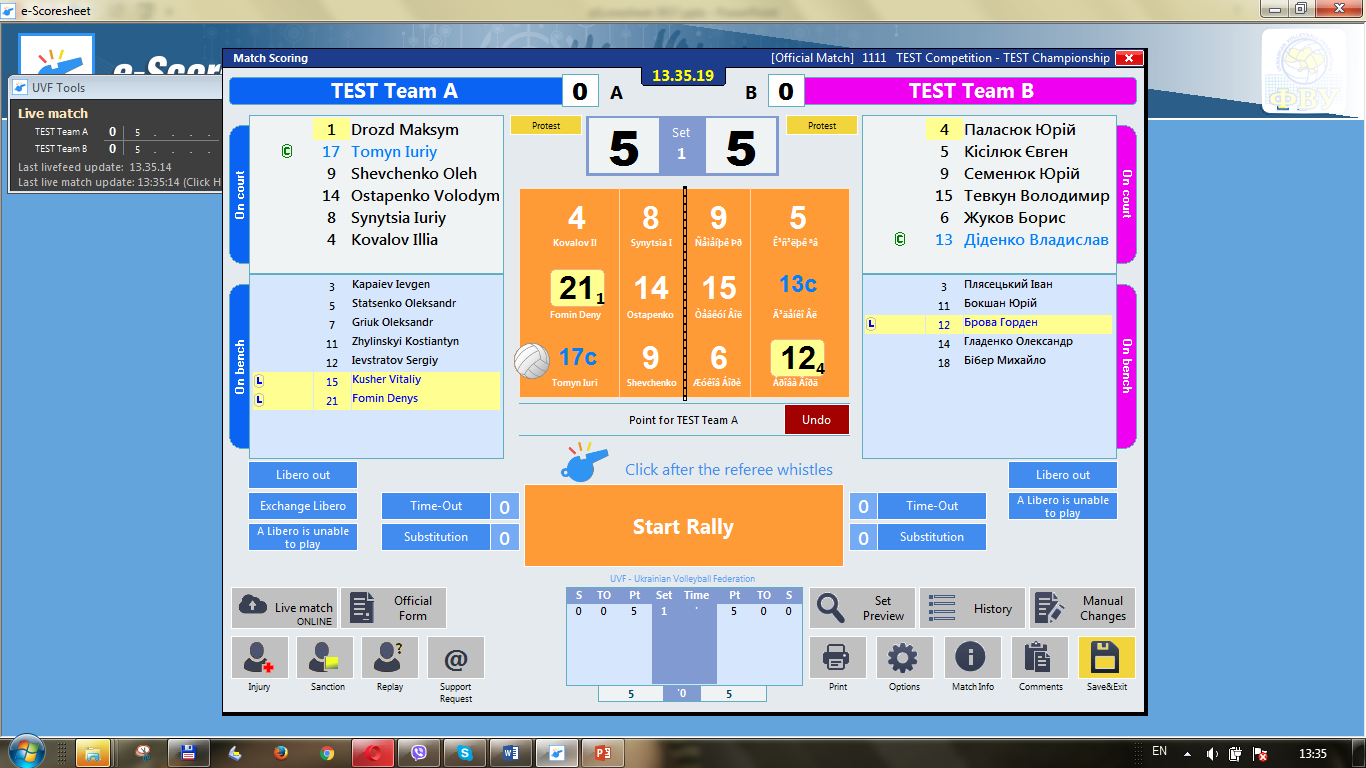 Керуйте Ліберо за допомогою наступних кнопок
Виберіть Libero out щоб змінити Ліберо на майданчику на заміщеного гравця
Клікніть на Exchange Libero щоб замінити Ліберо на Ліберо на майданчику
Оголосіть Ліберо таким, що не в змозі грати
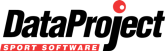 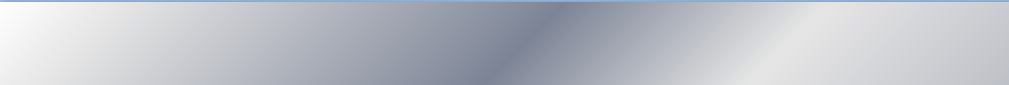 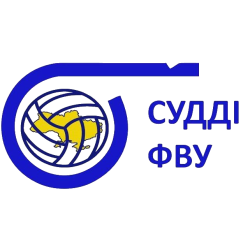 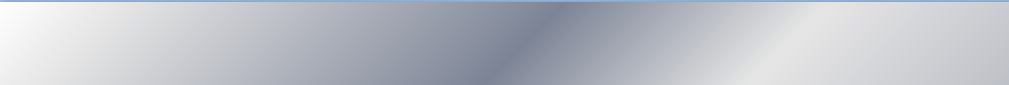 Перерви і Заміни
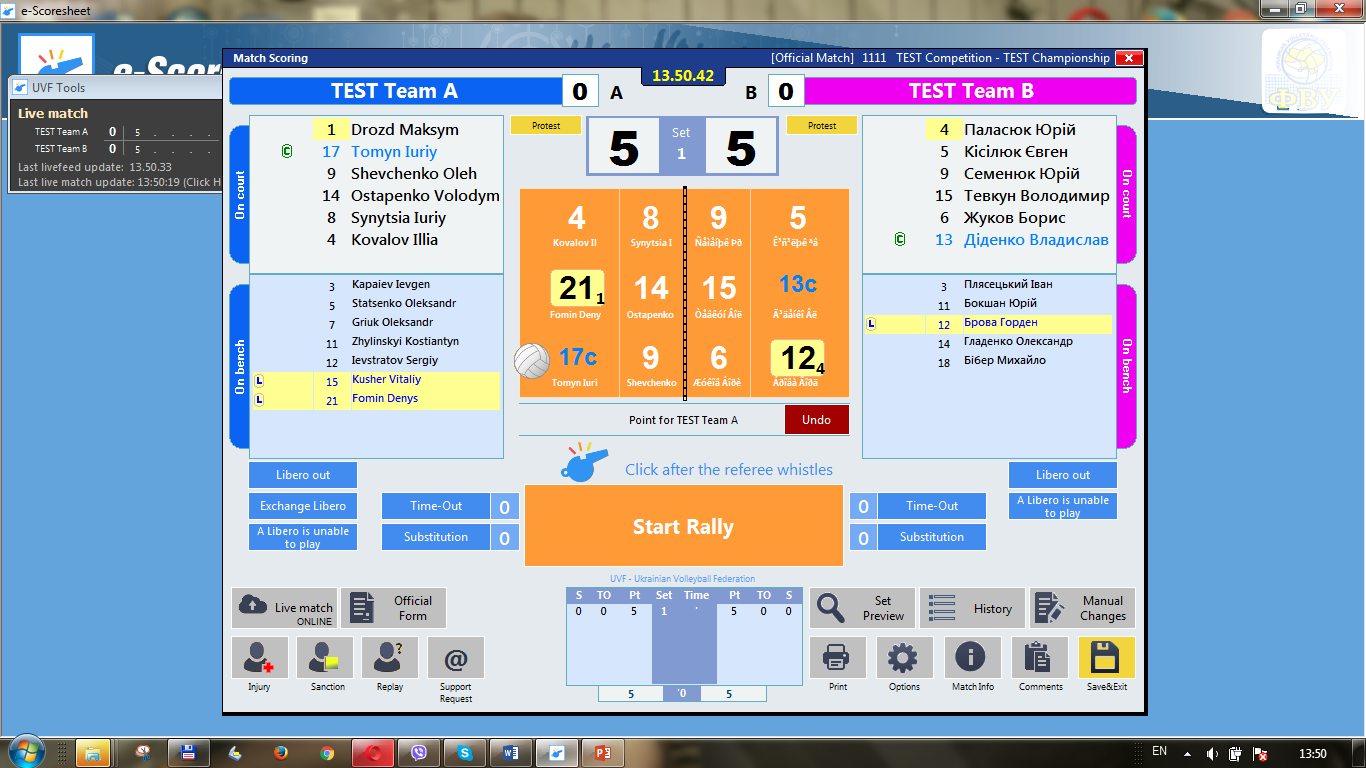 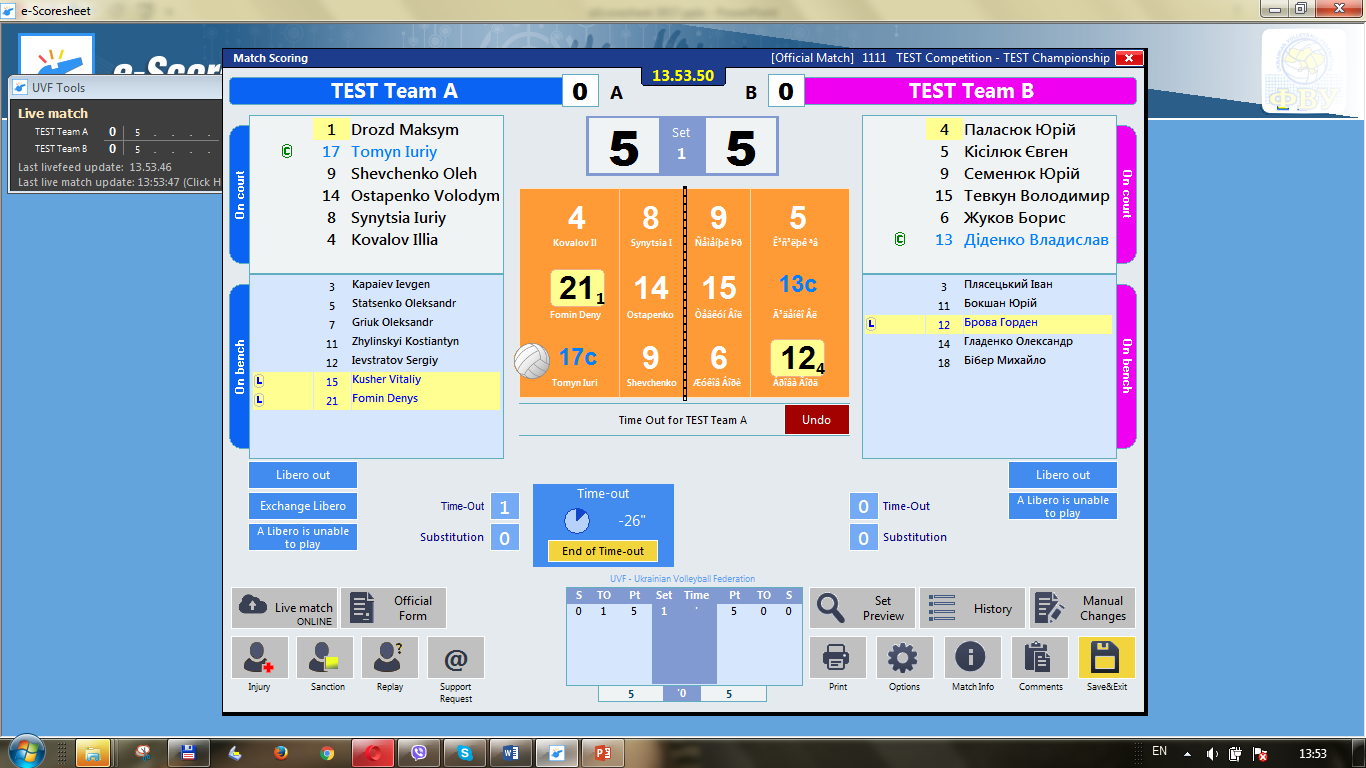 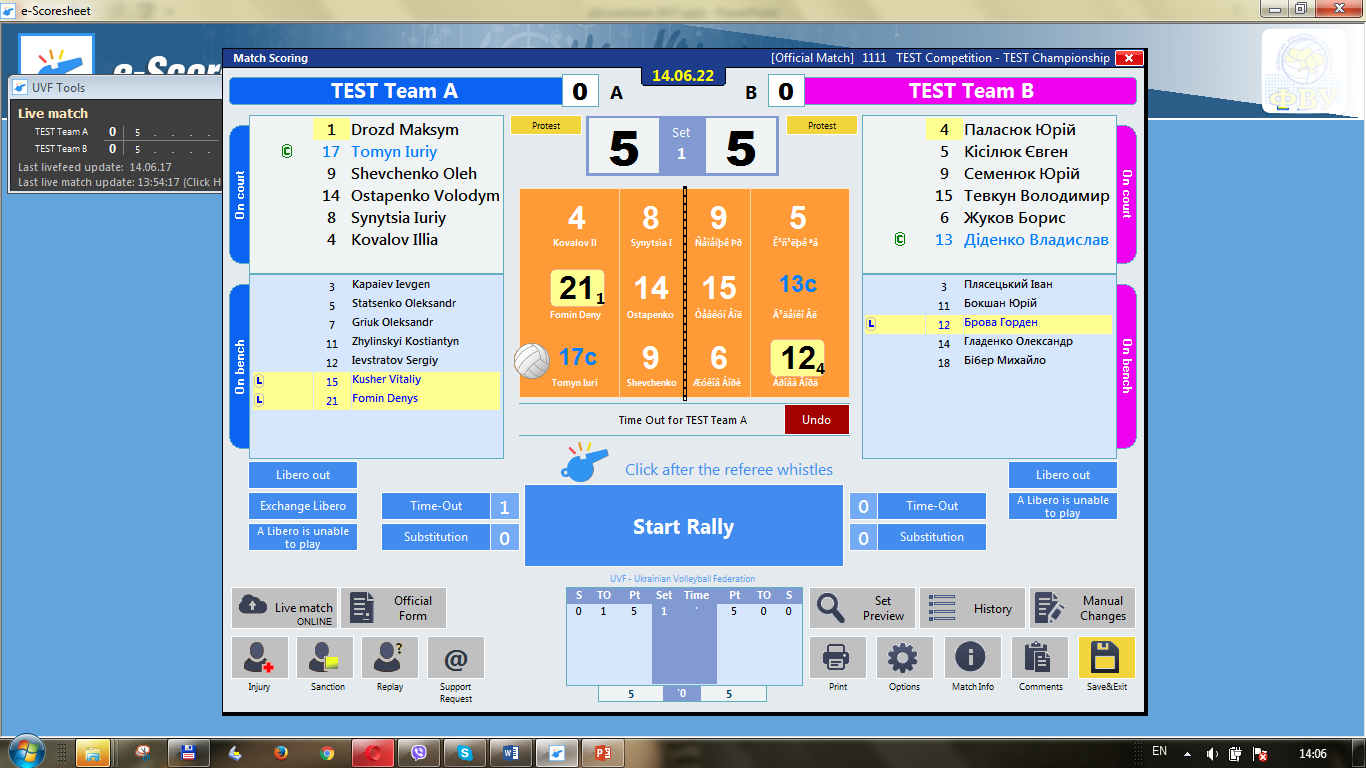 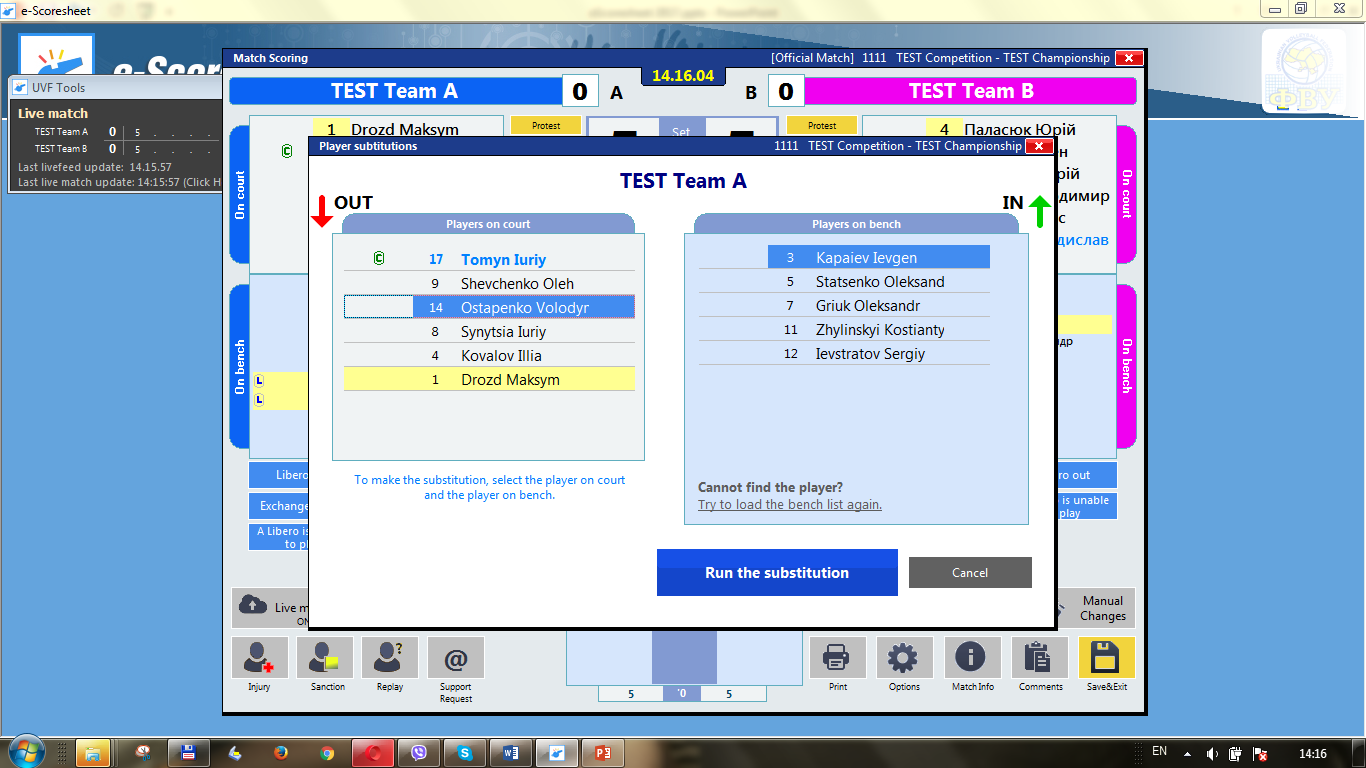 Якщо команда бере тайм-аут, потрібно натиснути кнопку «Time-Out» для цієї команди. Кількість часу до закінчення буде показано в комірці, розташованій поруч із кнопкою «Time-Out» на екрані
Ви можете виконати заміну одним із таких способів:
 натиснувши кнопку заміни
 використовуючи відповідну функціональну клавішу (якщо встановлено)
 натиснувши у списку гравців 
 перетягніть з лавки запасних на майданчик
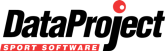 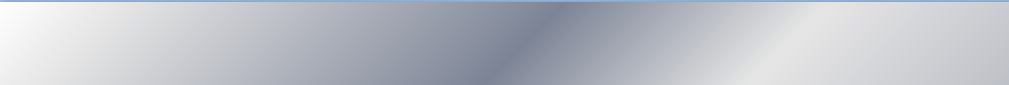 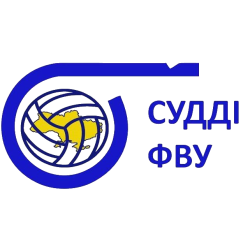 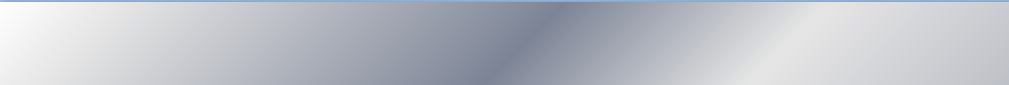 Травми та санкції
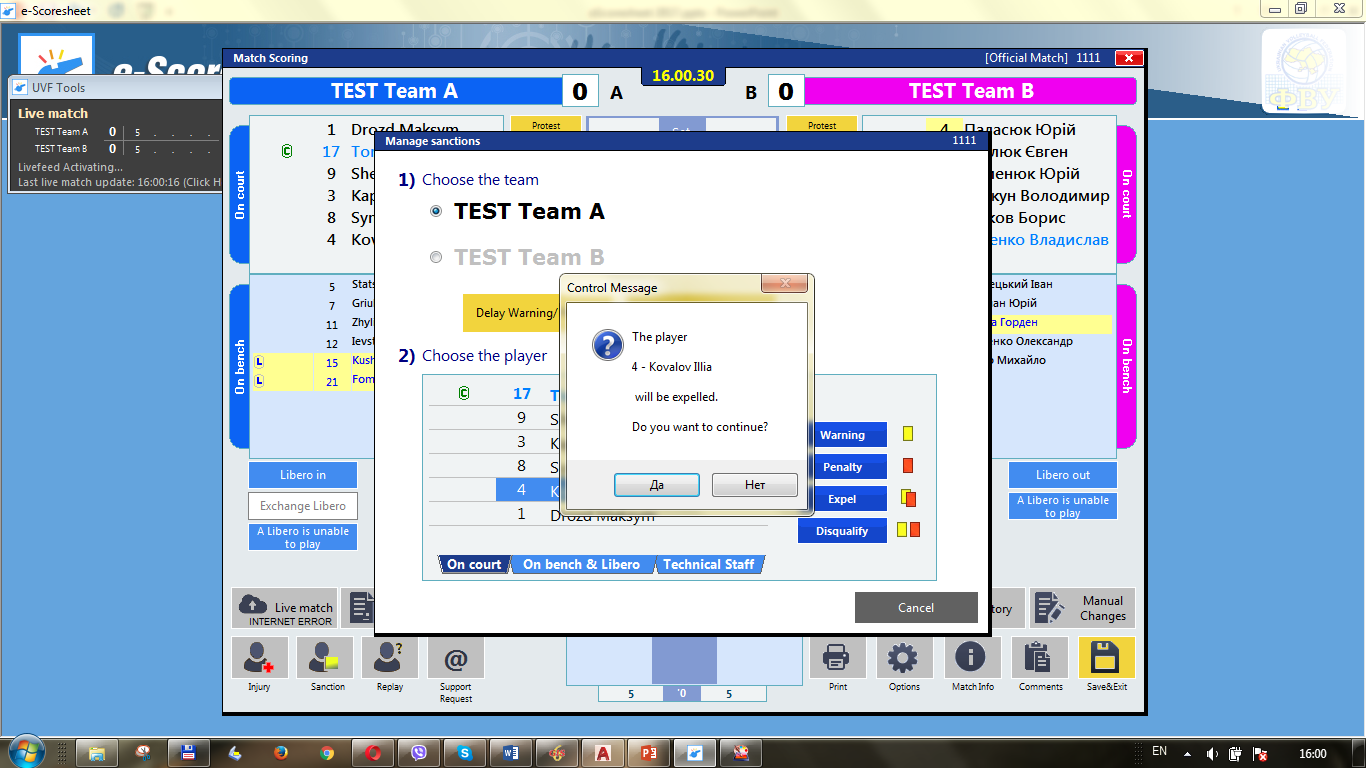 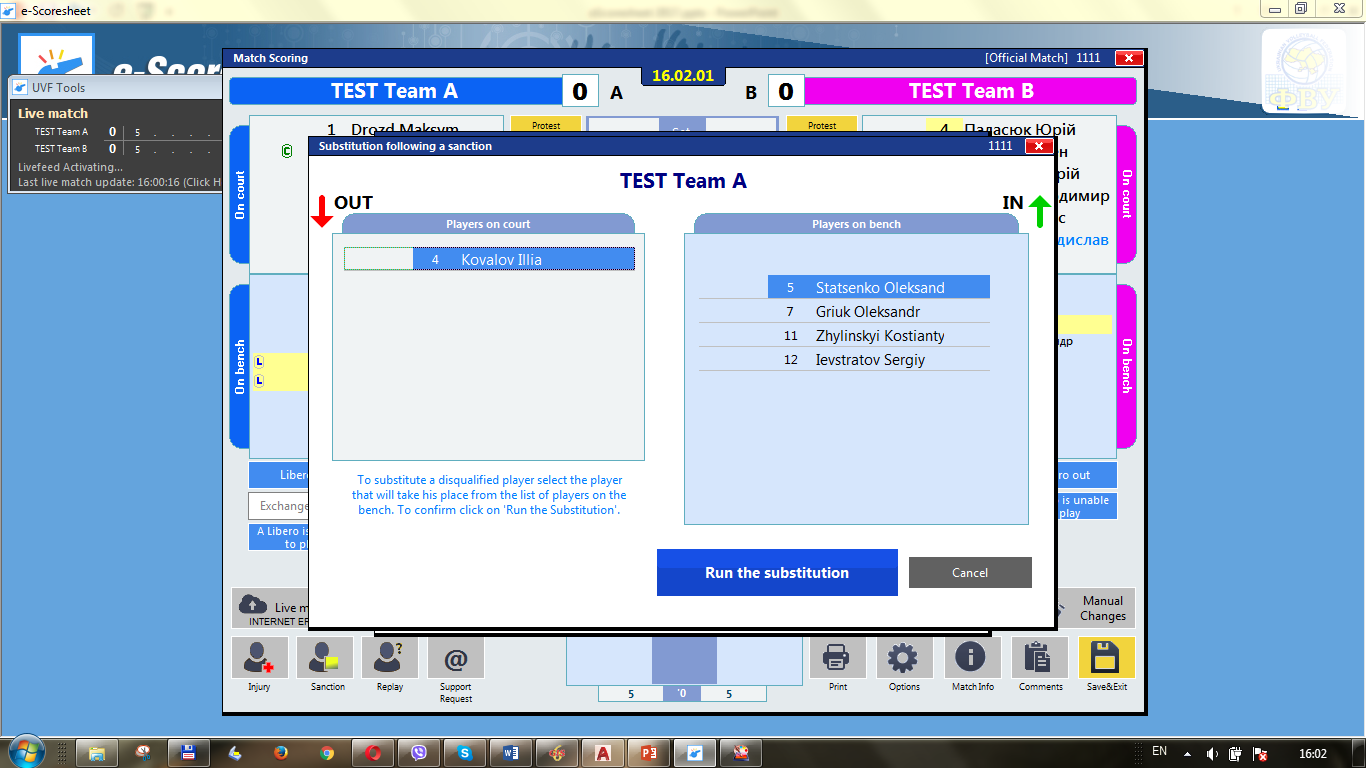 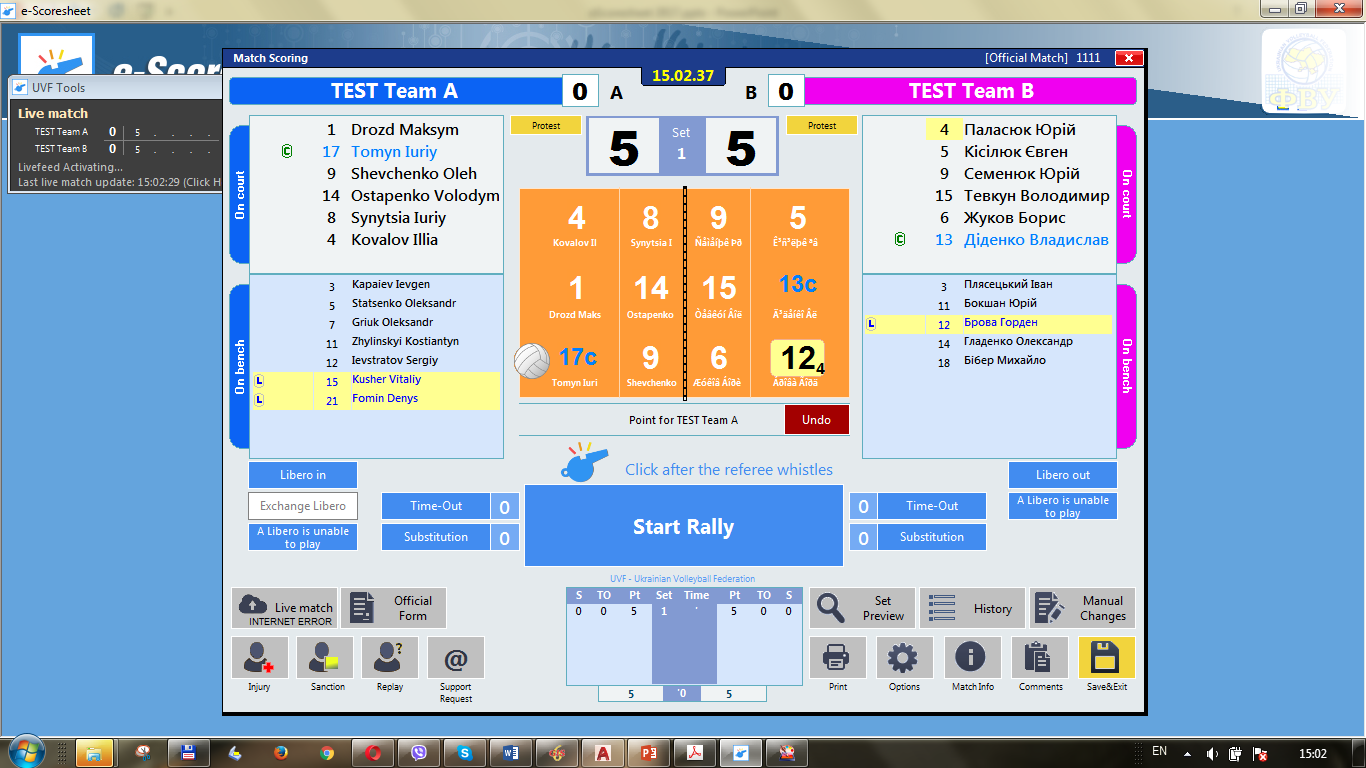 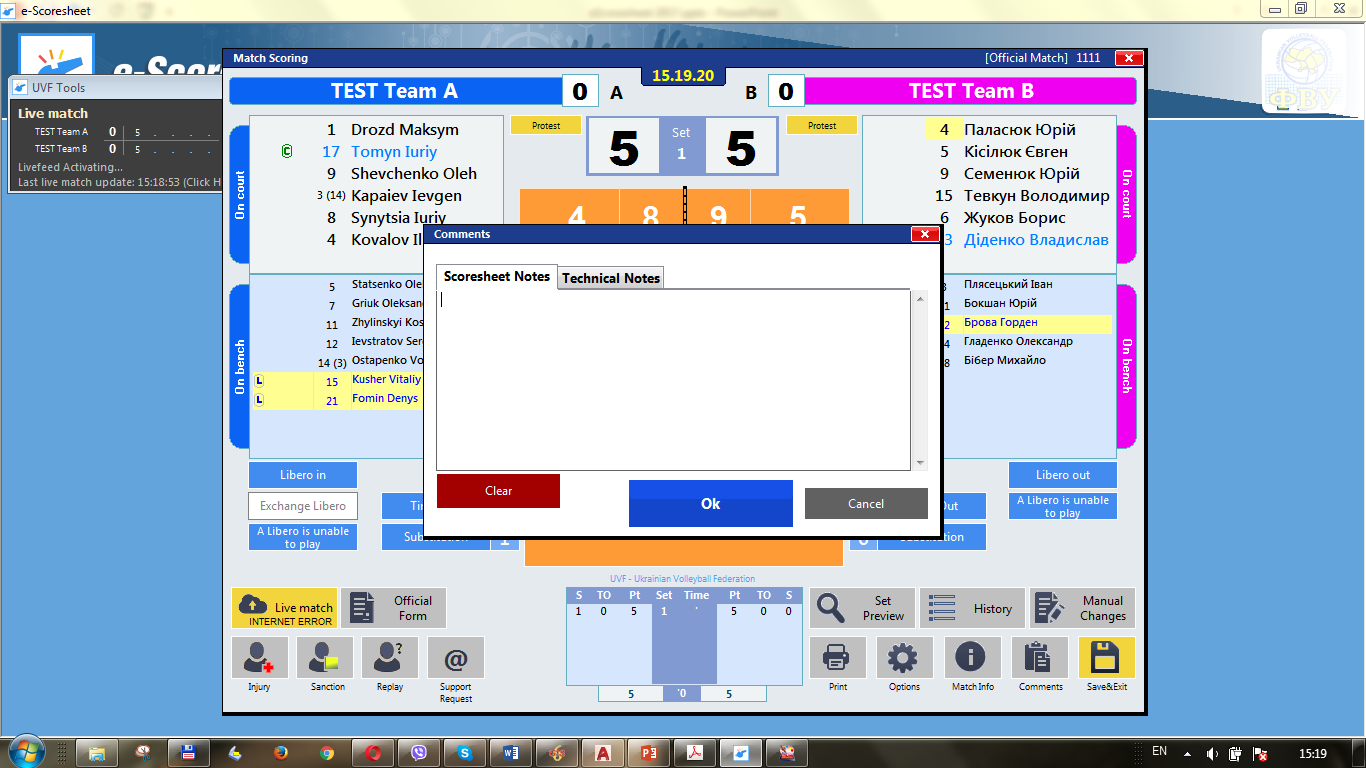 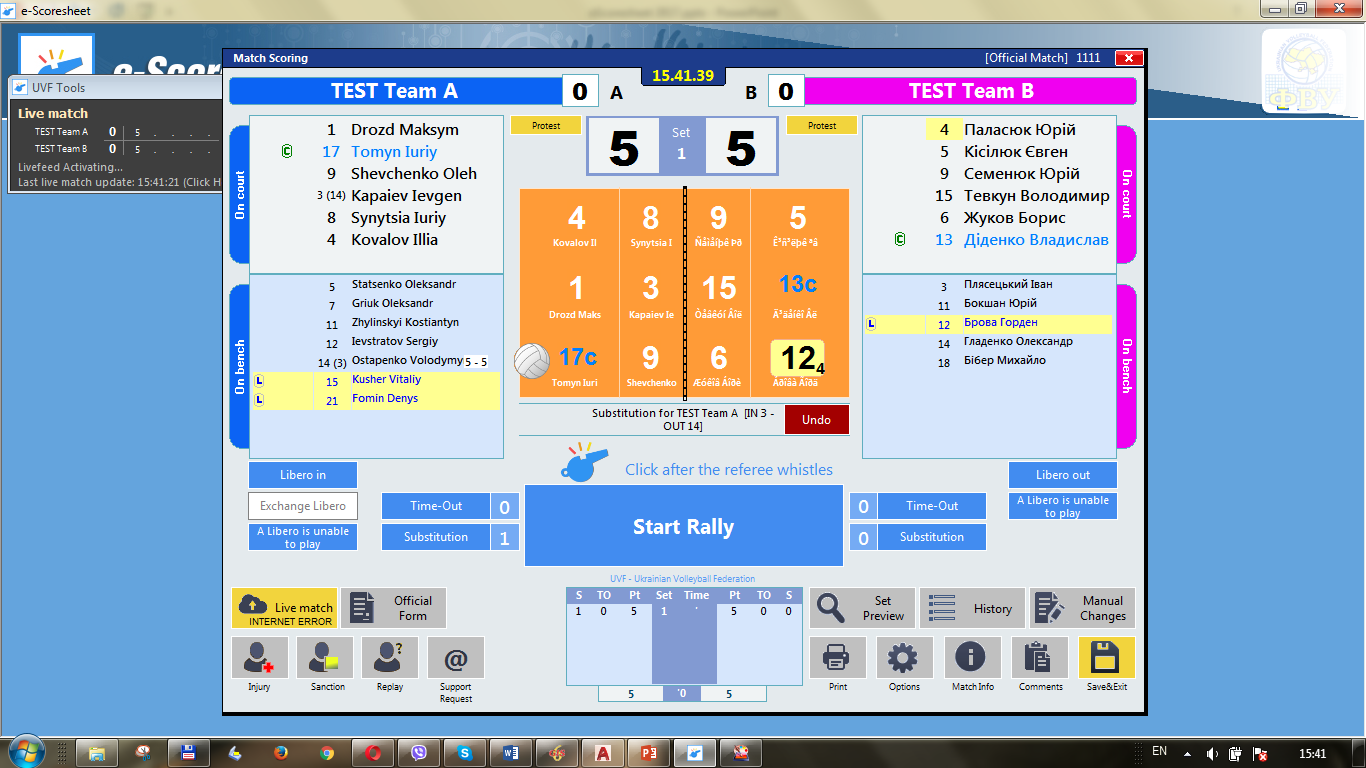 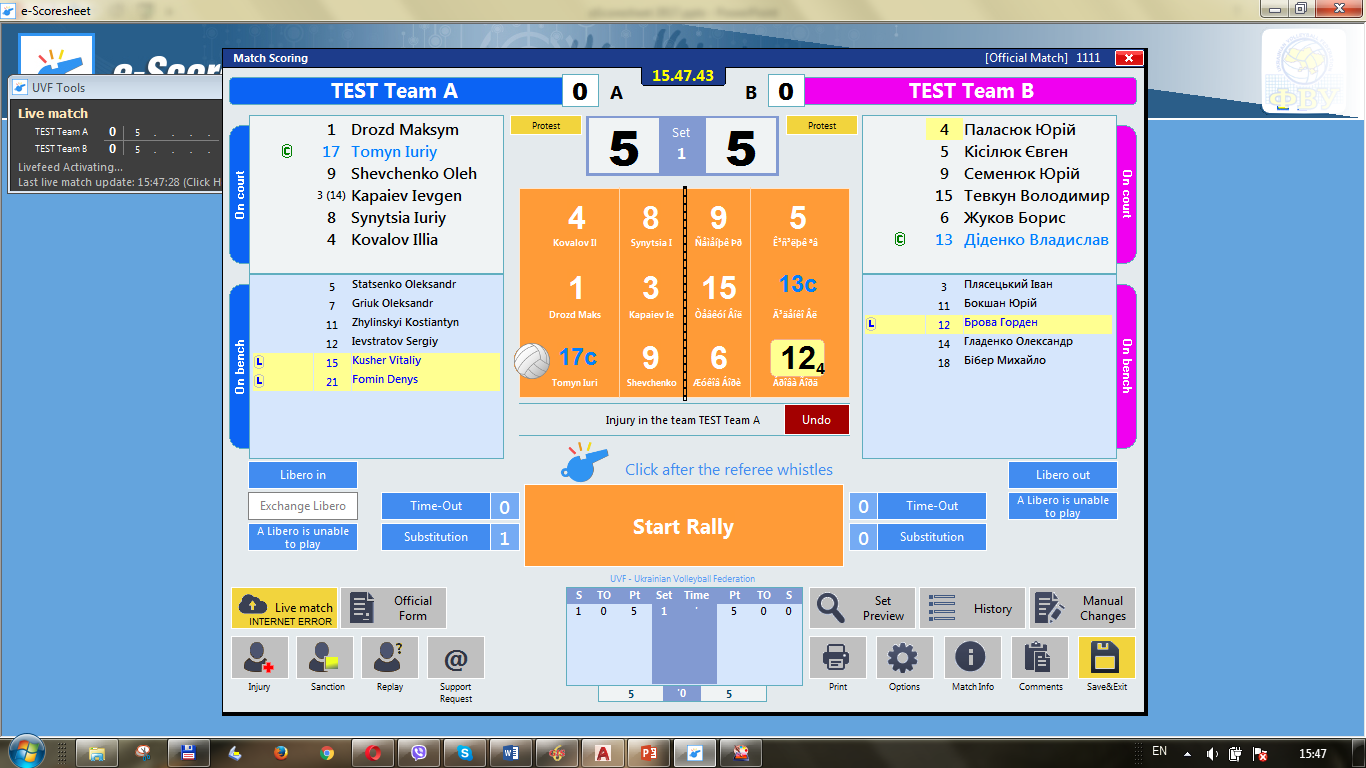 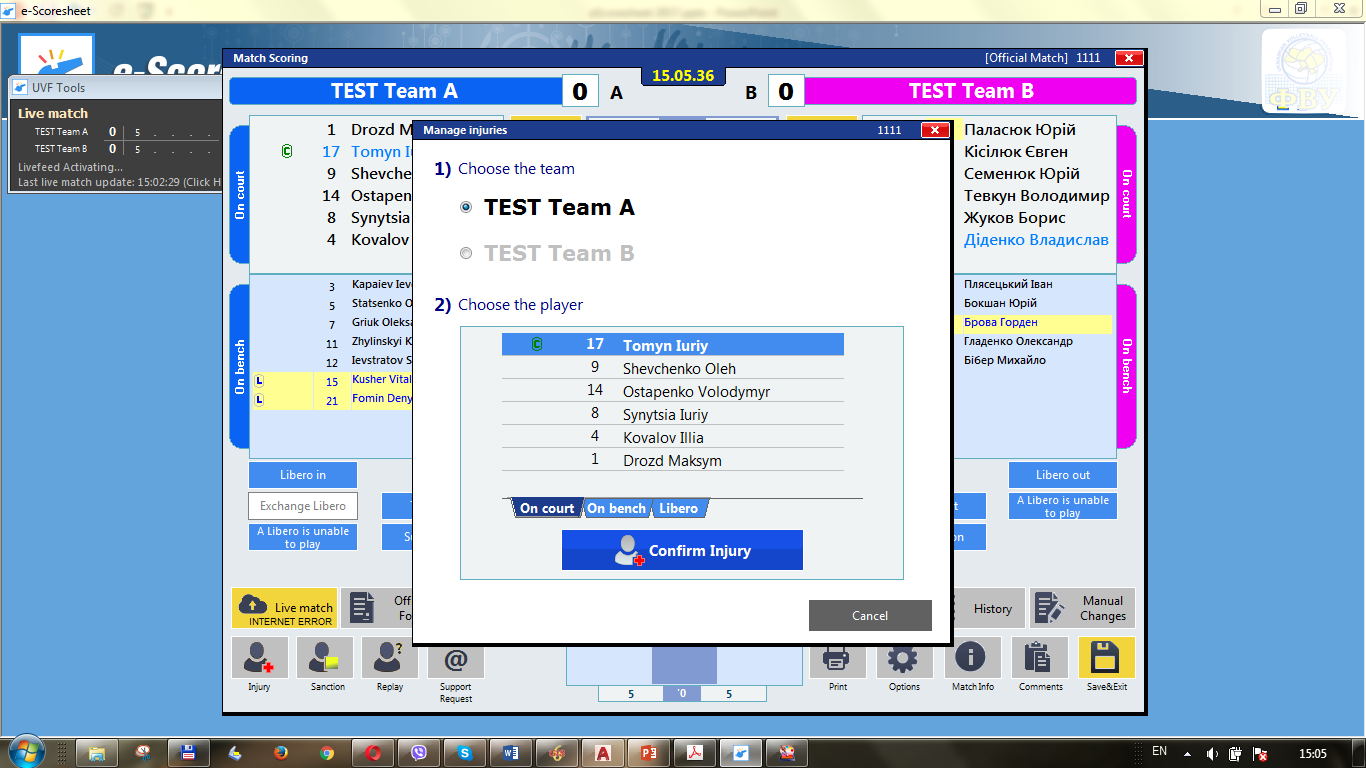 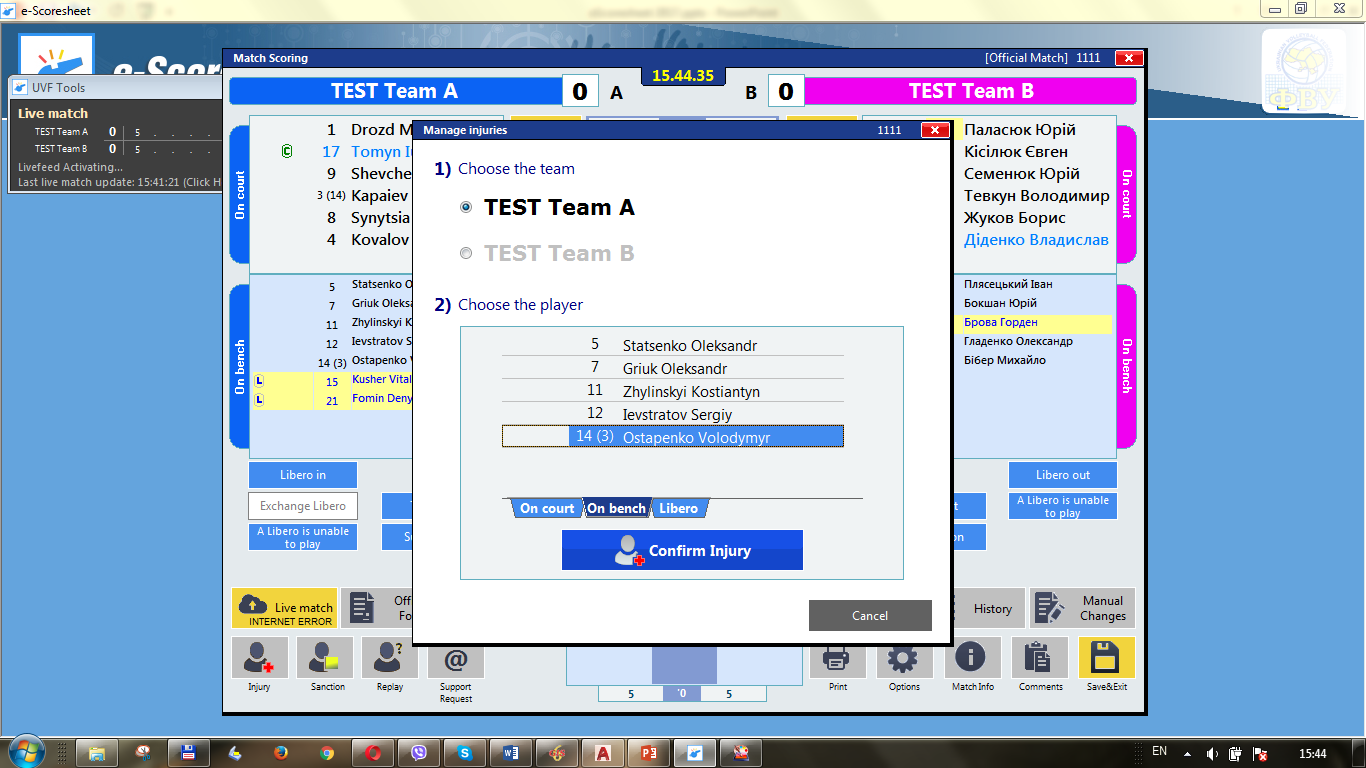 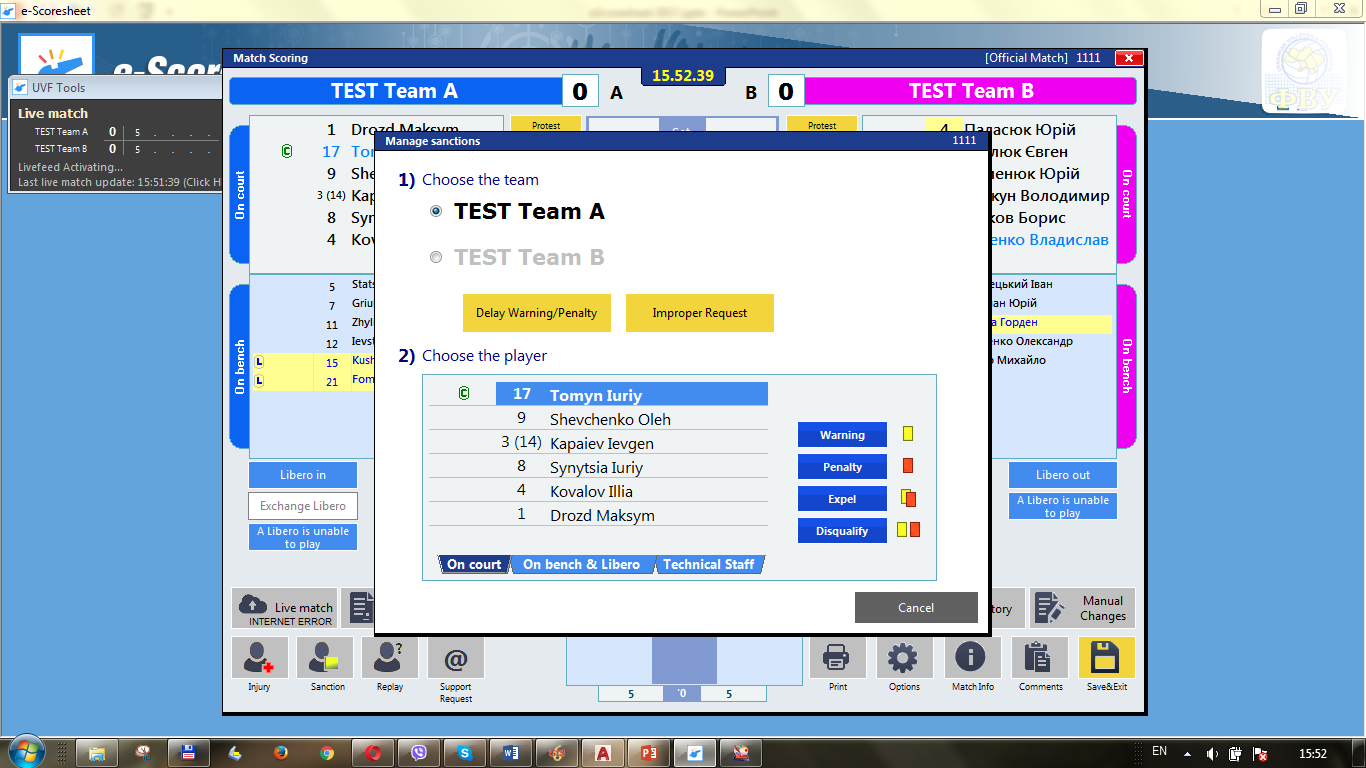 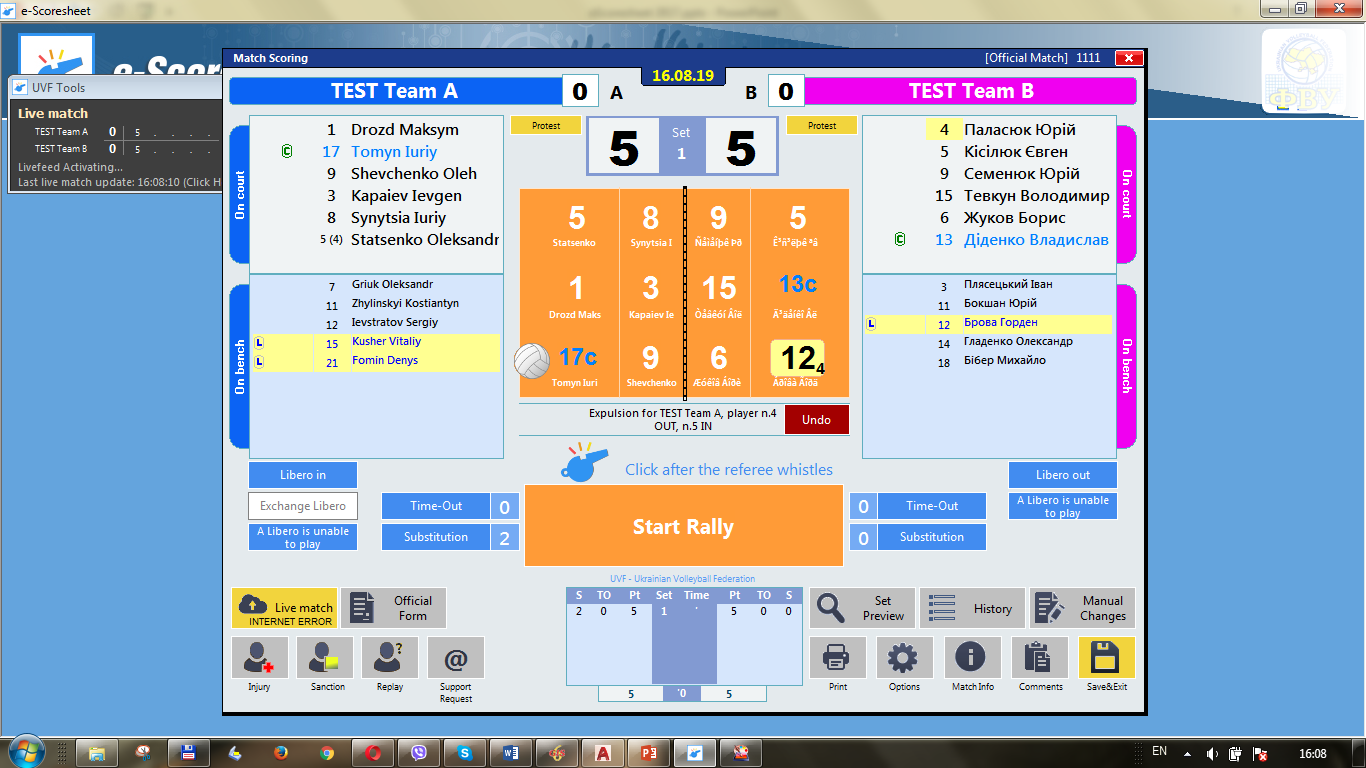 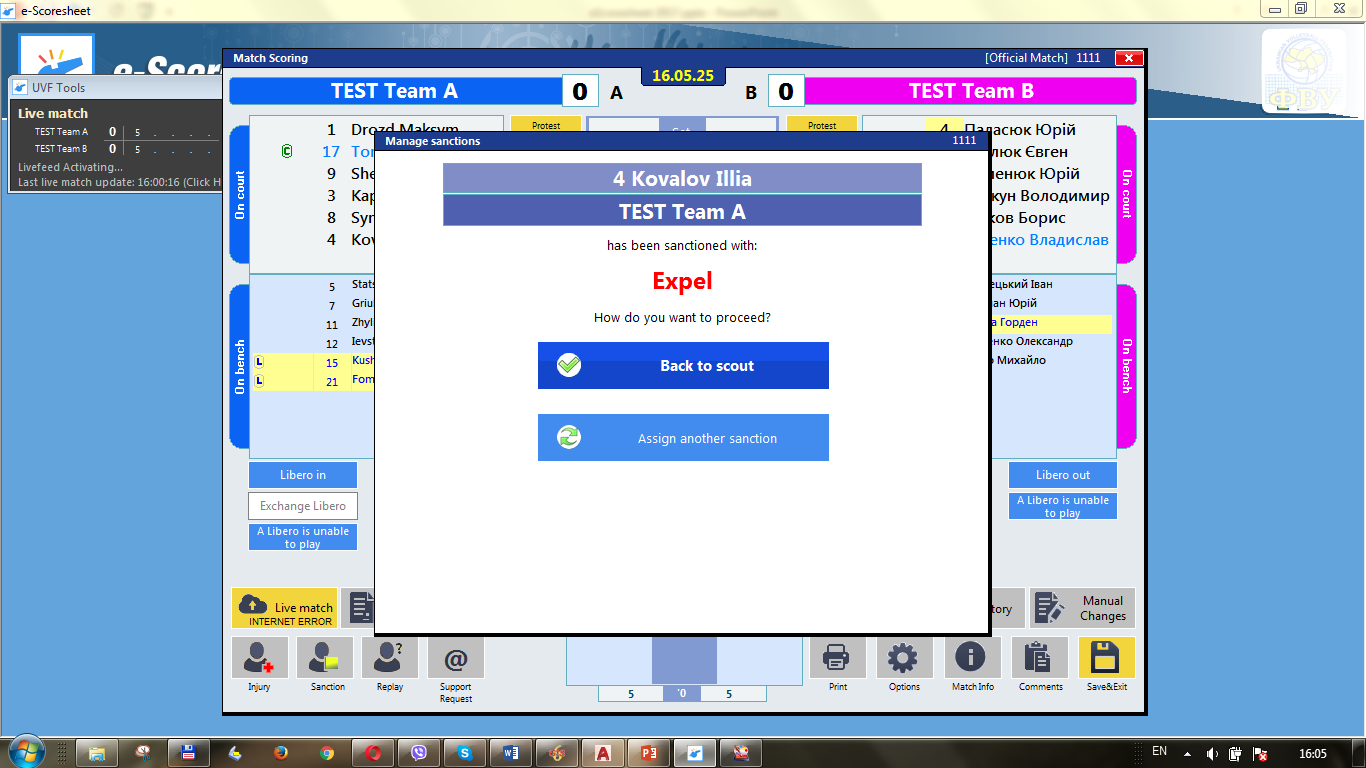 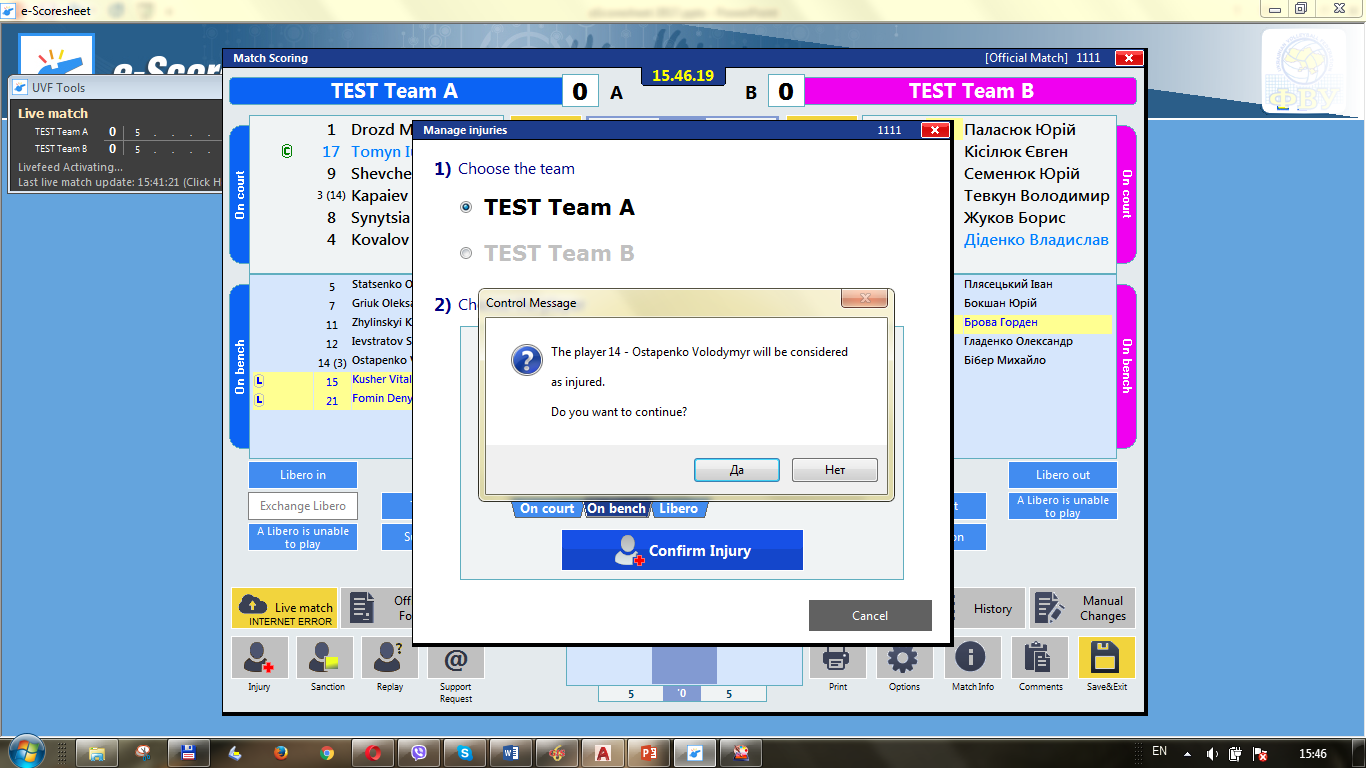 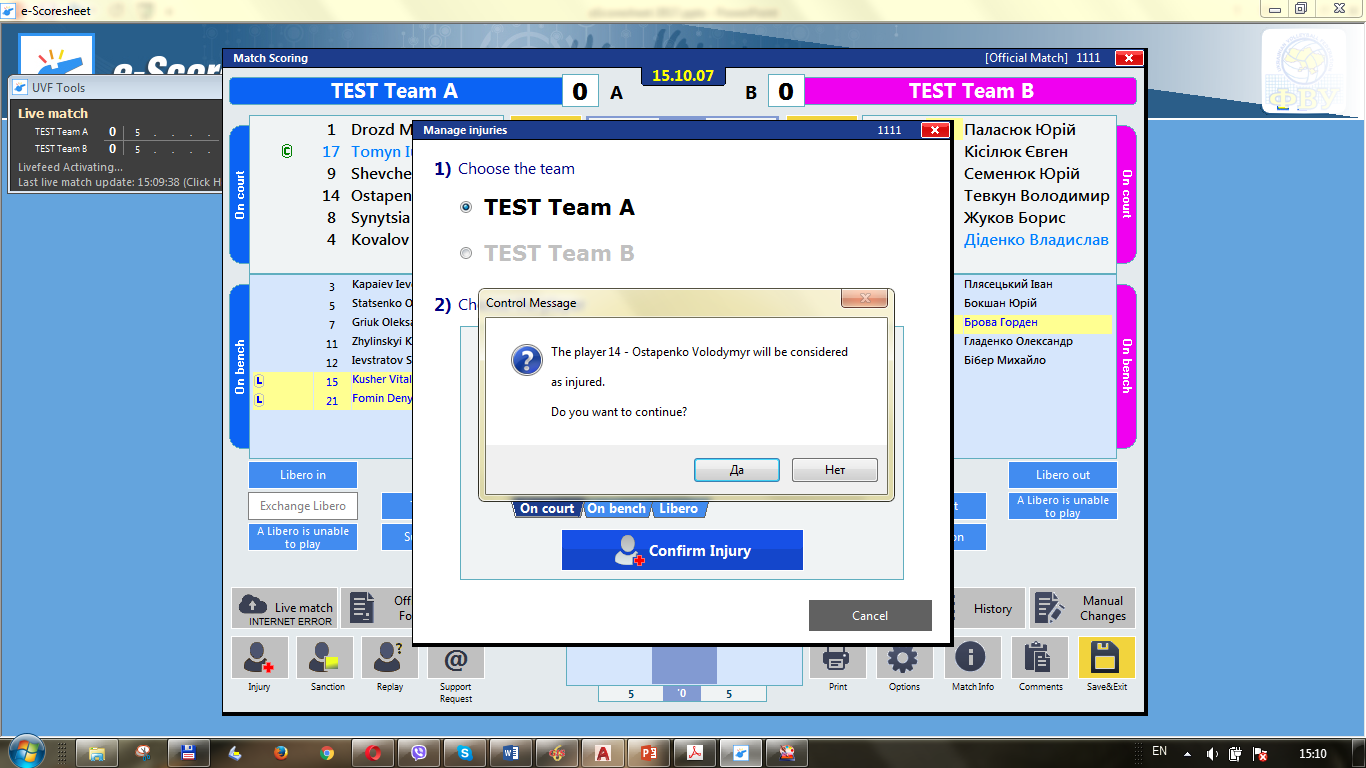 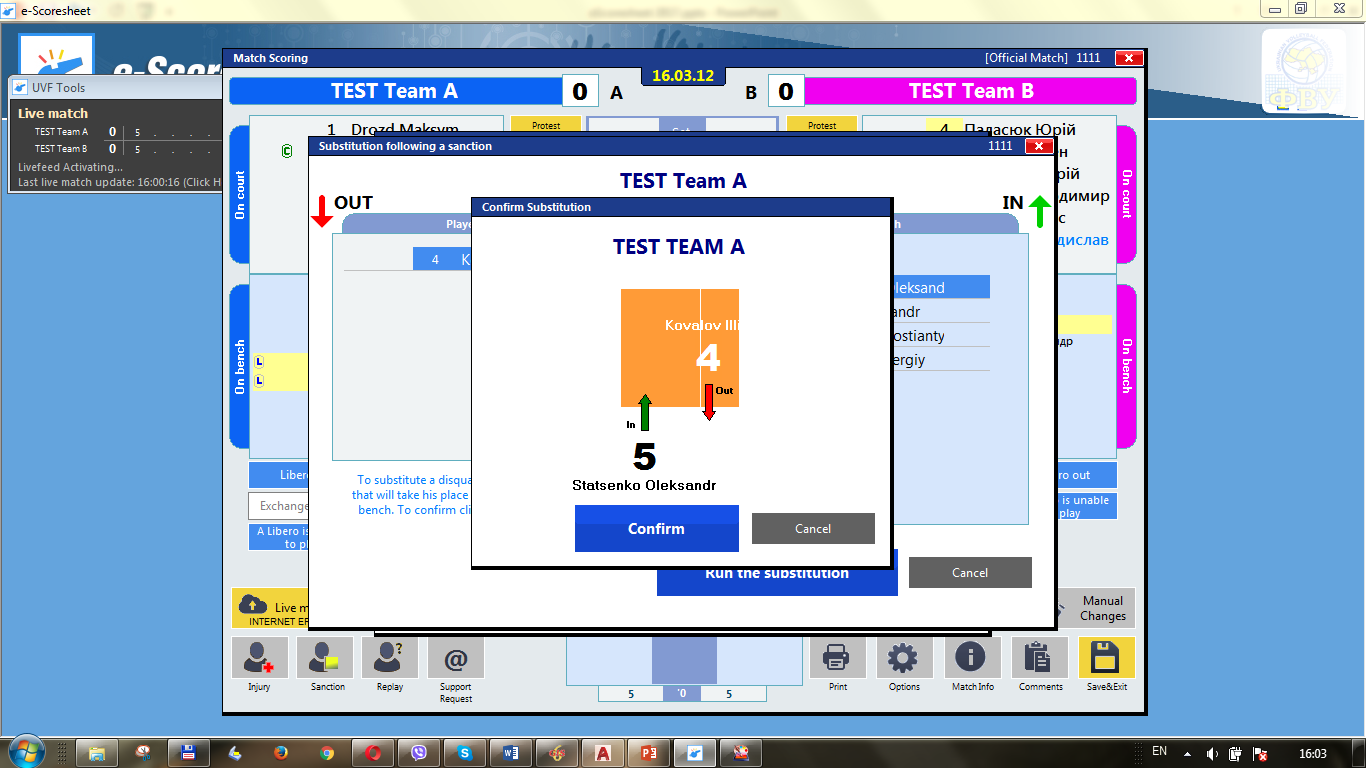 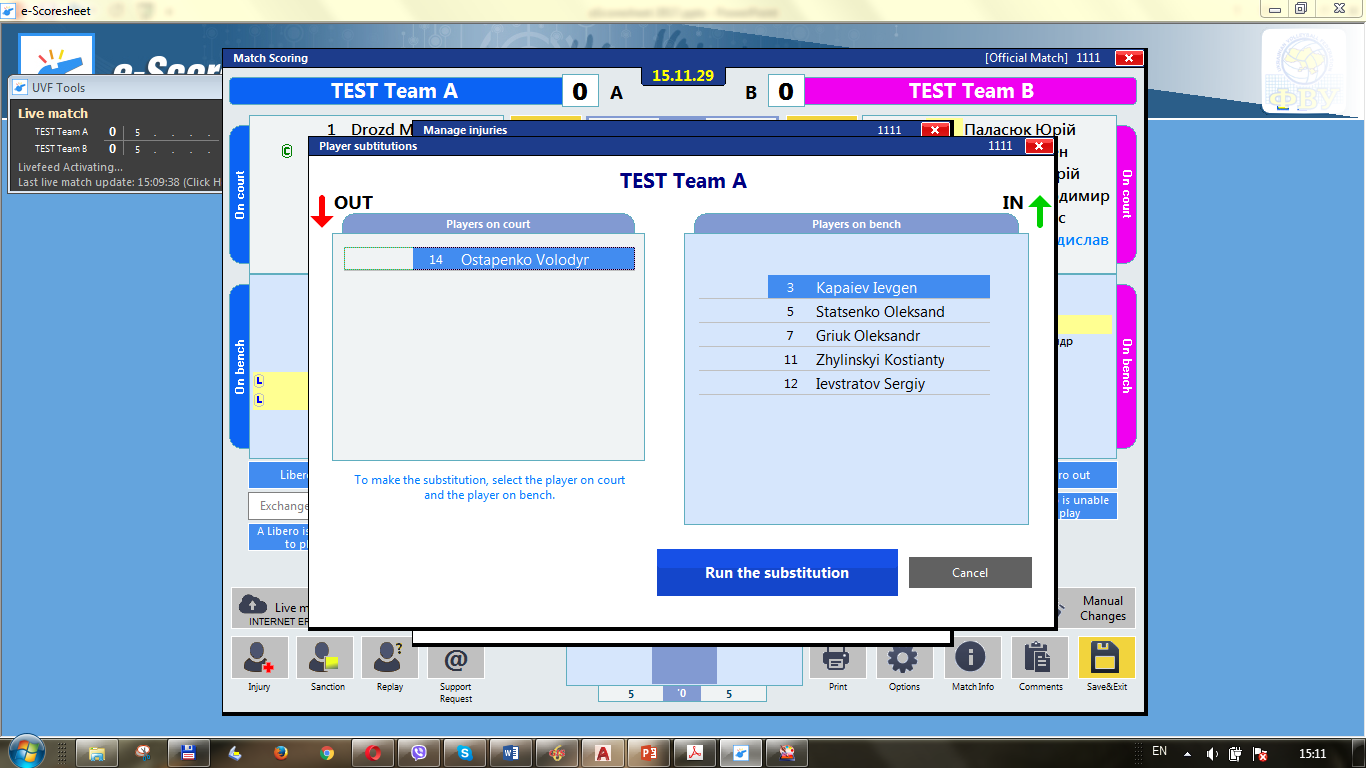 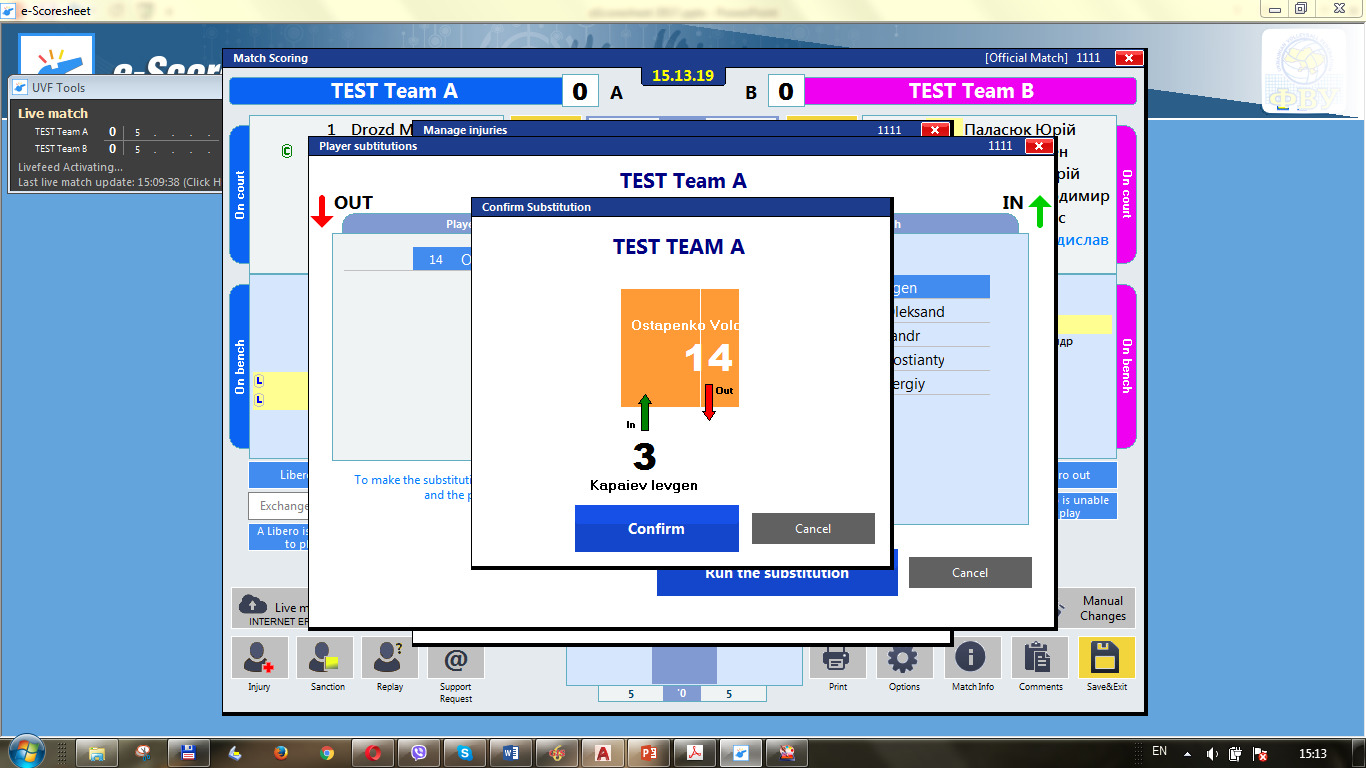 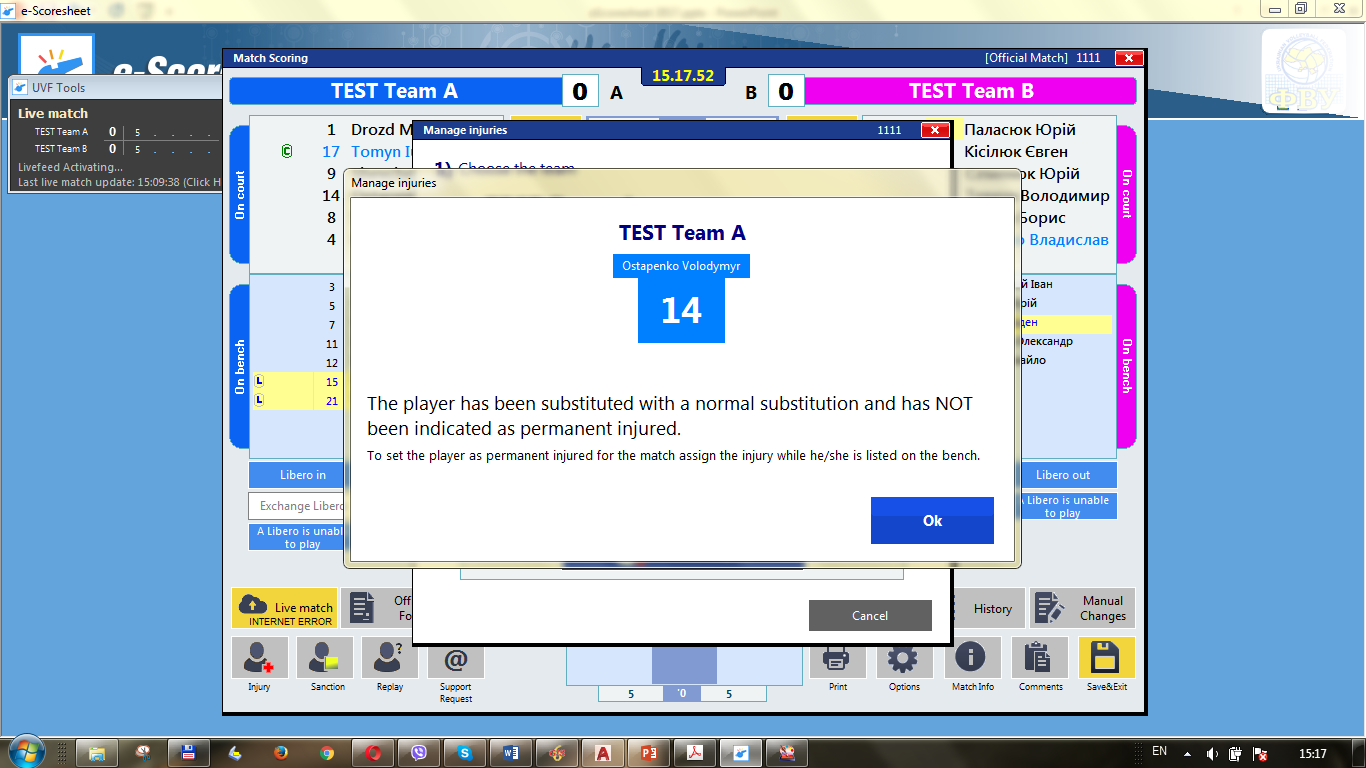 Попередження/зауваження за затримку часу
Неправильний запит
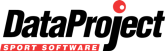 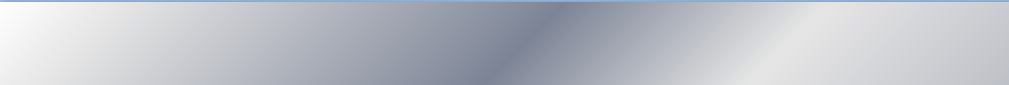 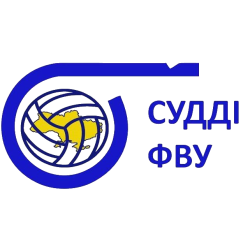 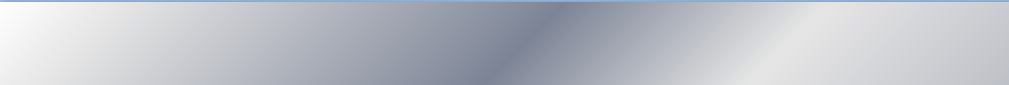 Процедура затвердження
Після завершення матчу програмне забезпечення відобразить вікно, щоб розпочати процедуру затвердження.
Коли Ви підтвердите завершення останнього розігрування, в центрі екрана з'явиться наступна кнопка
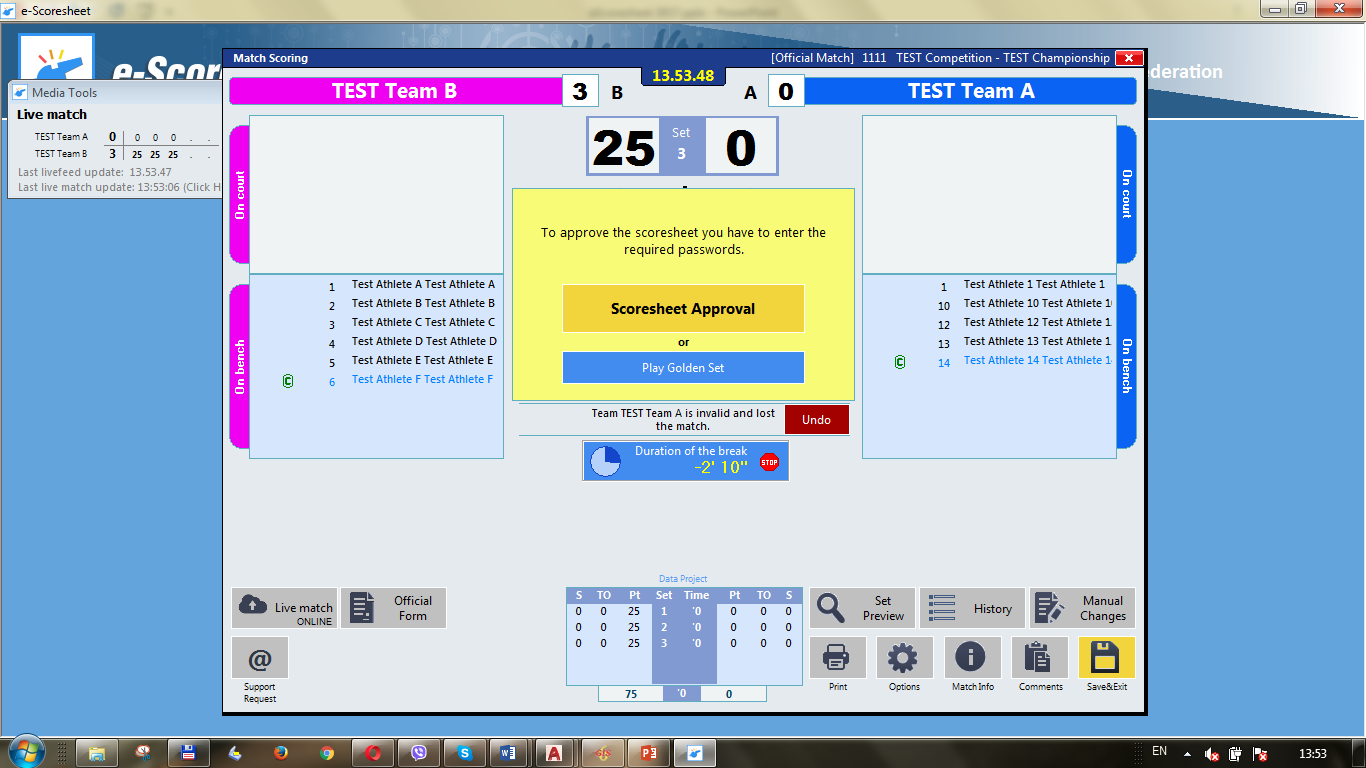 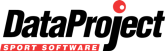 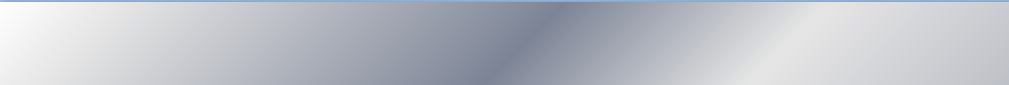 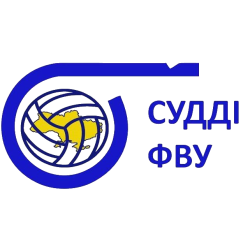 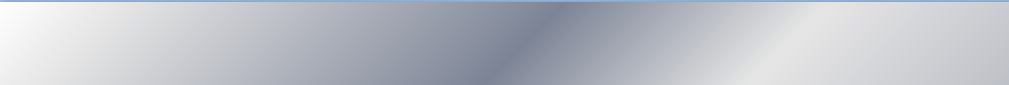 Процедура затвердження
До того, як переходити безпосередньо до процедури затвердження протоколу, необхідно роздрукувати наступне:
1. Форма СЛ-12 (Official form)
2. Протокол матчу – 3 екземпляри!!!
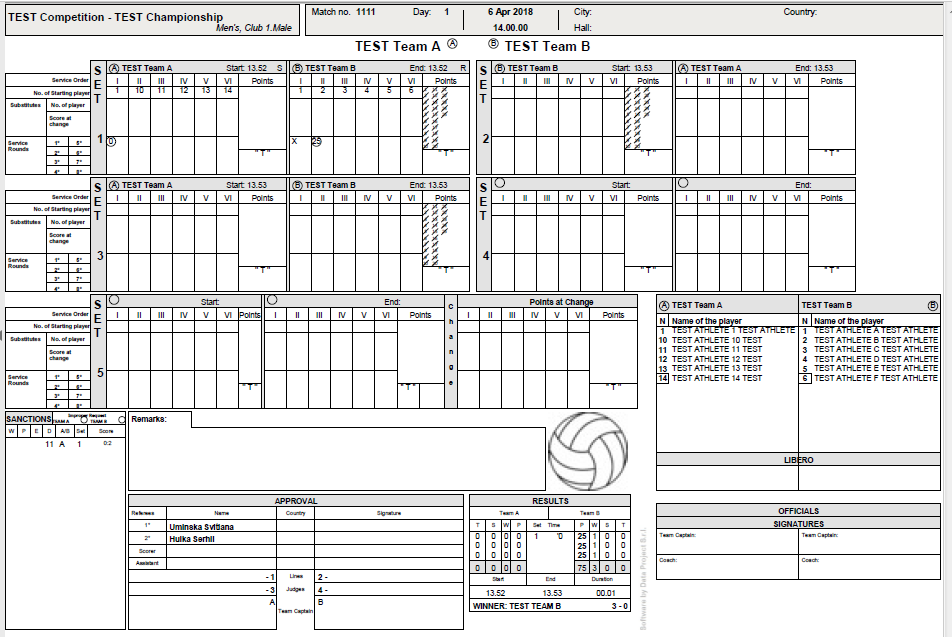 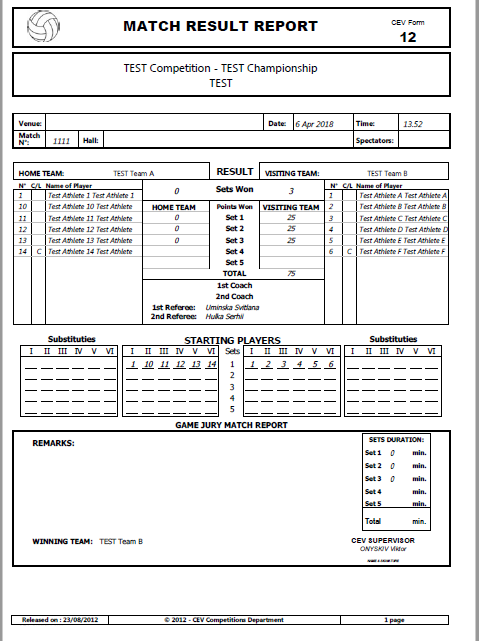 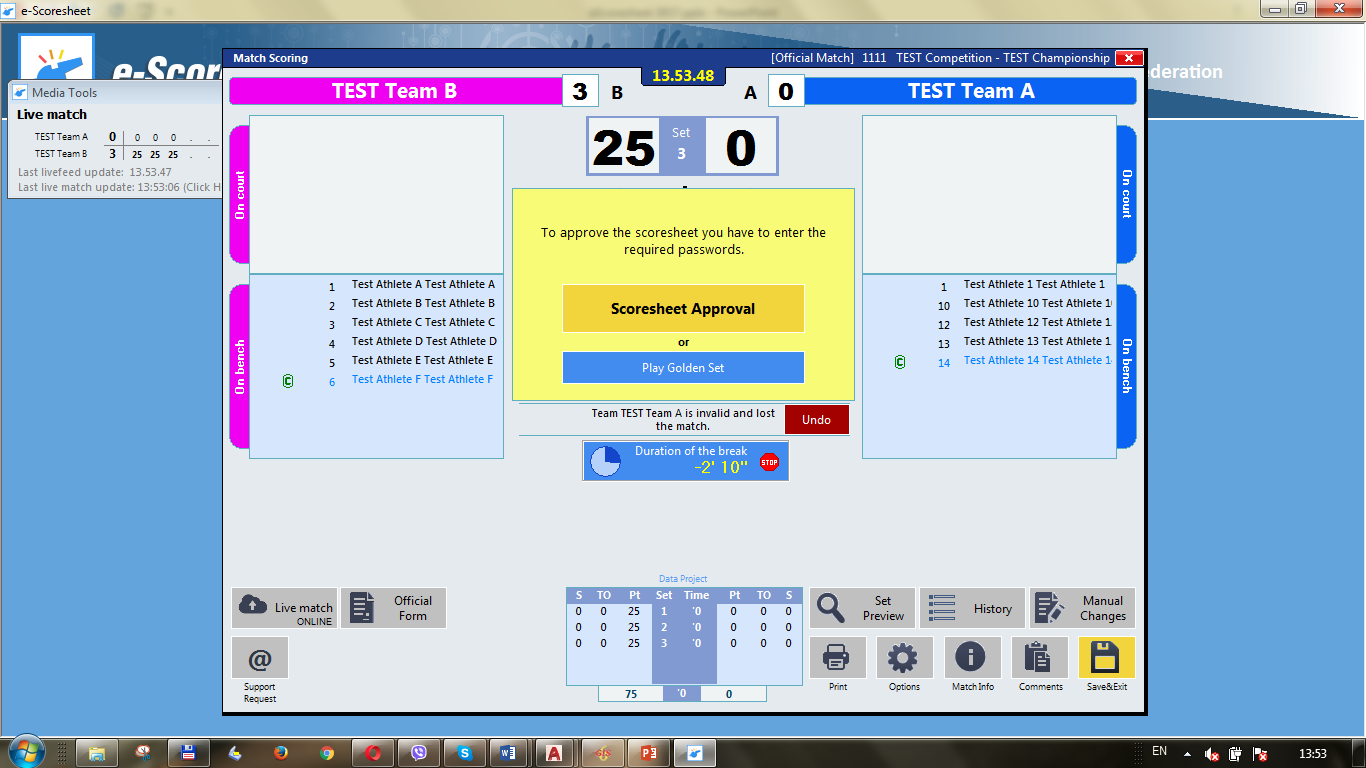 Ці 3 екземпляри протоколу підписують капітани команд після матчу
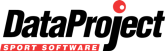 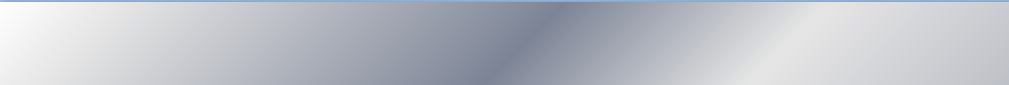 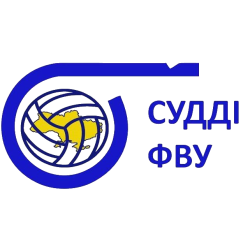 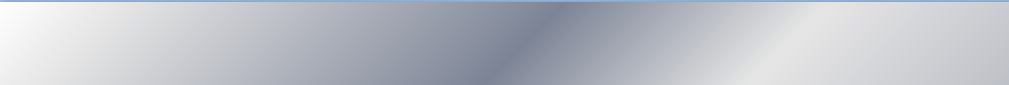 Процедура затвердження
Натисніть кнопку підтвердження Scoresheet Approval, і з'явиться наступне вікно :
1-й суддя та технічний делегат (супервайзер) вводять паролі, щоб підтвердити завершення матчу, і, якщо буде потрібно, можна буде переглянути технічні коментарі та додавати додаткові примітки.
Технічні коментарі - ручні зміни, внесені під час матчу, і їх неможливо змінити.
Натискаємо кнопку Approve and Finalize Match, Вам буде запропоновано вказати папку призначення, в якій ви хочете зберегти матч і після збереження відкриється наступне вікно.
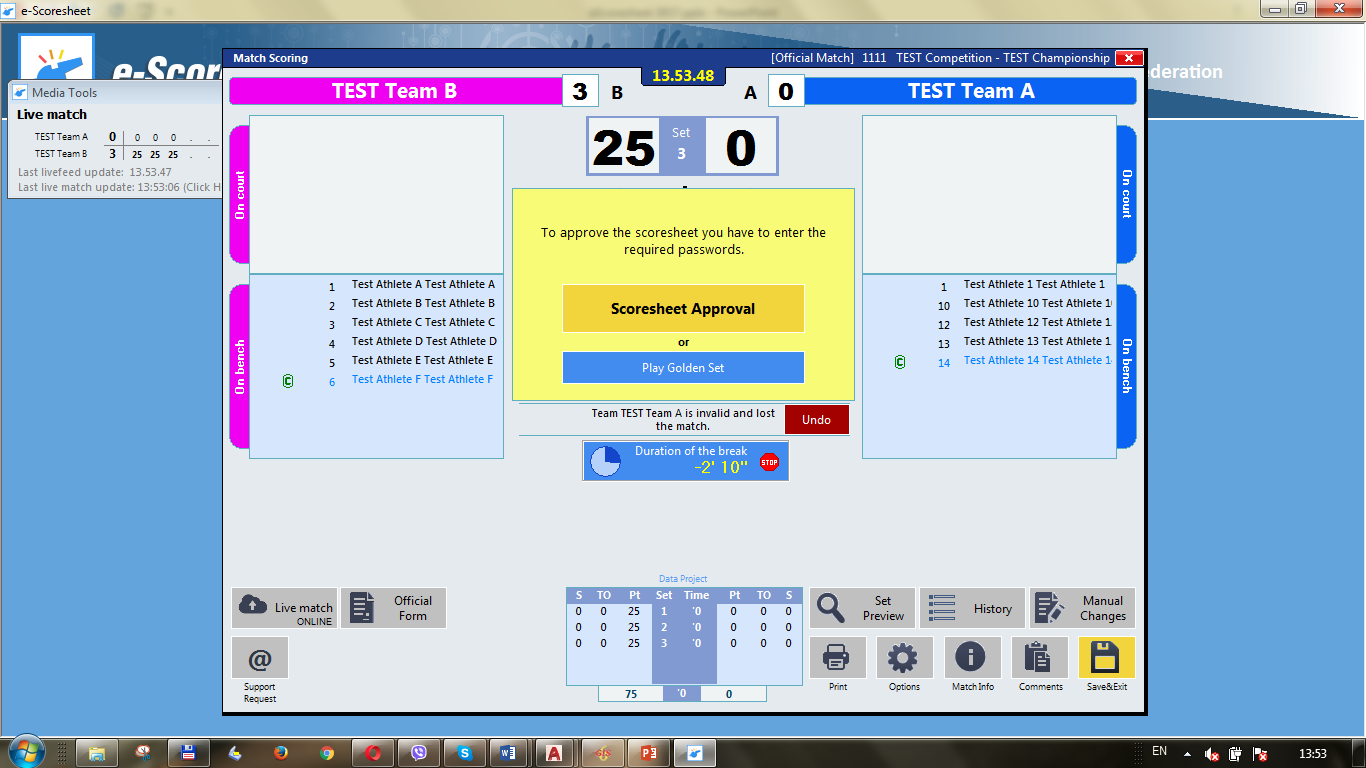 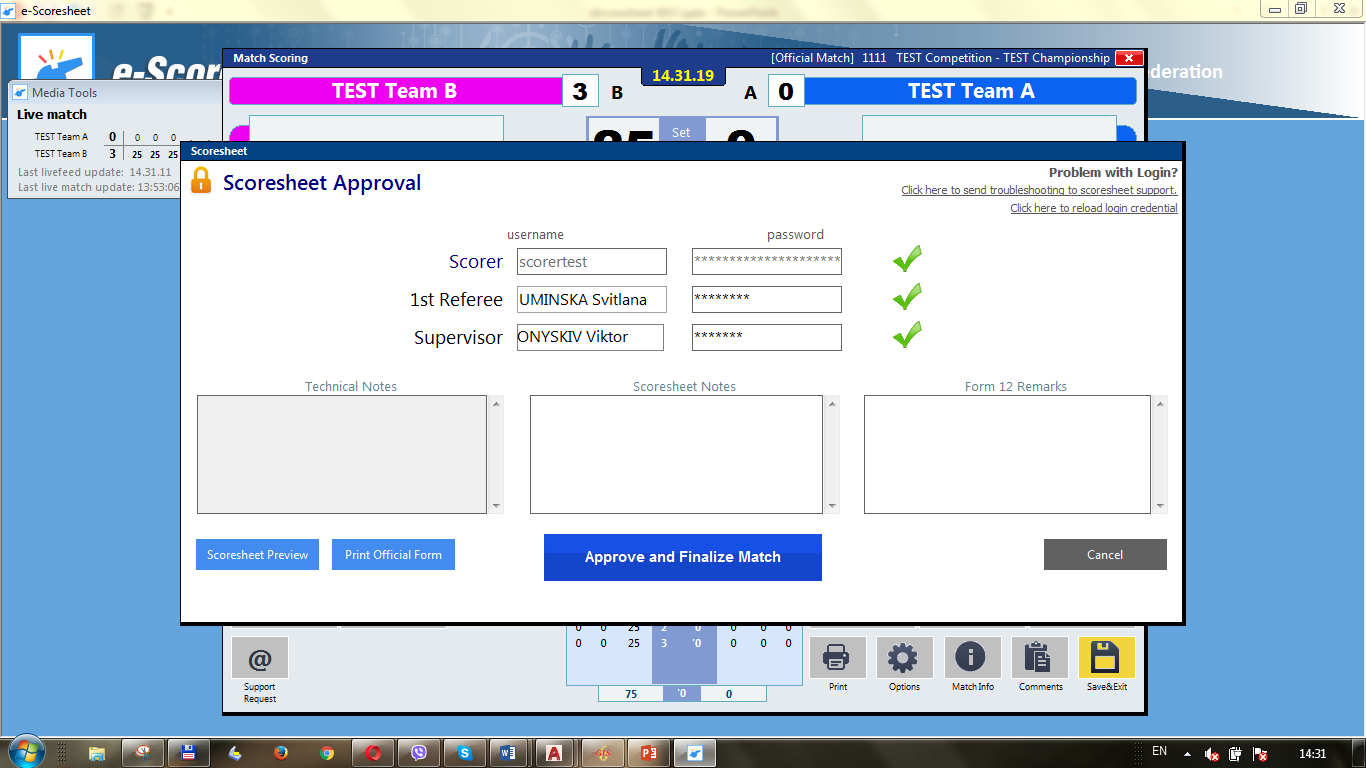 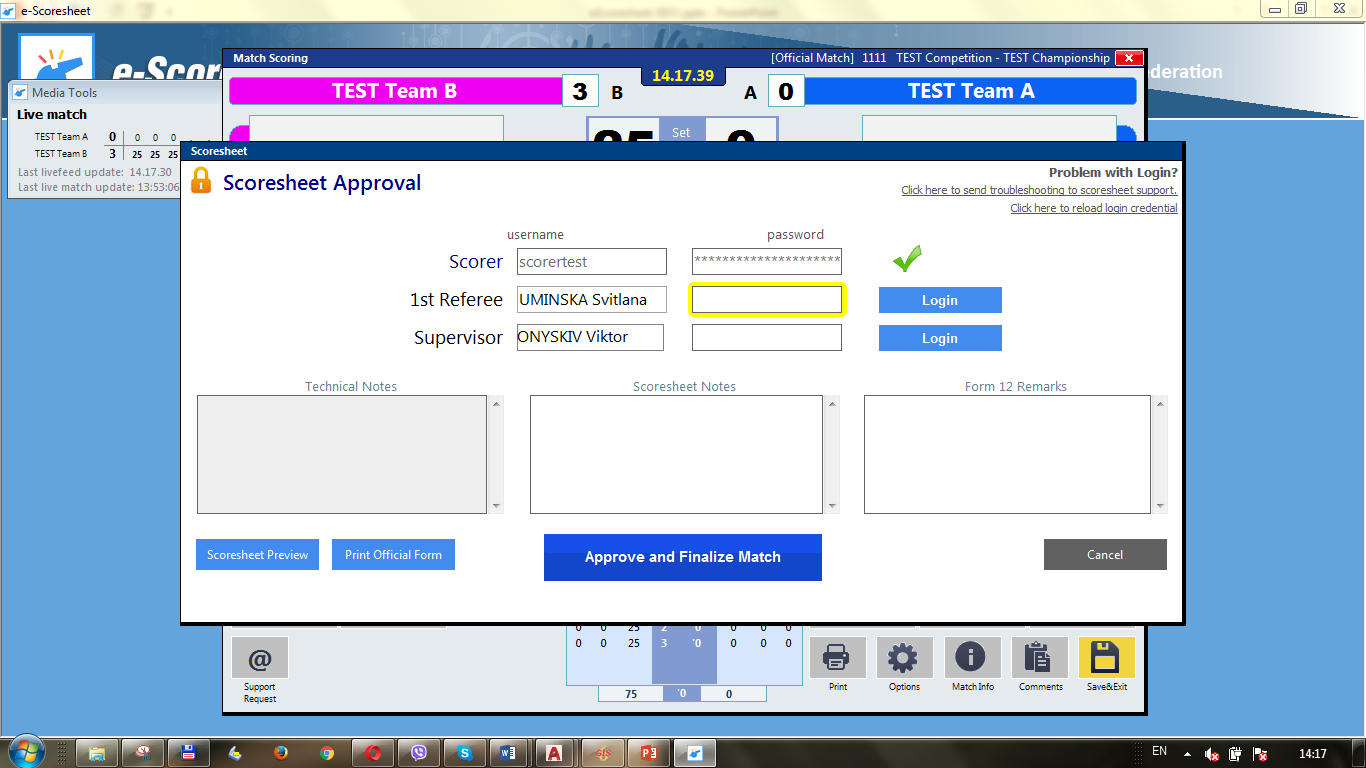 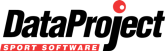 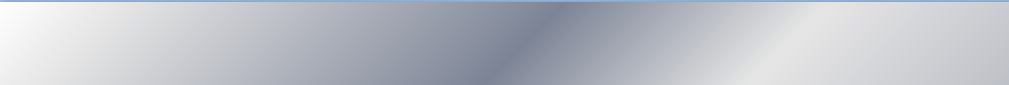 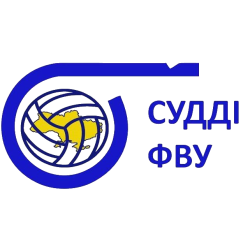 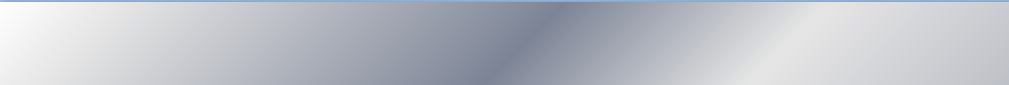 Процедура затвердження
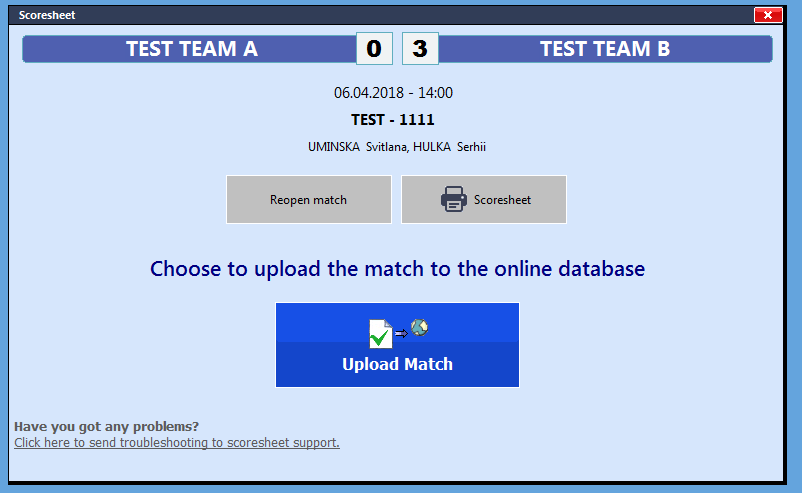 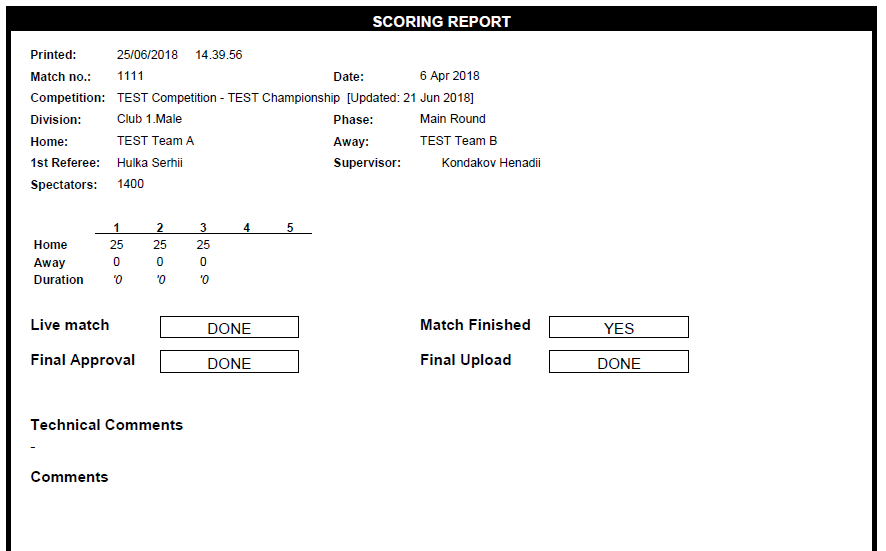 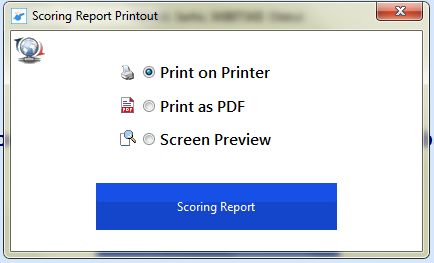 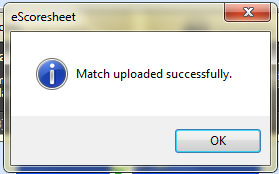 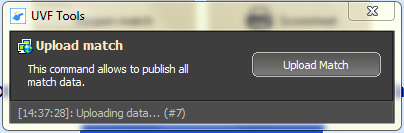 Це вікно відображає рахунок матчу, назви команд, дату та номер матчу, прізвища суддів та дозволяє виконувати наступні операції :
 перезавантажити матч
 надрукувати протокол
- Для певних федерацій обов'язково надсилати матч на сервер у кінці гри.
- Якщо матч не був схвалений або відправлений, з'явиться наступне вікно з попередженням про те, що воно не було надіслано.
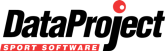 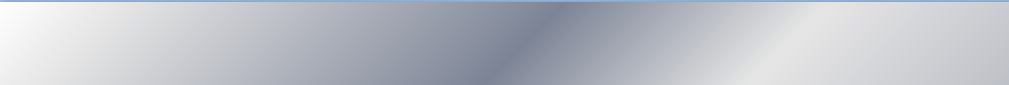 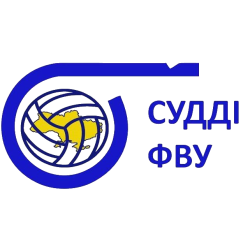 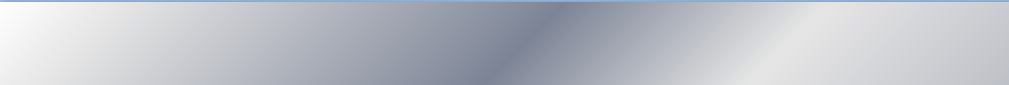 Додаткові кнопки
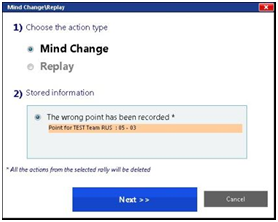 Кнопка REPLAY використовується для скасування або повторного розігрування, якщо суддя змінить своє рішення про розігрування
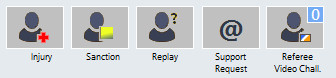 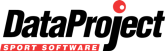 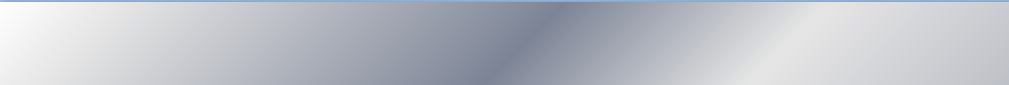 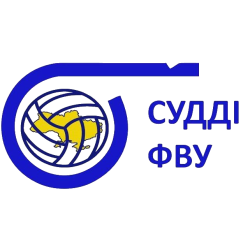 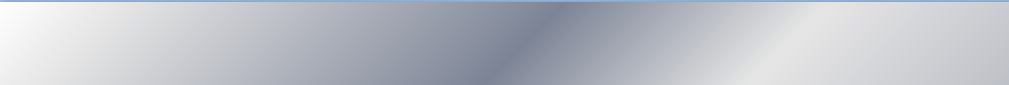 Додаткові кнопки
Натисніть цю кнопку, щоб змінити інформацію про матч
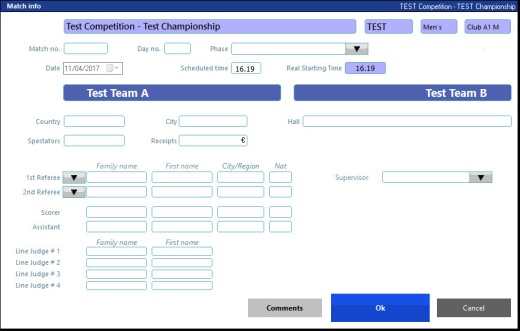 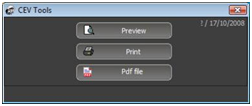 Зберегти матч і закрити програмне забезпечення
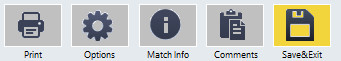 Ця кнопка дозволяє друкувати протокол.
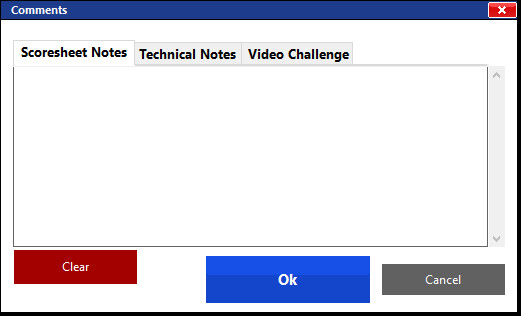 У примітках "Scoresheet" ви можете додавати та змінювати всі потрібні коментарі. Технічні примітки - це відображення всіх ручних змін, внесених під час матчу, вони доступні тільки для читання і не можуть бути змінені
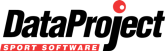 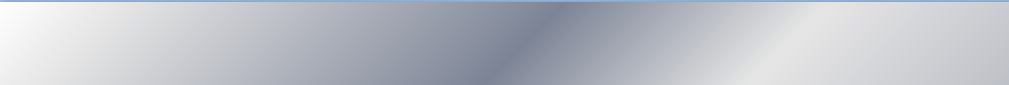 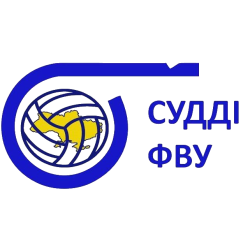 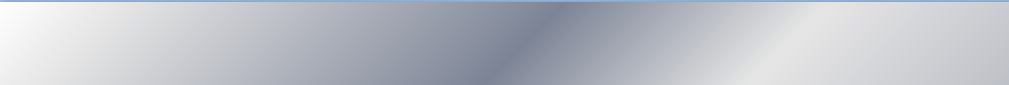 Параметри
Налаштуйте деяких функцій програмного забезпечення
Правила Федерації: Виберіть перерву між 2 ° і 3 ° партіями
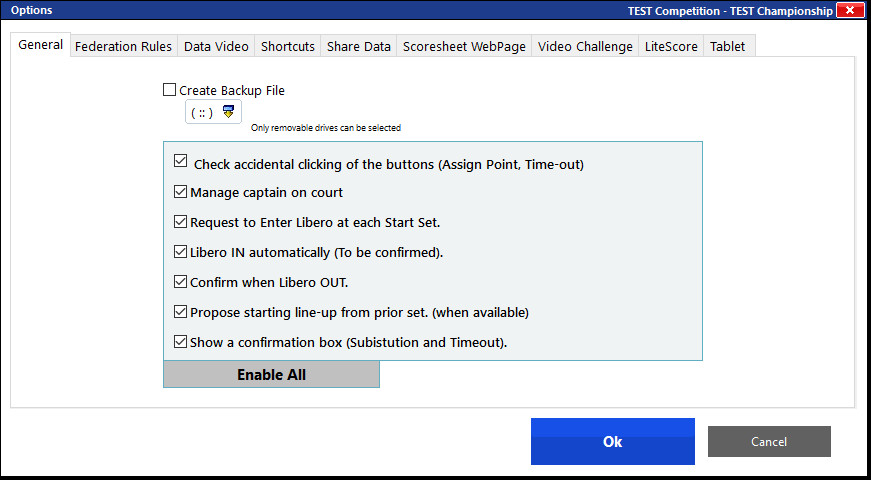 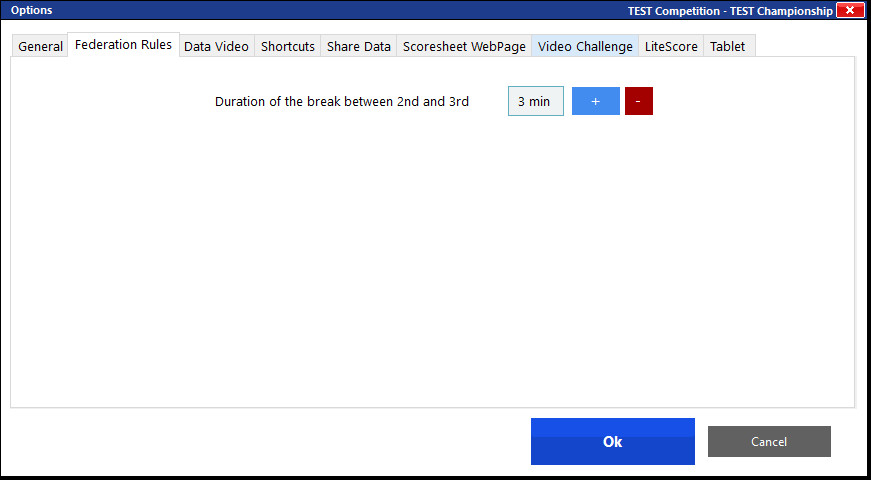 Гарячі клавіші: виберіть і налаштовуйте всі потрібні гарячі клавіші на клавіатурі
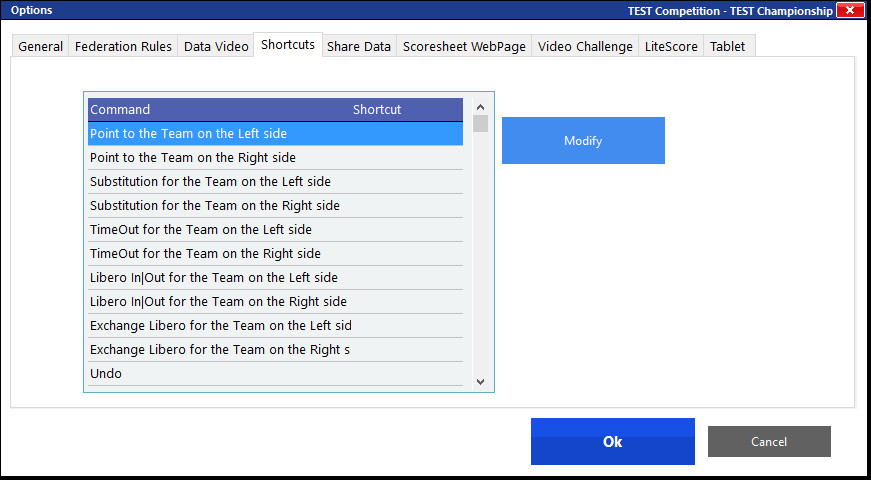 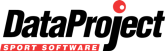 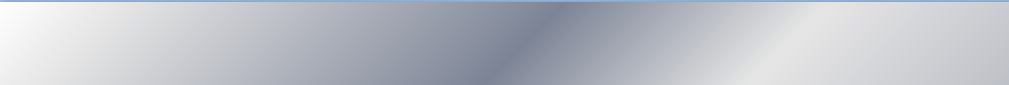 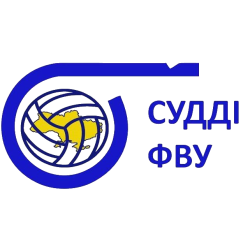 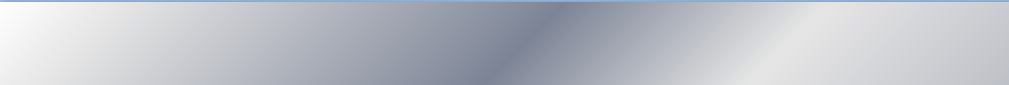 Параметри
Увімкніть ці 2 опції для обміну Даними!
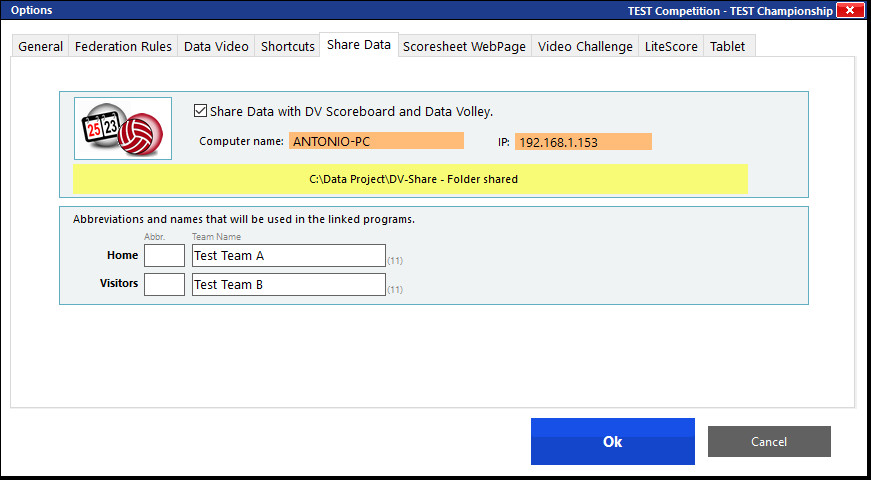 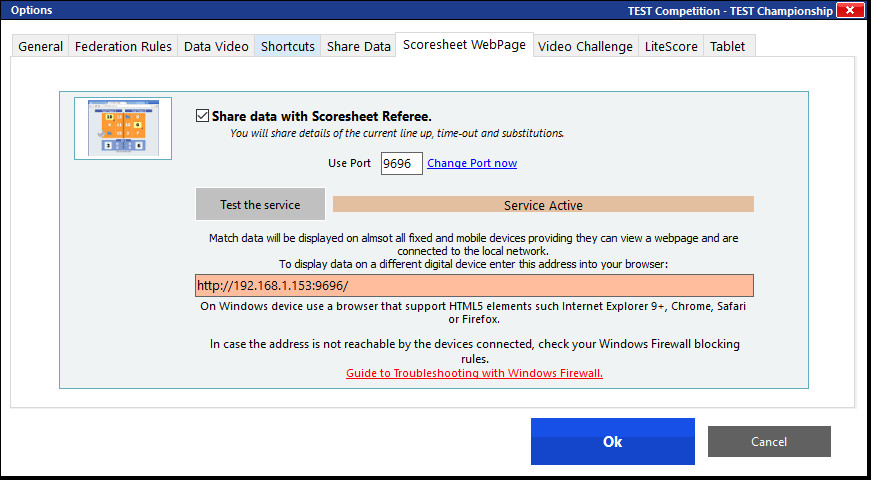 Підключіть LiteScore до e-Scoresheet для відображення на екрані всієї інформації матчу.
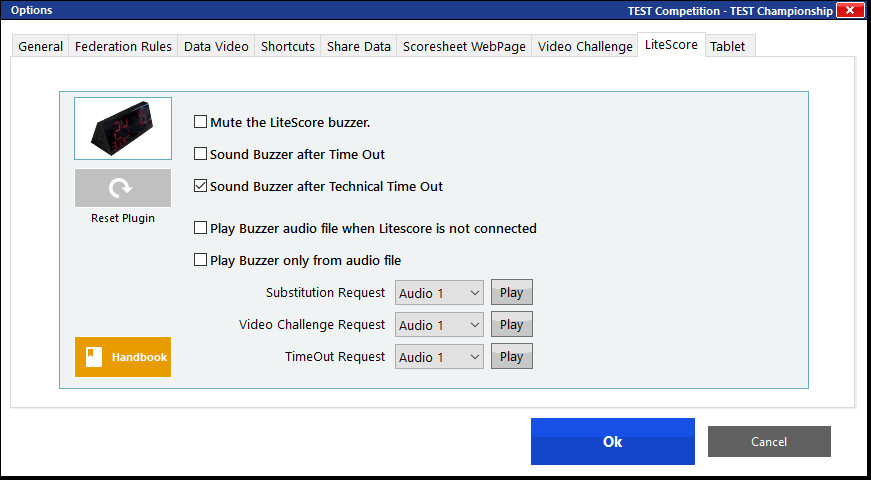 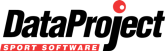 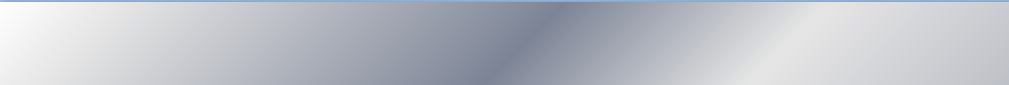 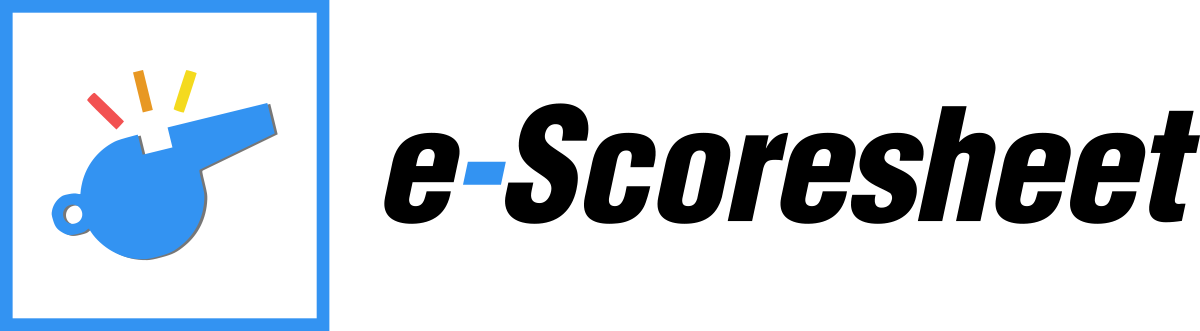 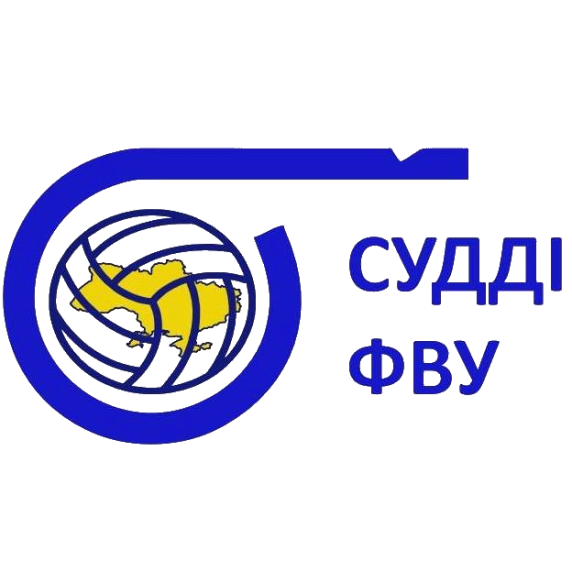 ДЯКУЮ ЗА УВАГУ!